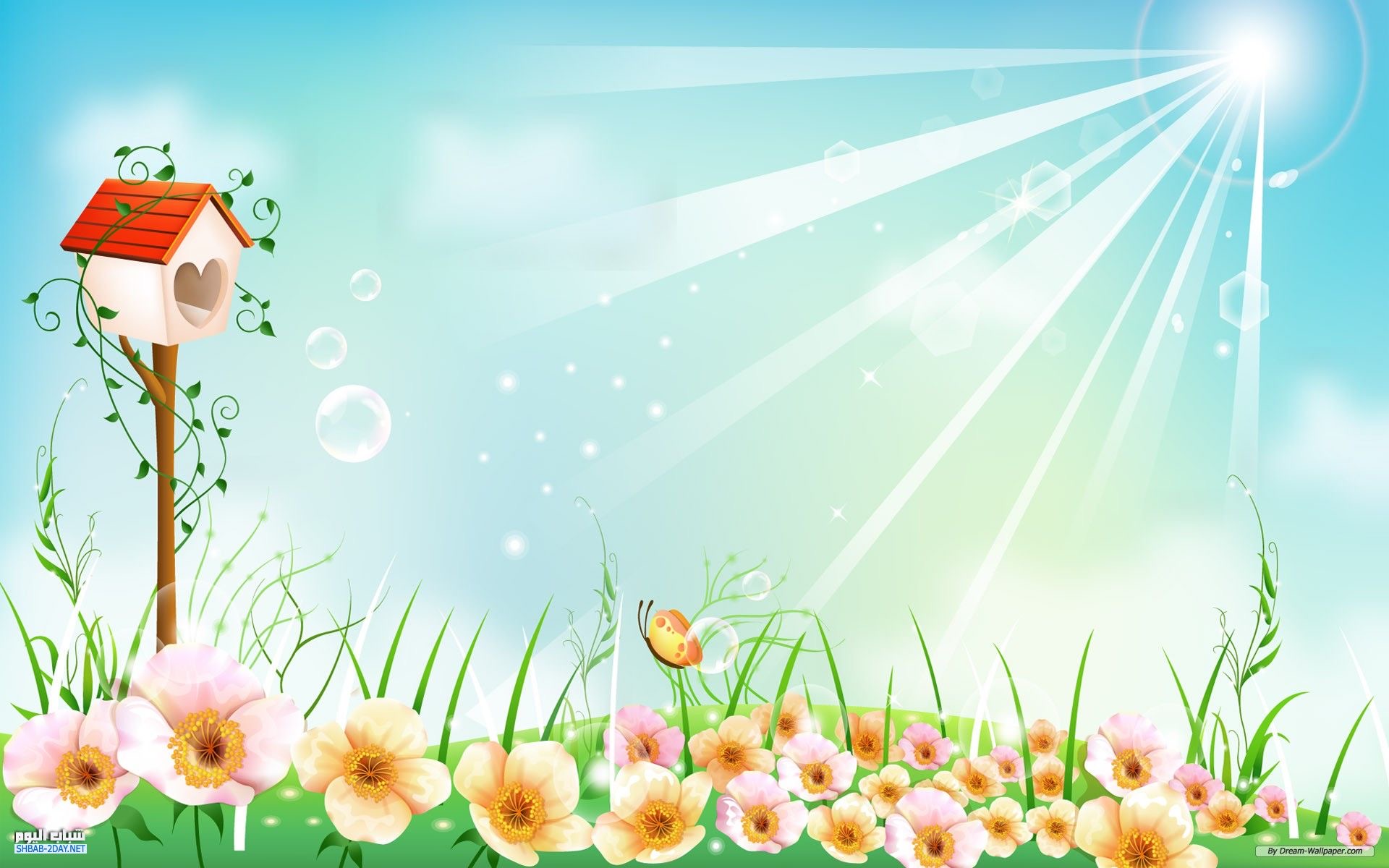 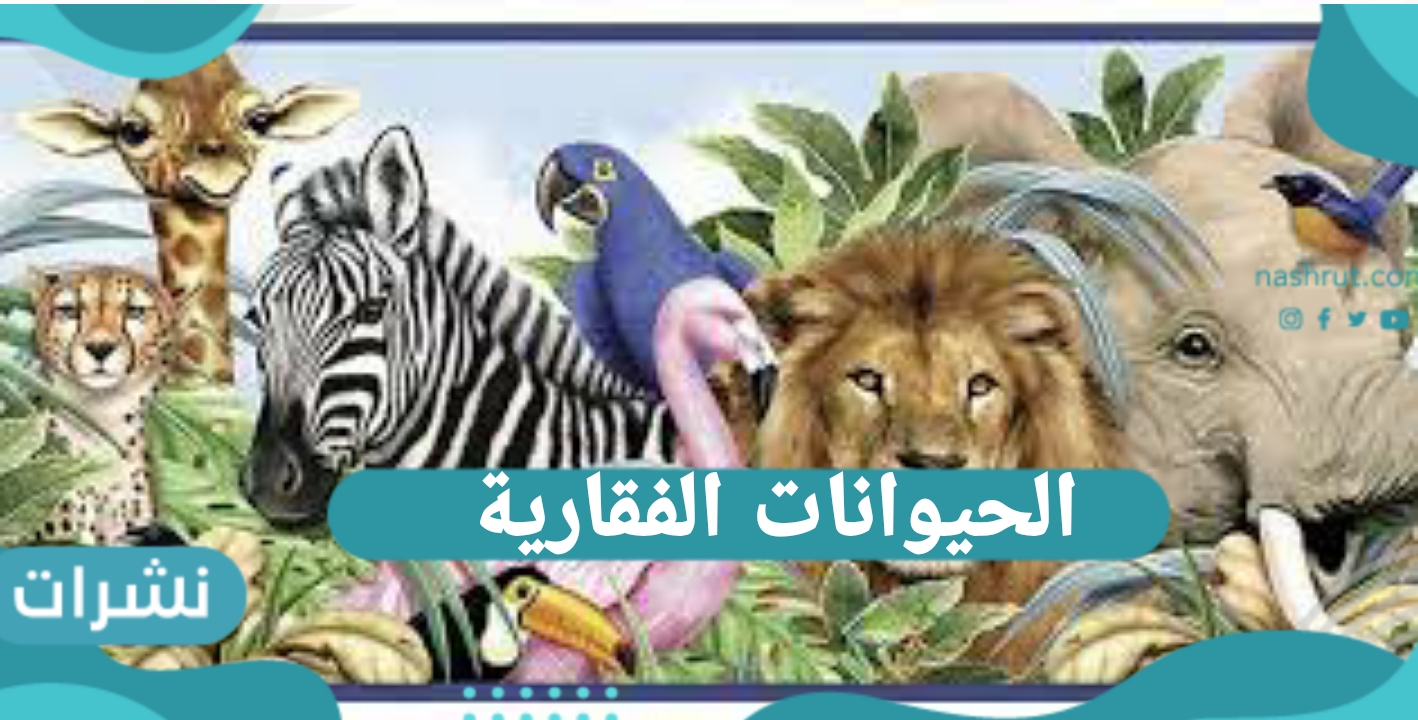 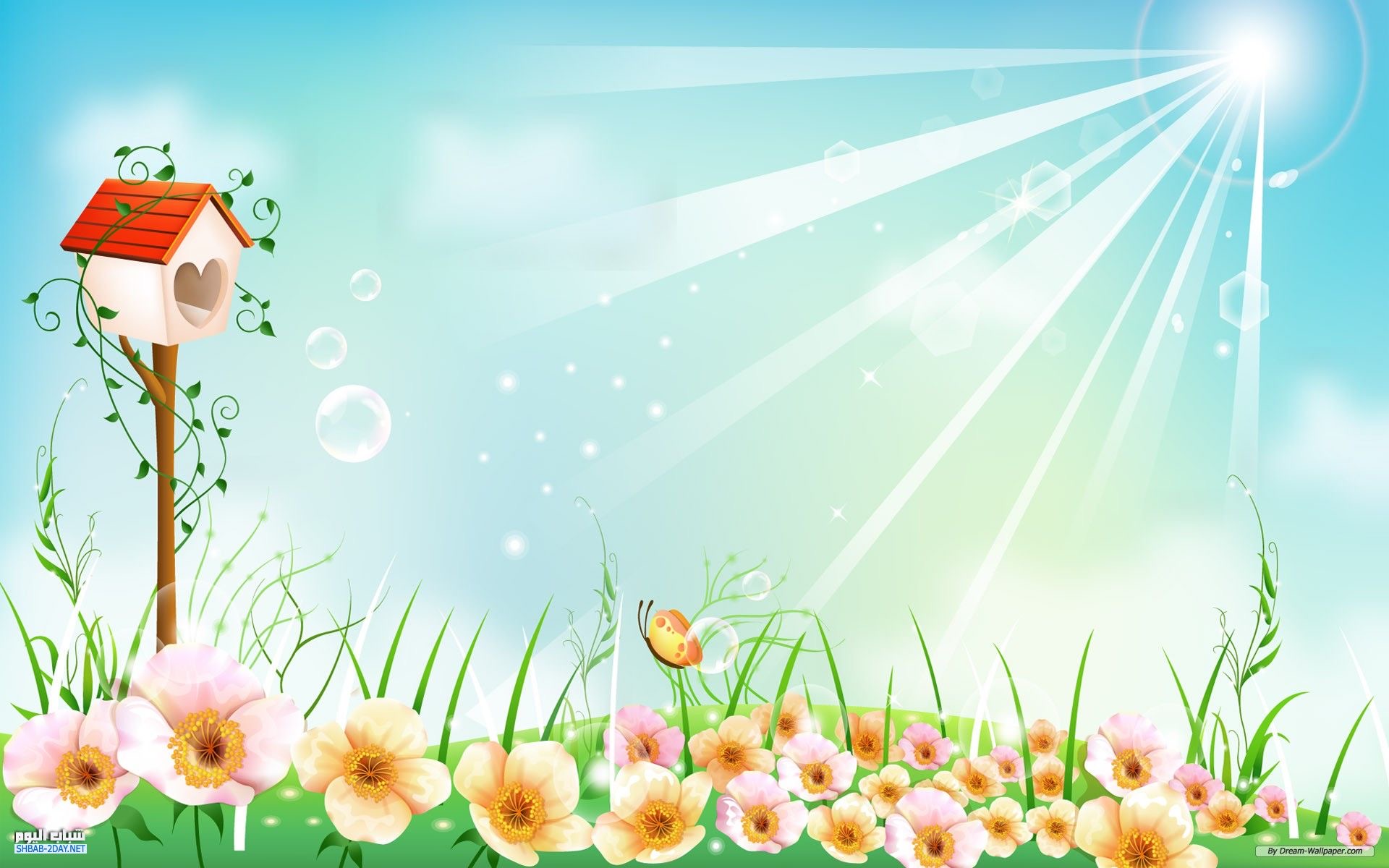 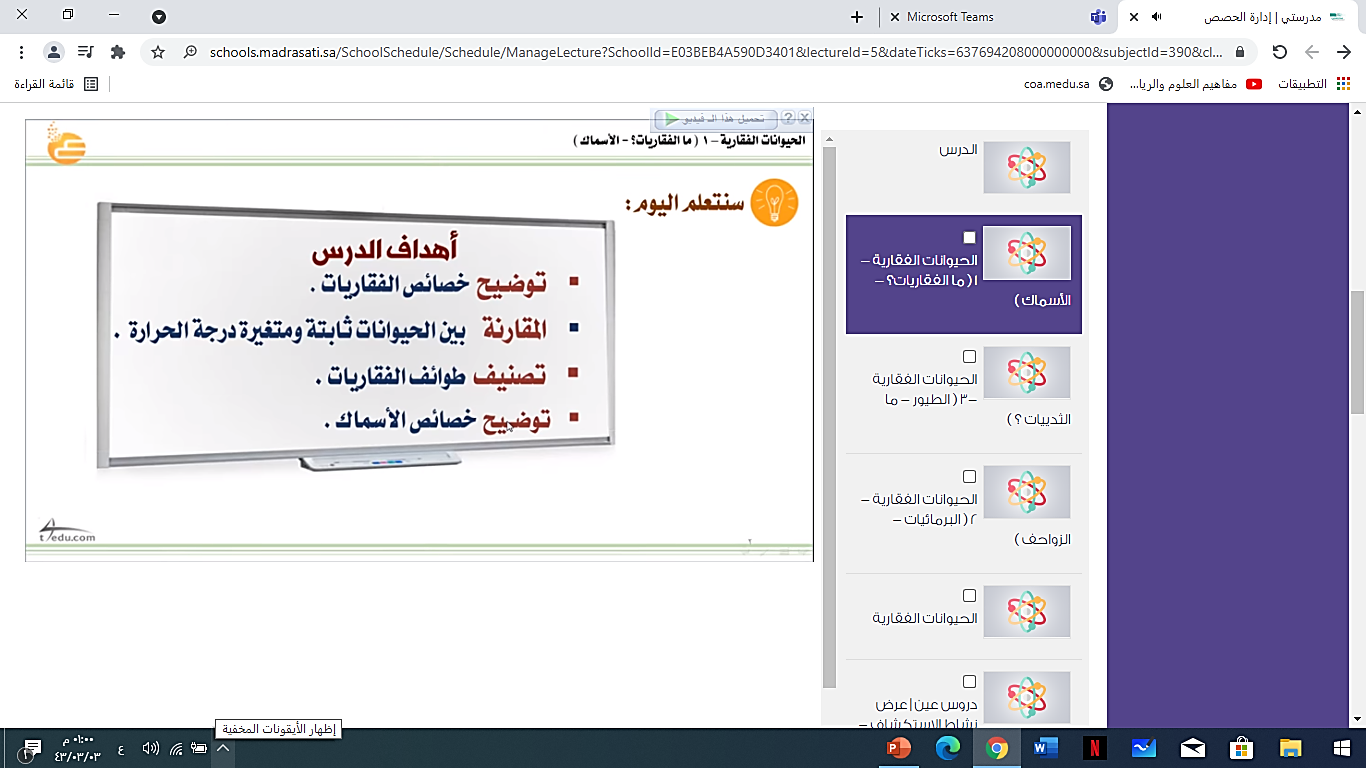 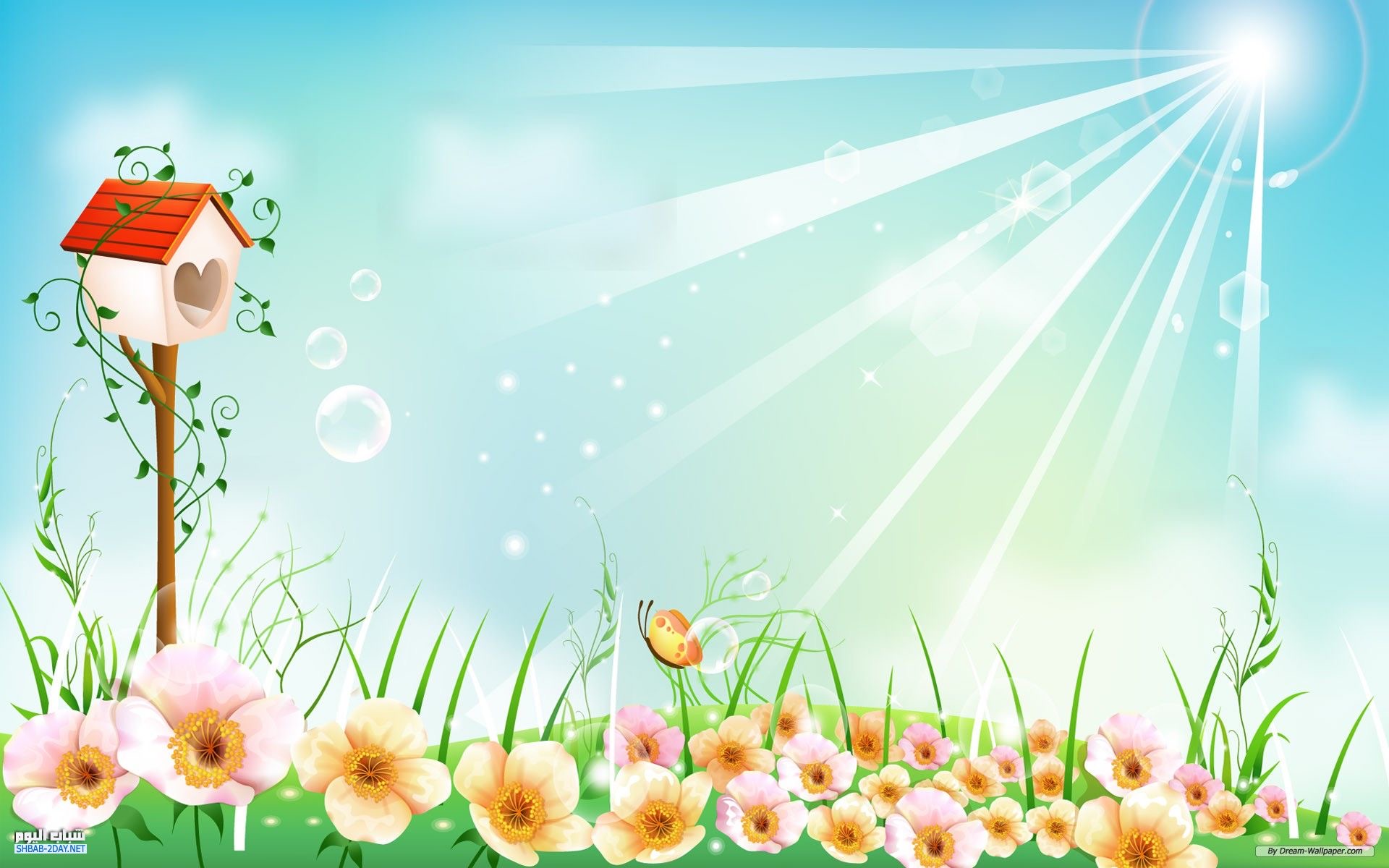 المفردات
ثابتة درجة الحرارة
الفقاريات
البرمائيات
متغيرة درجة الحرارة
الأسماك
الثدييات
الطيور
الزواحف
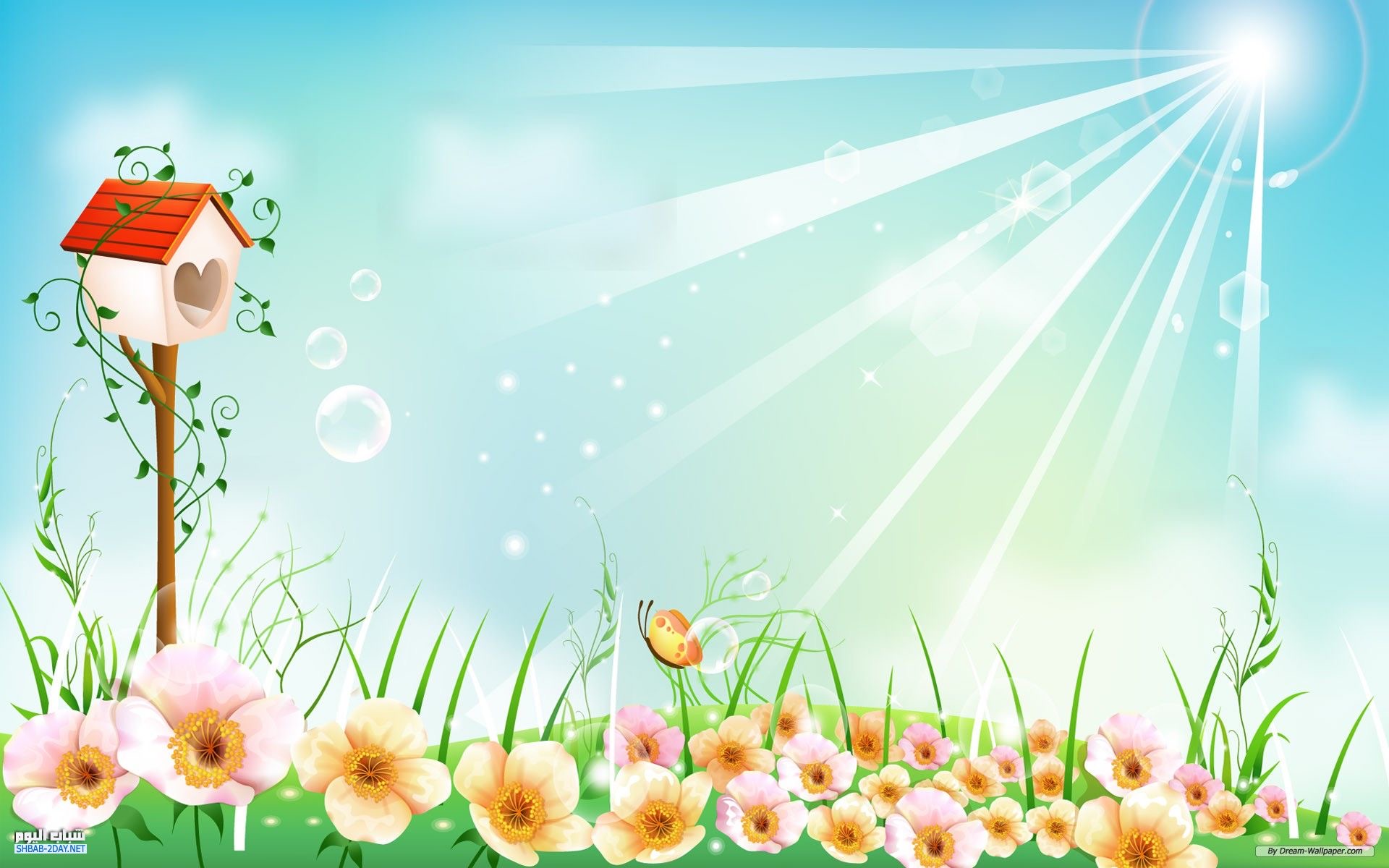 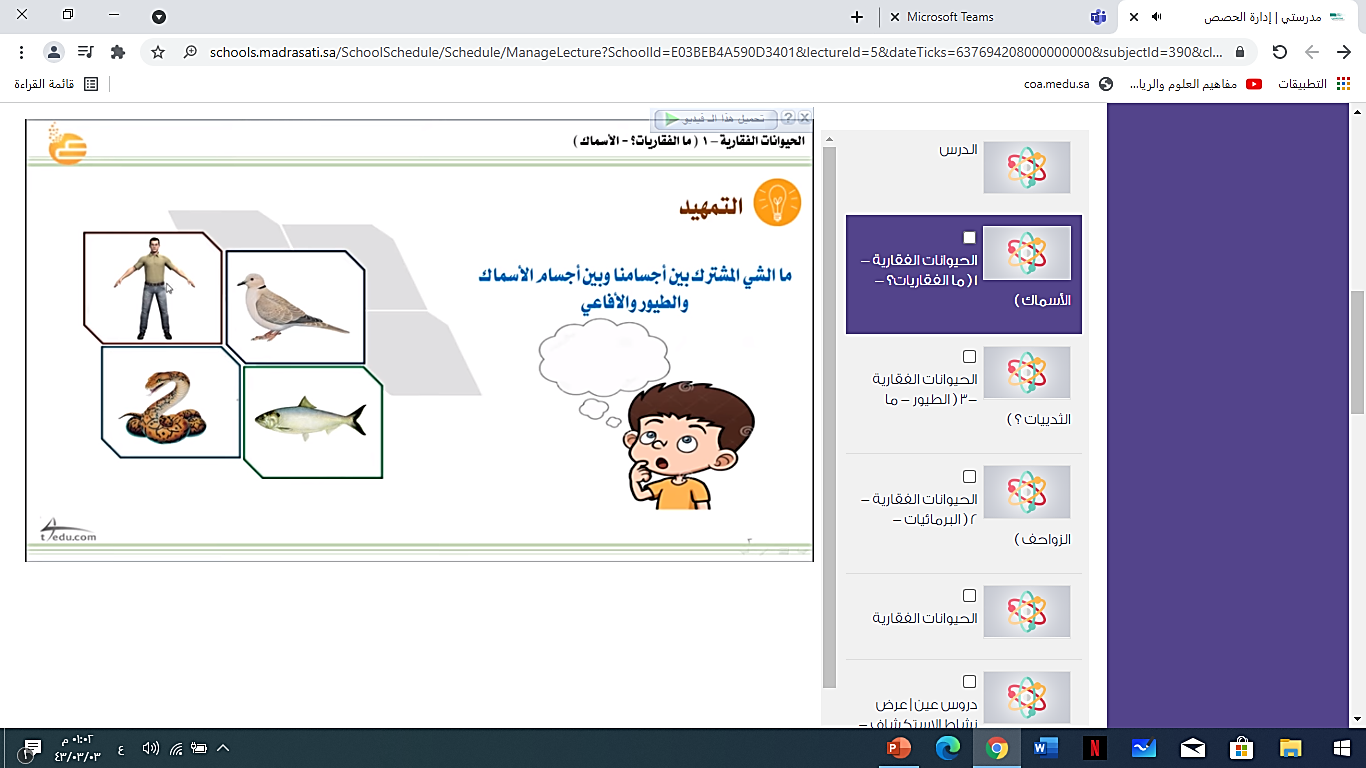 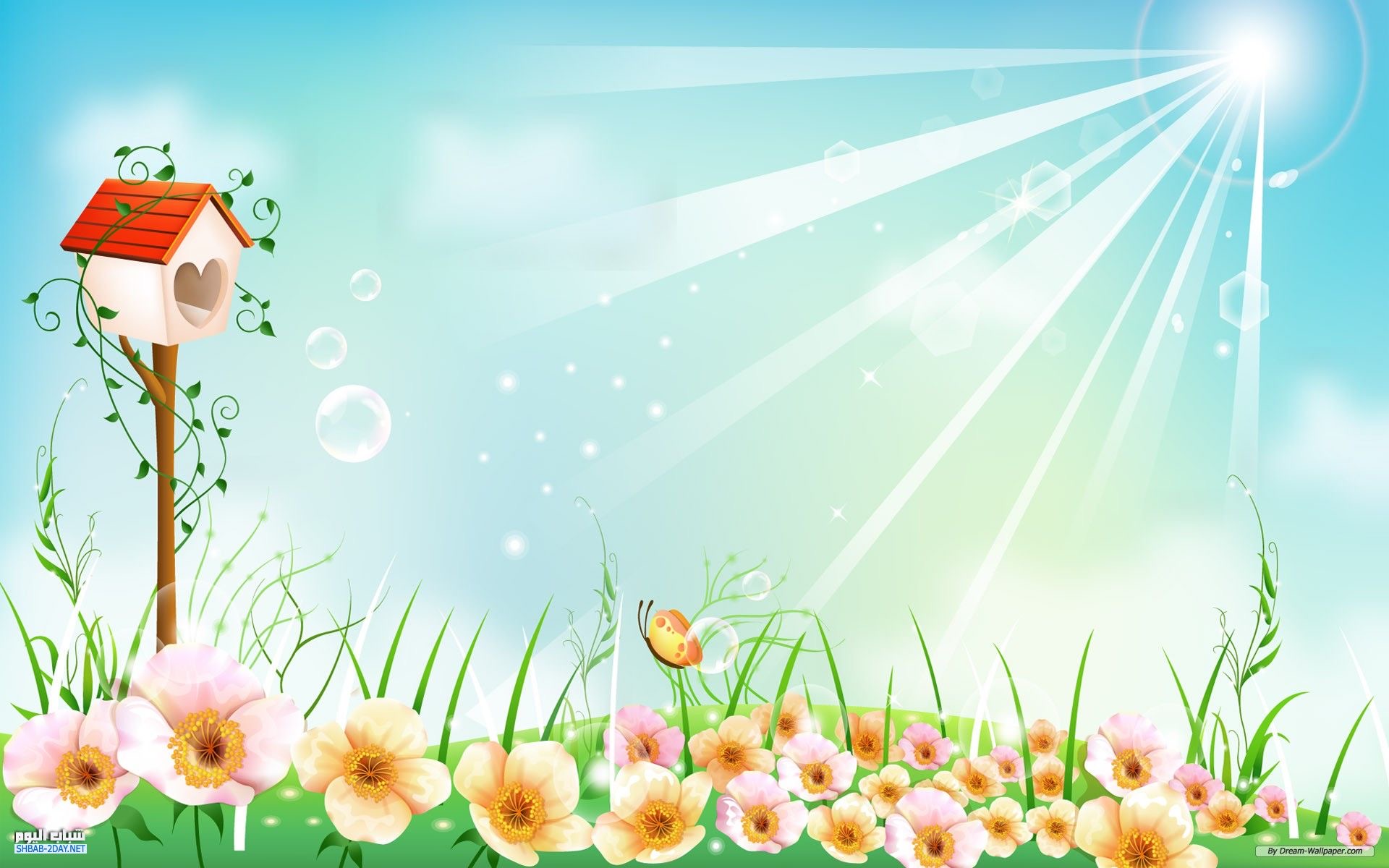 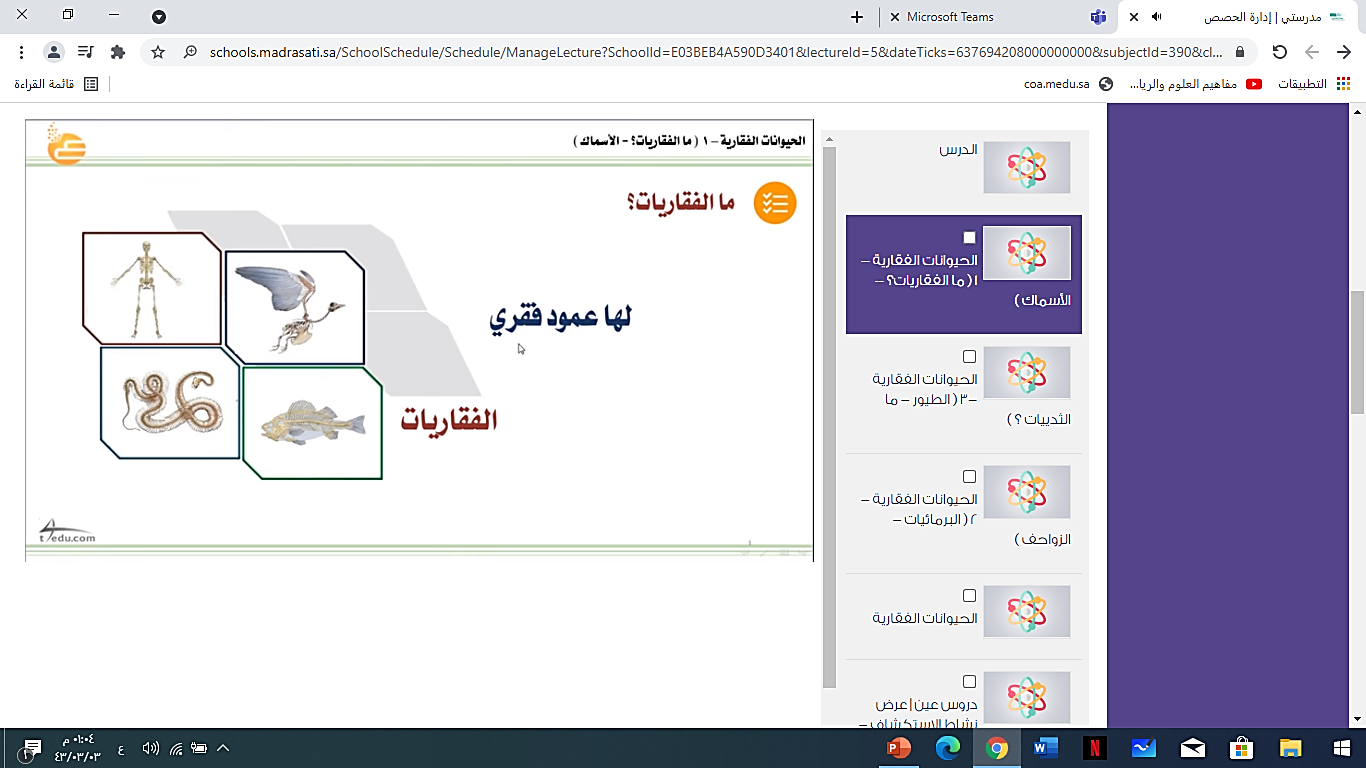 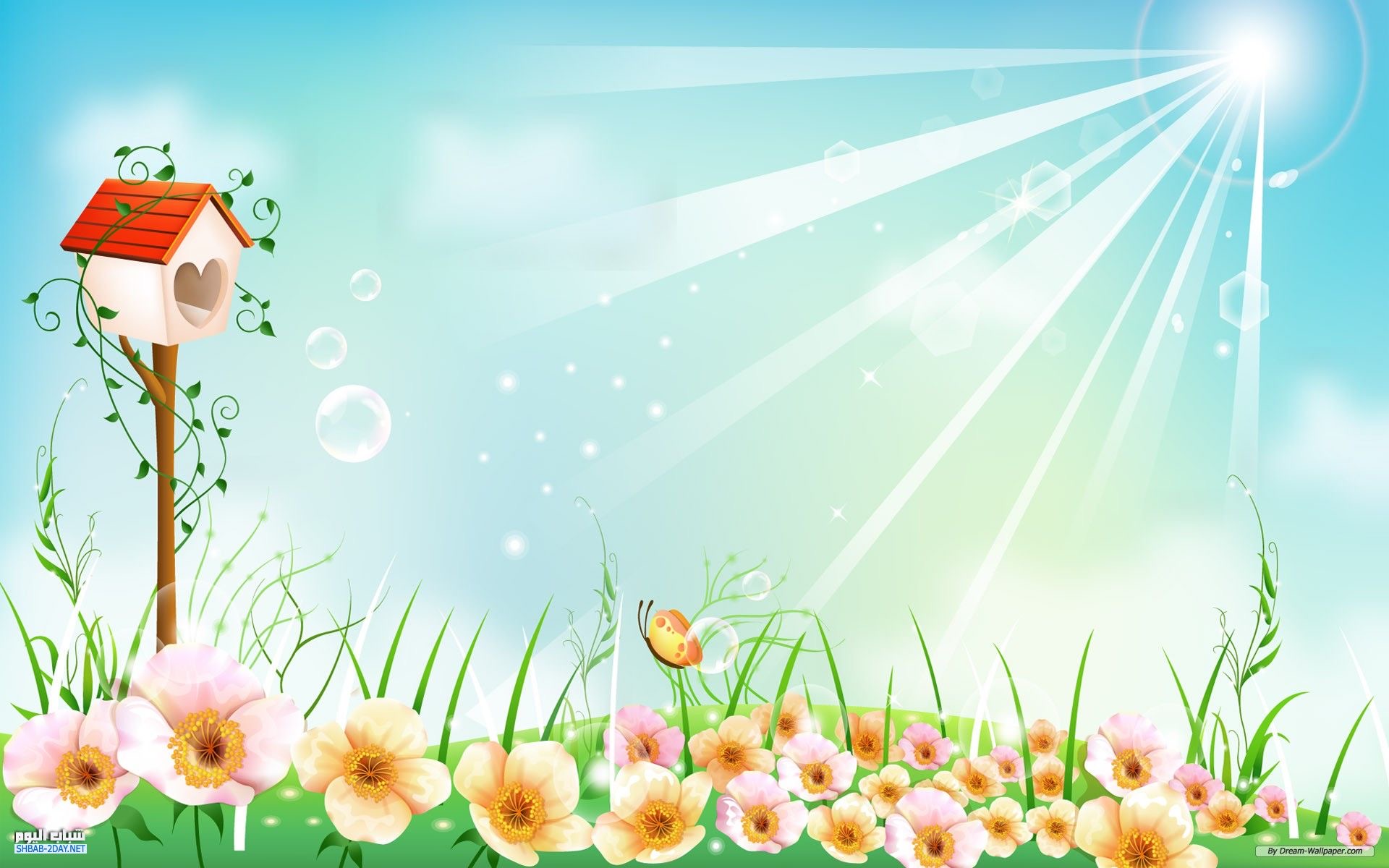 من خلال الفيديو استنتجي خصائص الفقاريات ؟
هي التي تمتلك عمود فقري
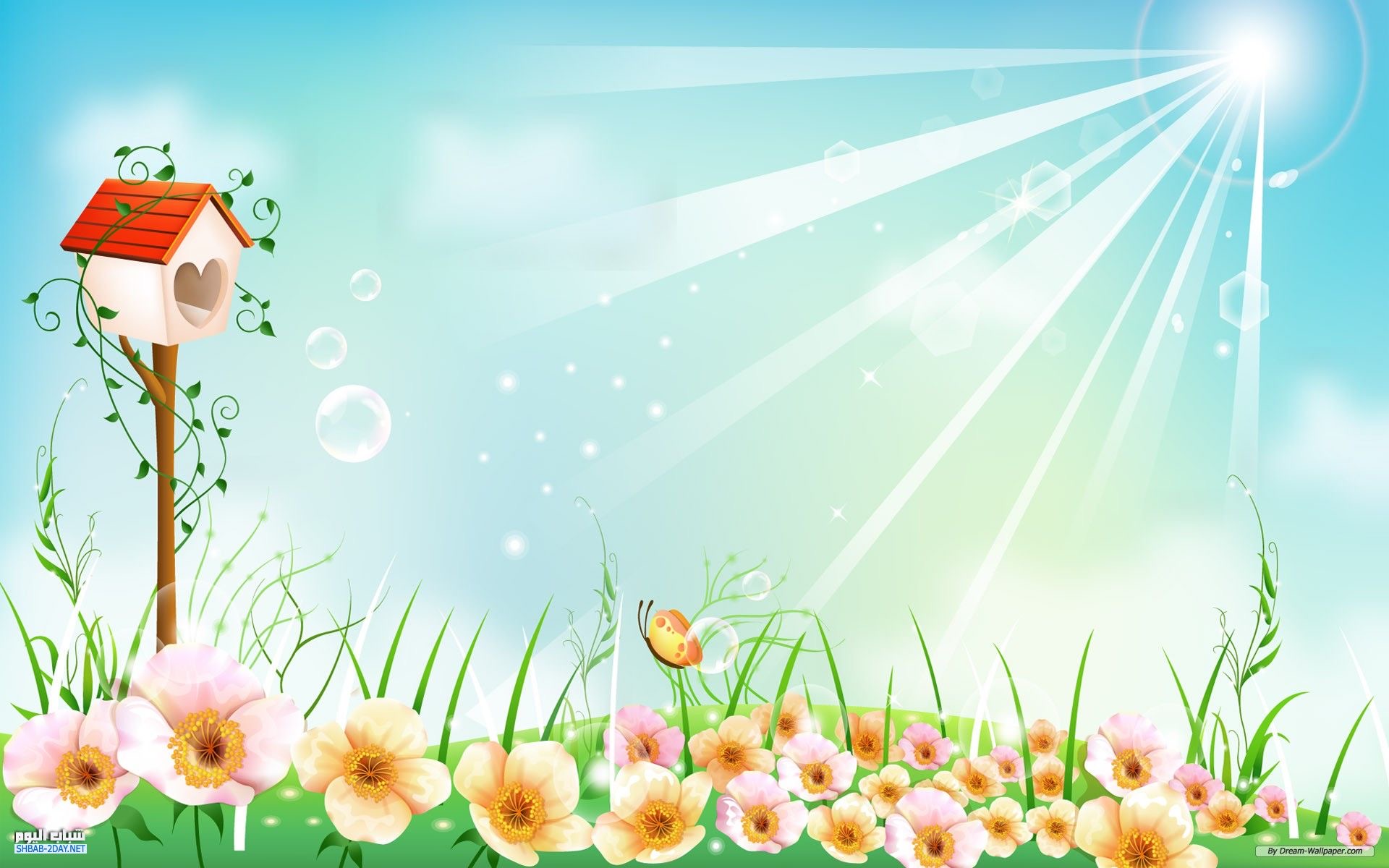 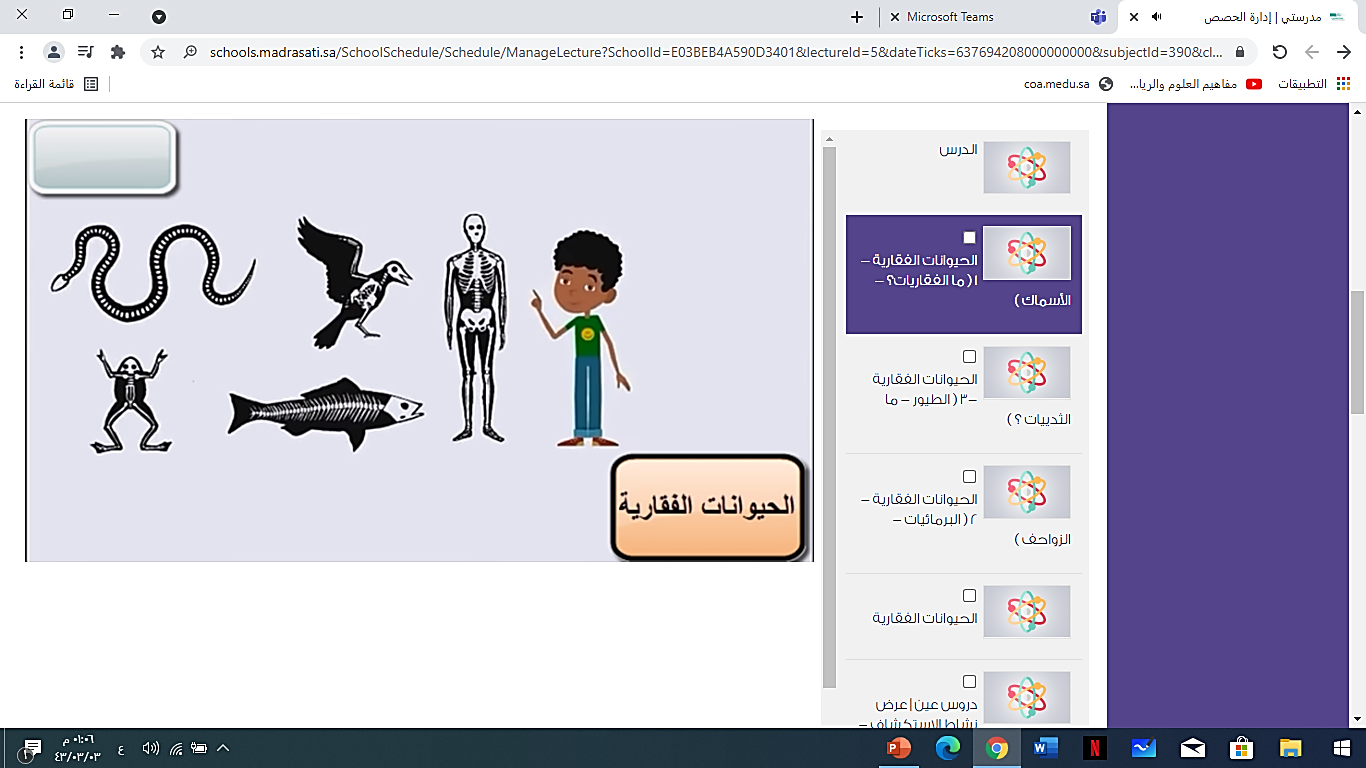 هي التي تمتلك عمود فقري
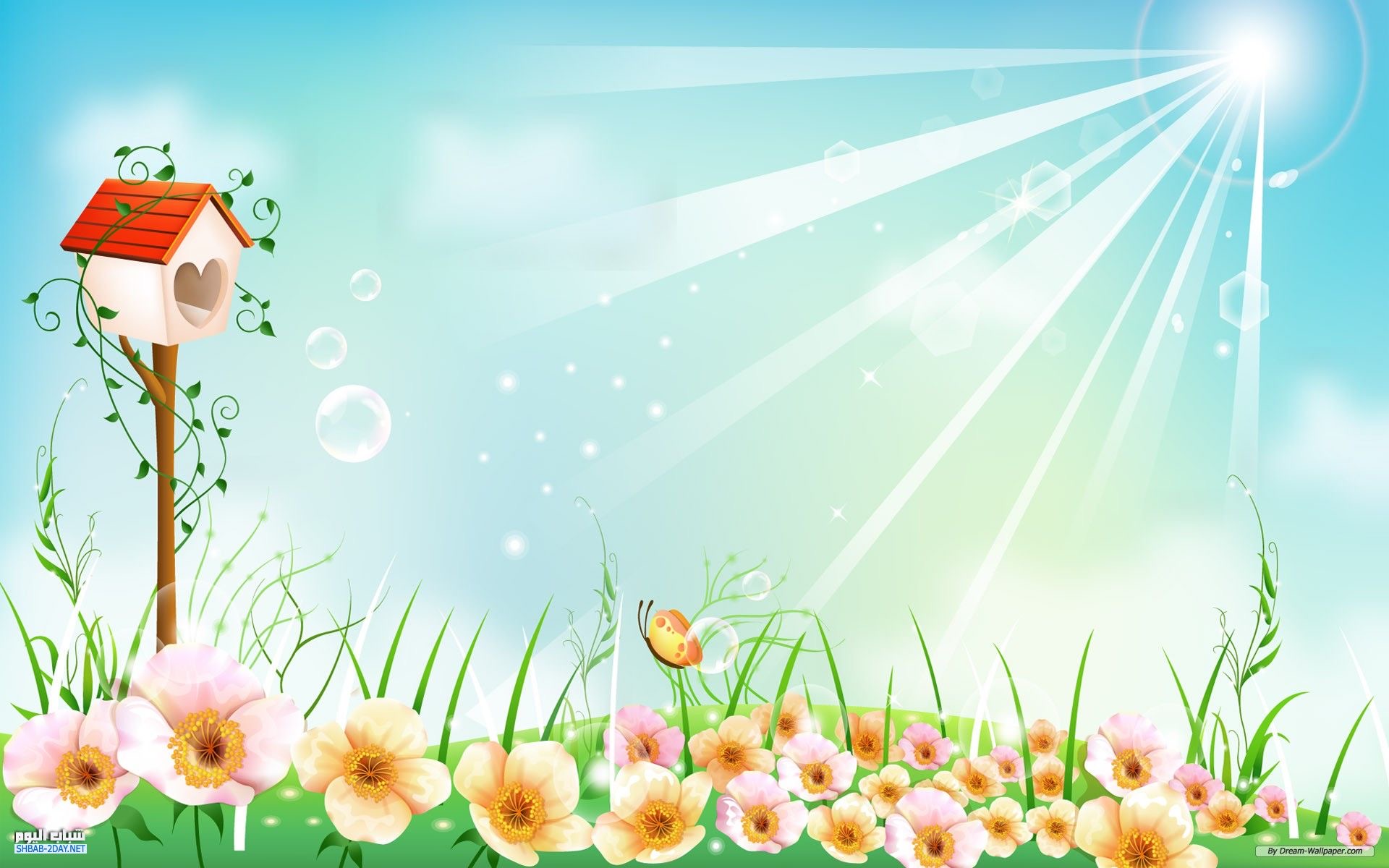 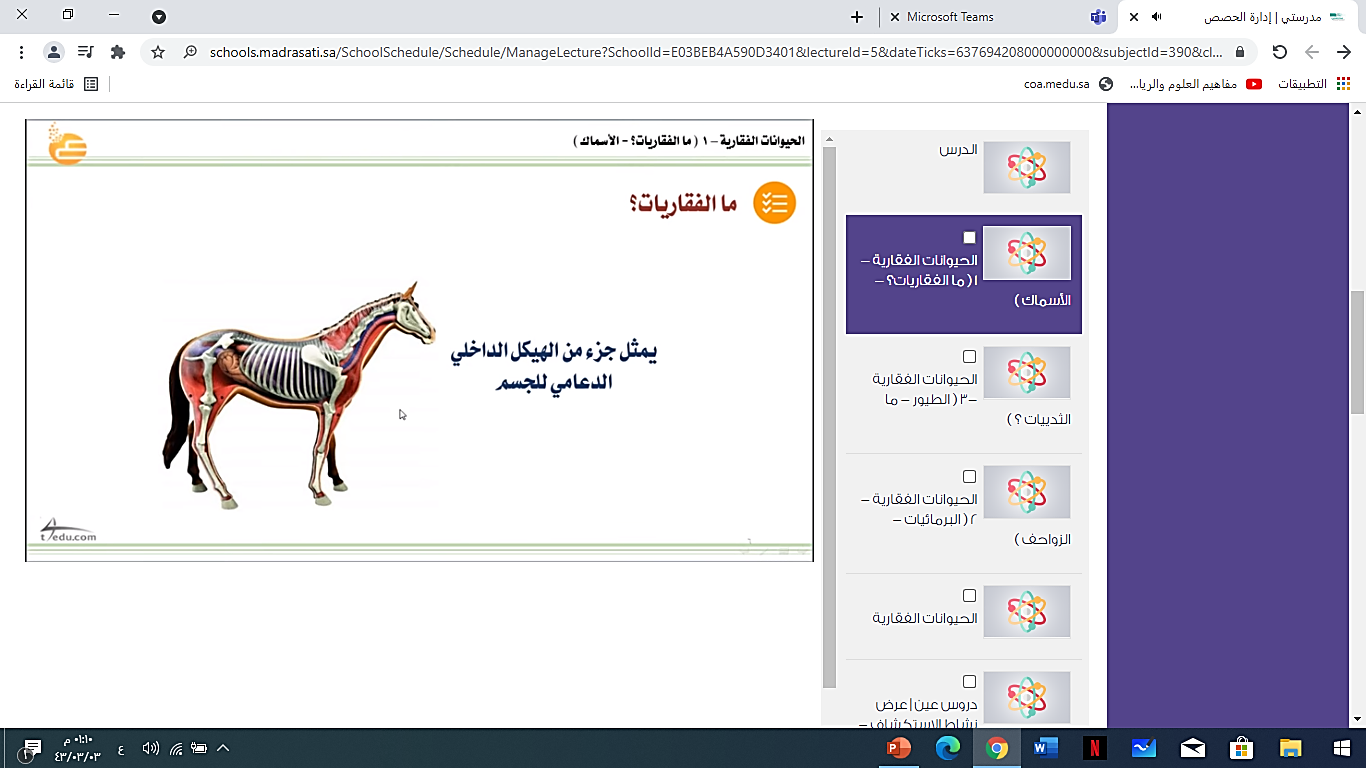 ما فائدة الهيكل
 العظمي ؟
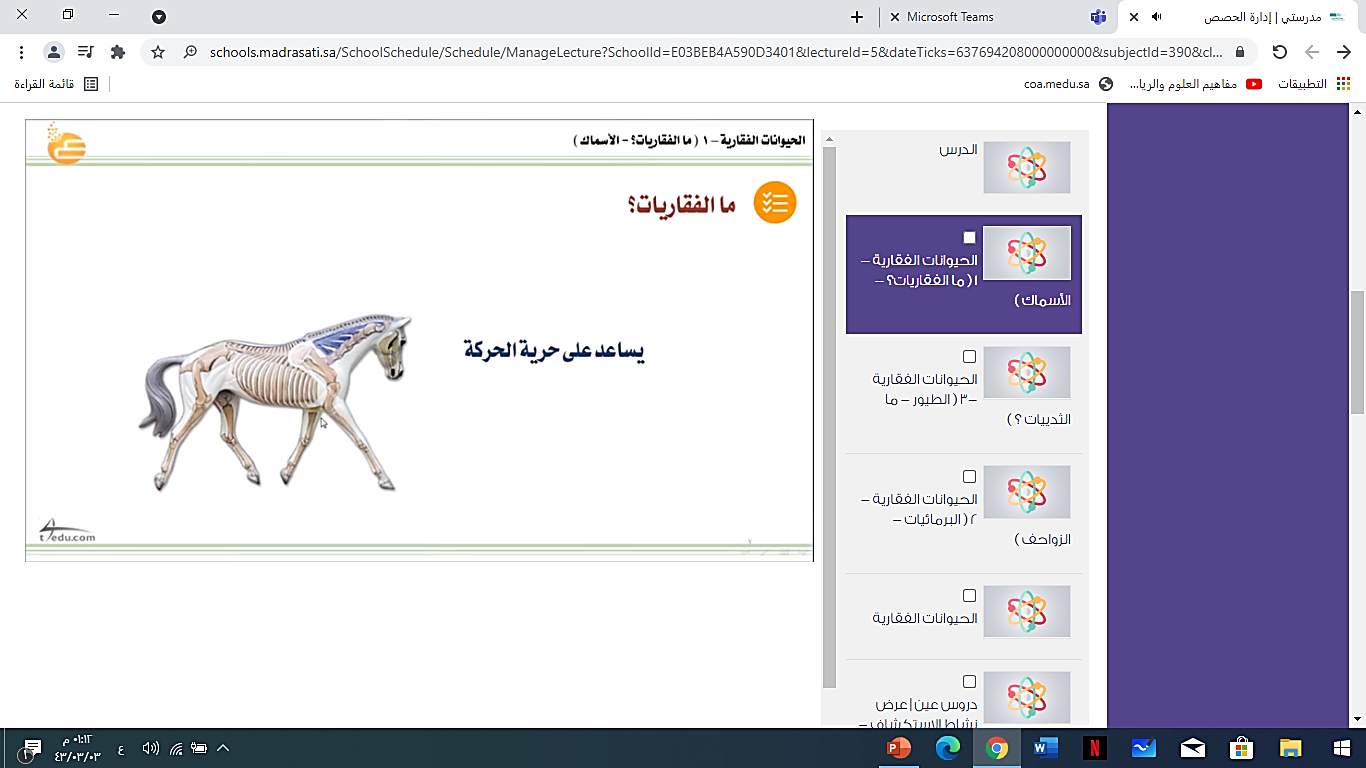 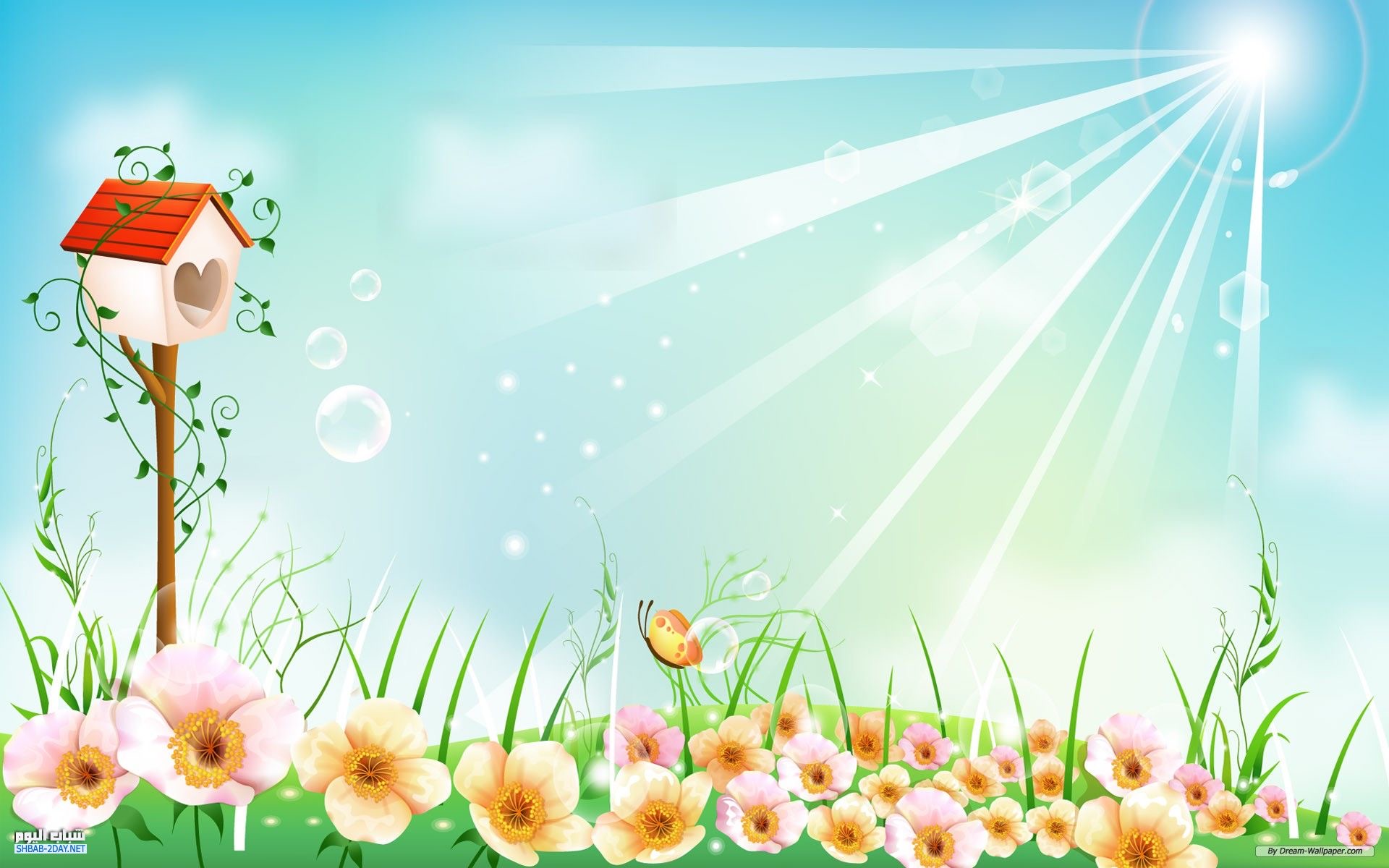 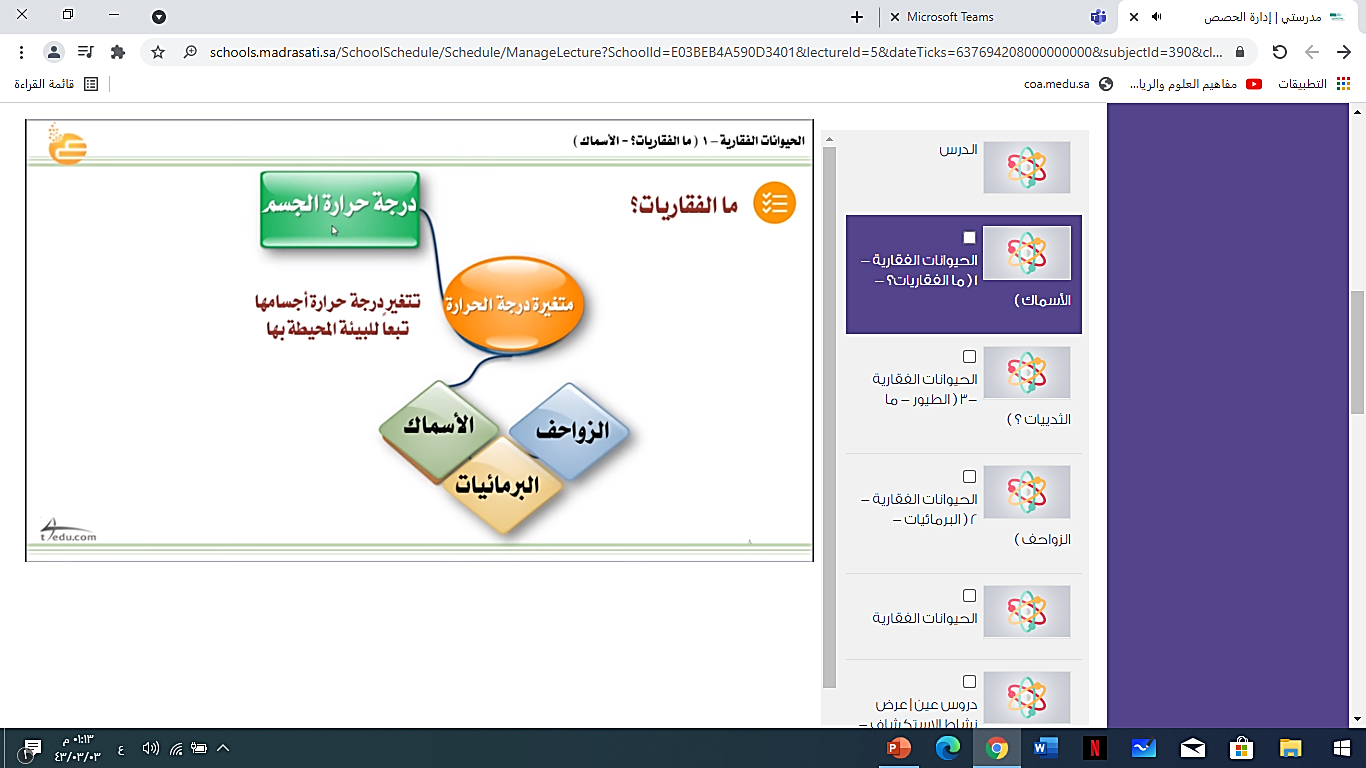 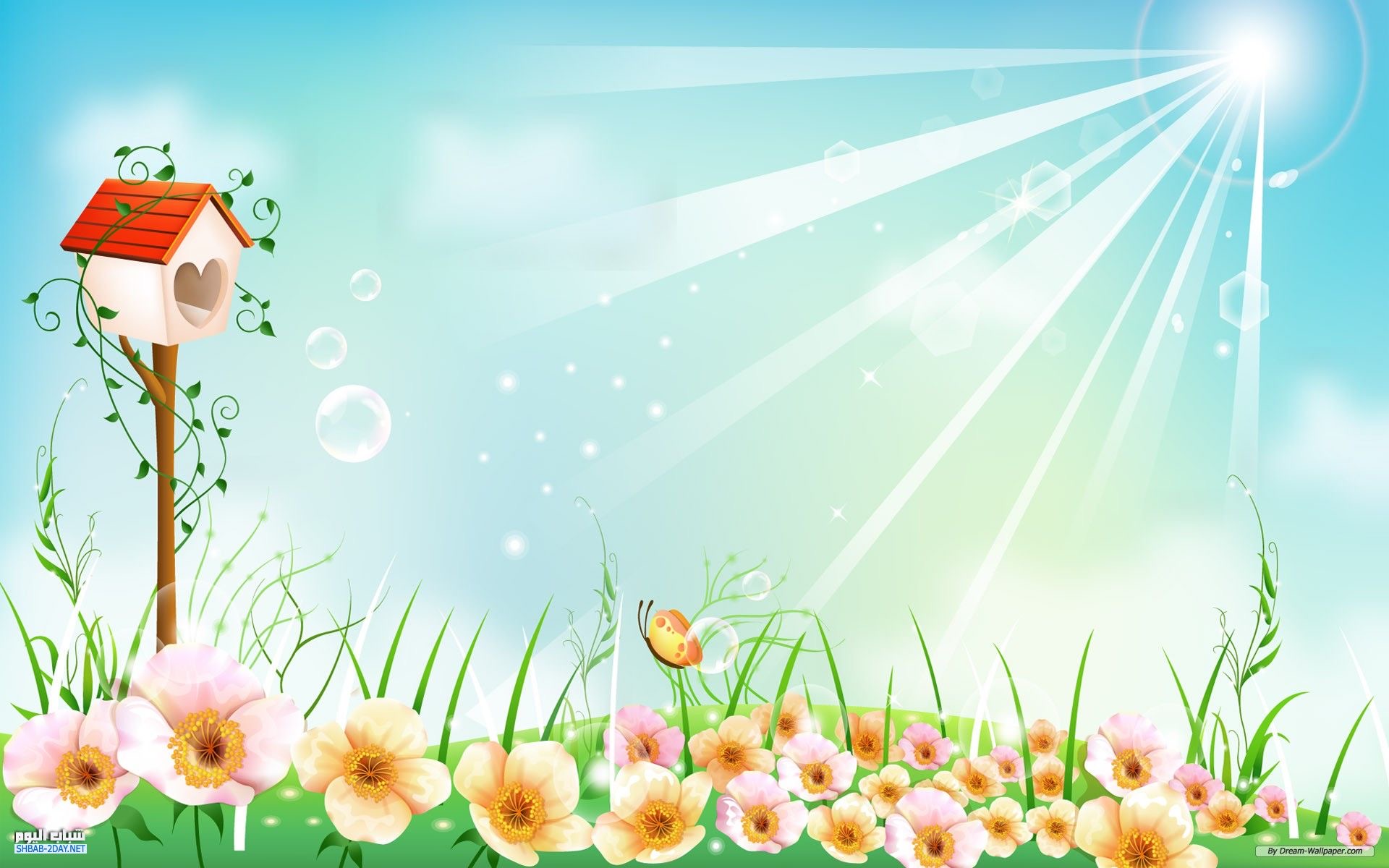 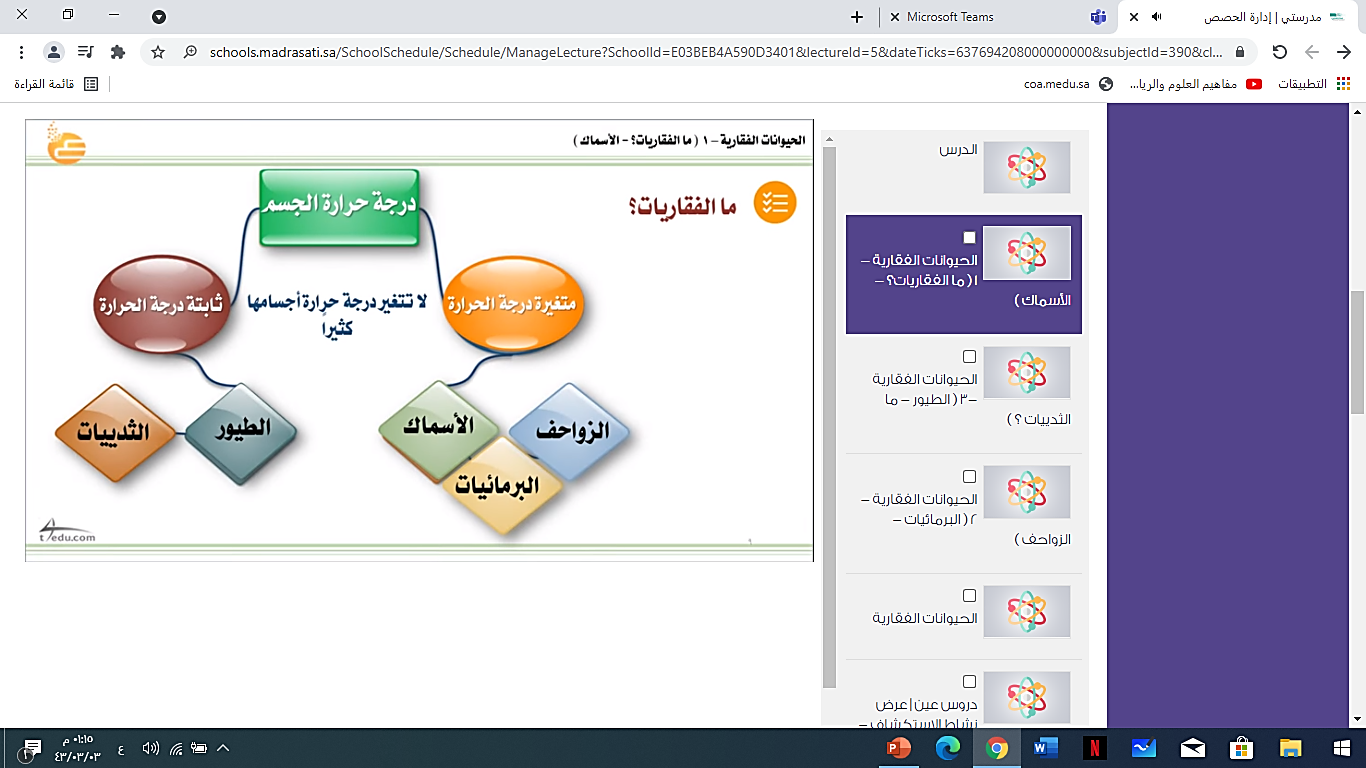 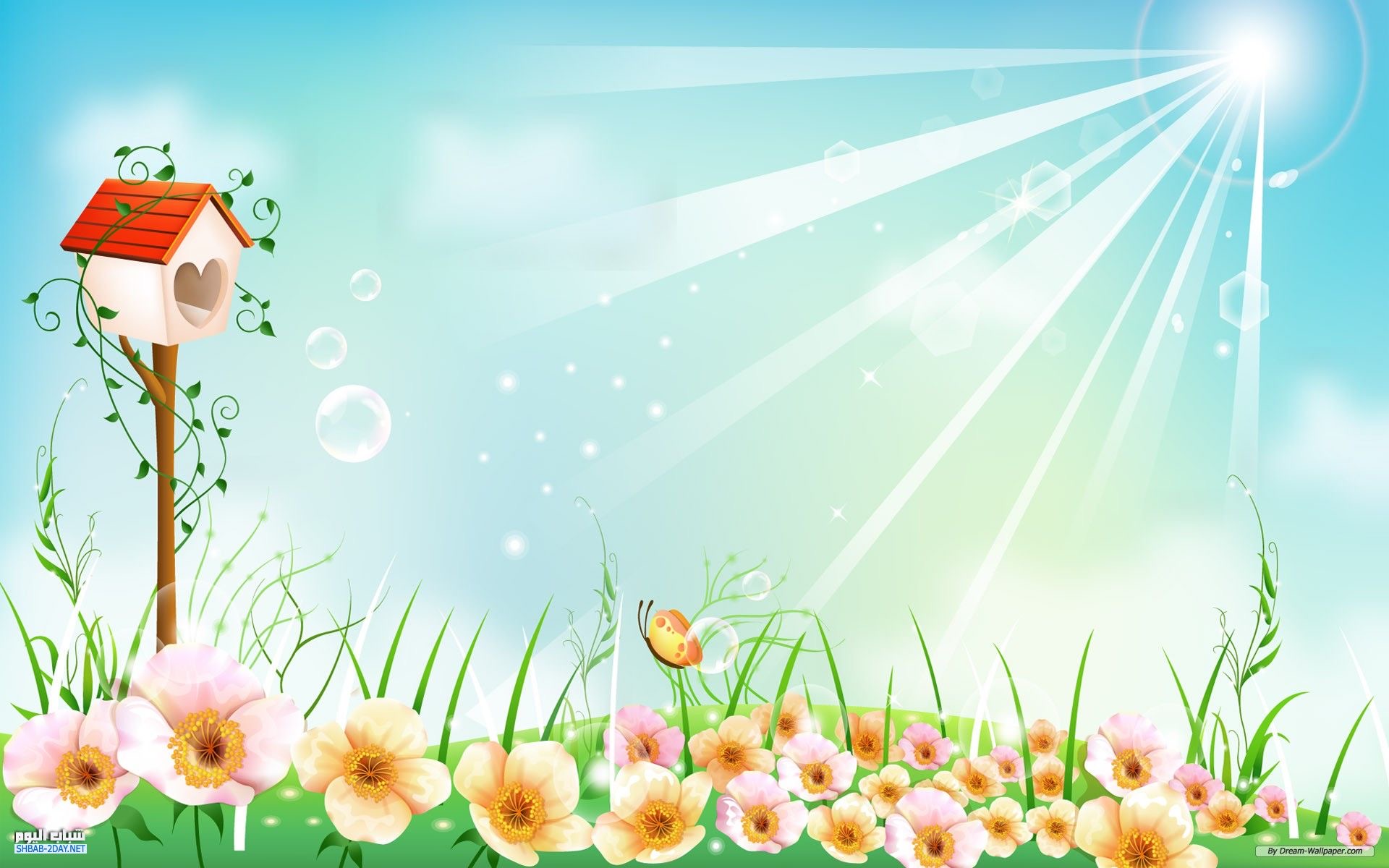 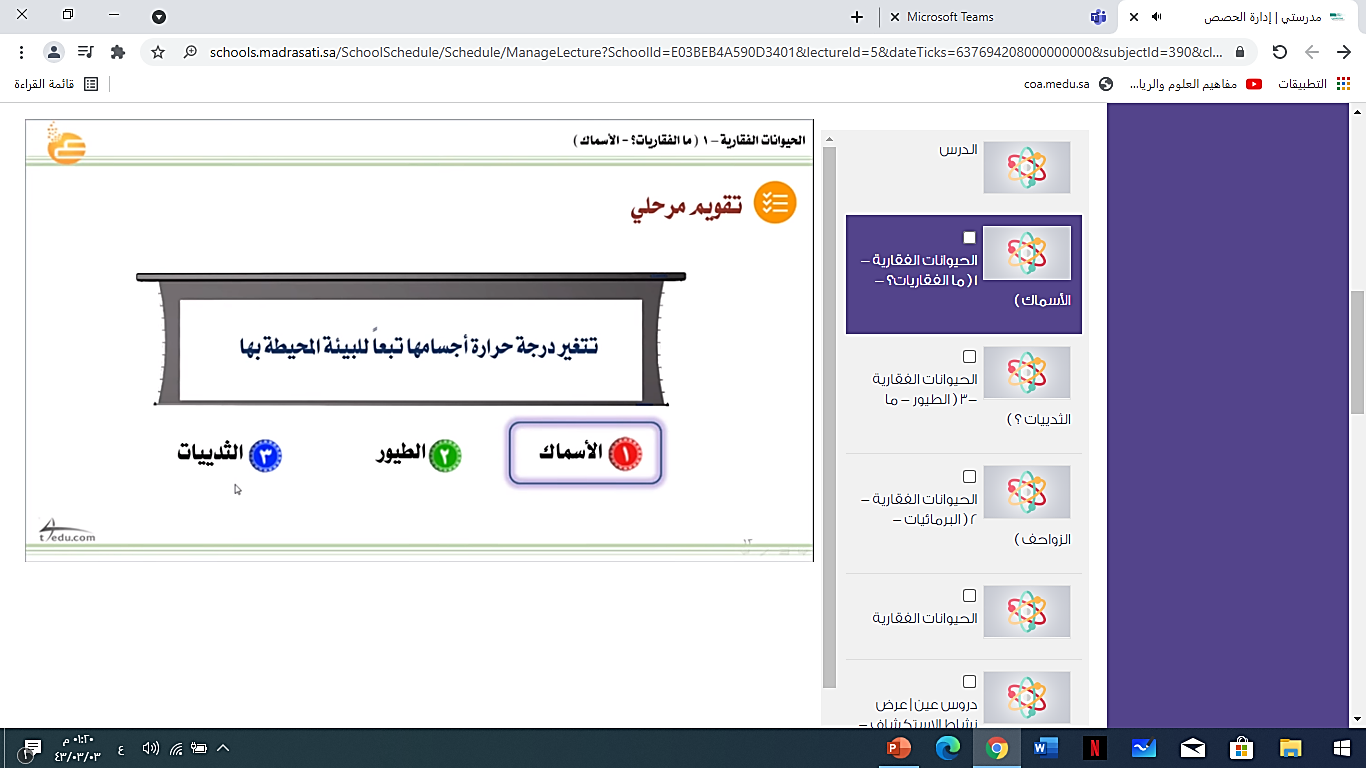 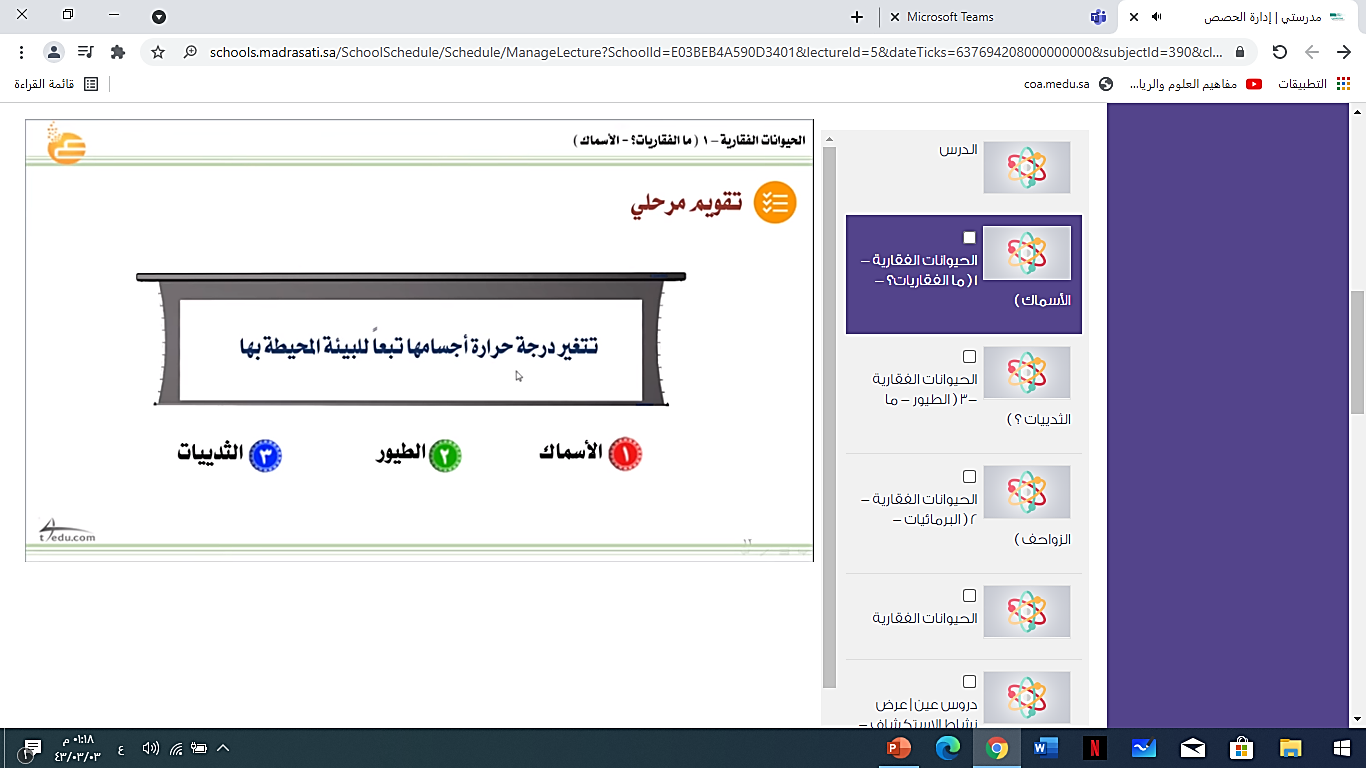 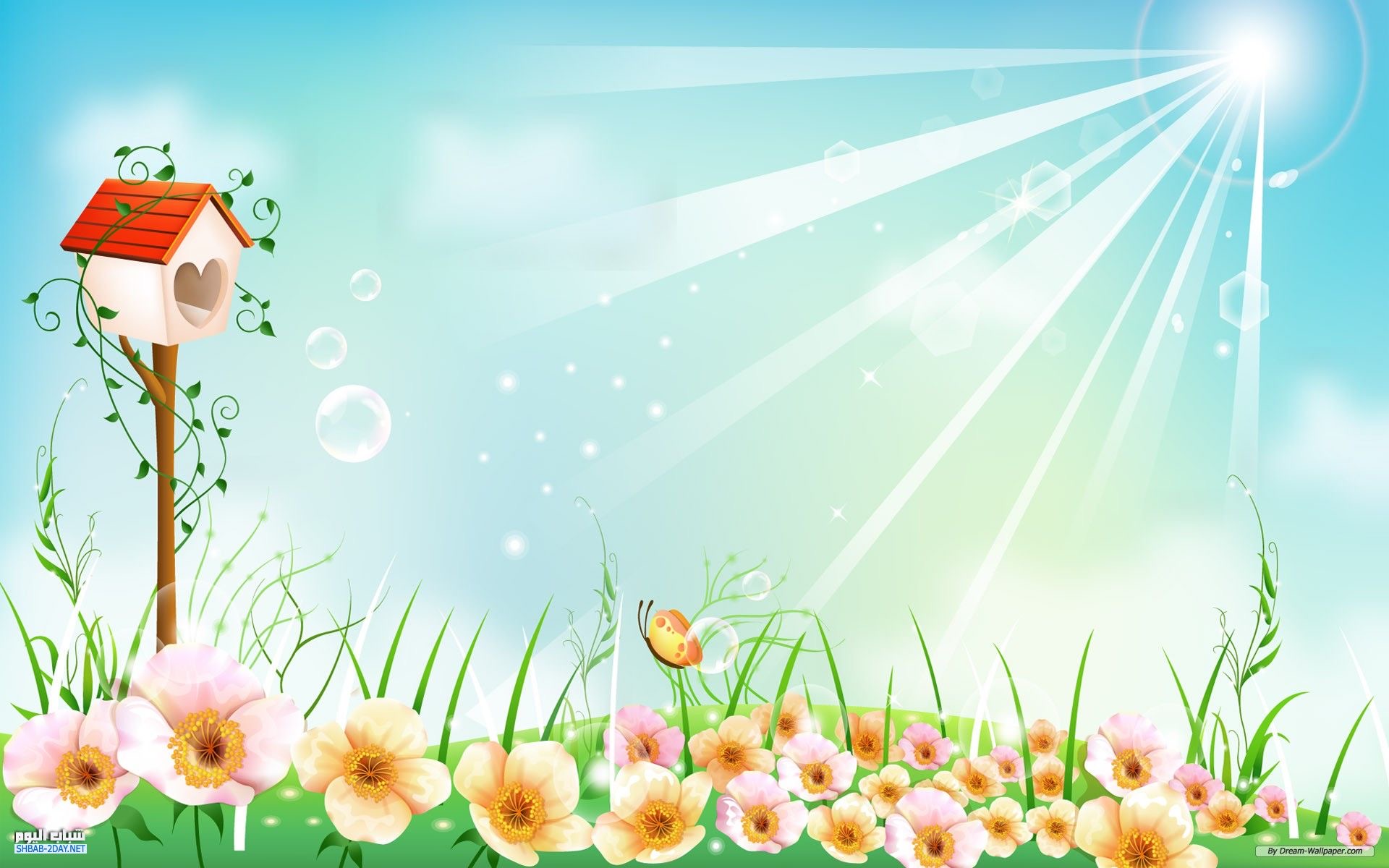 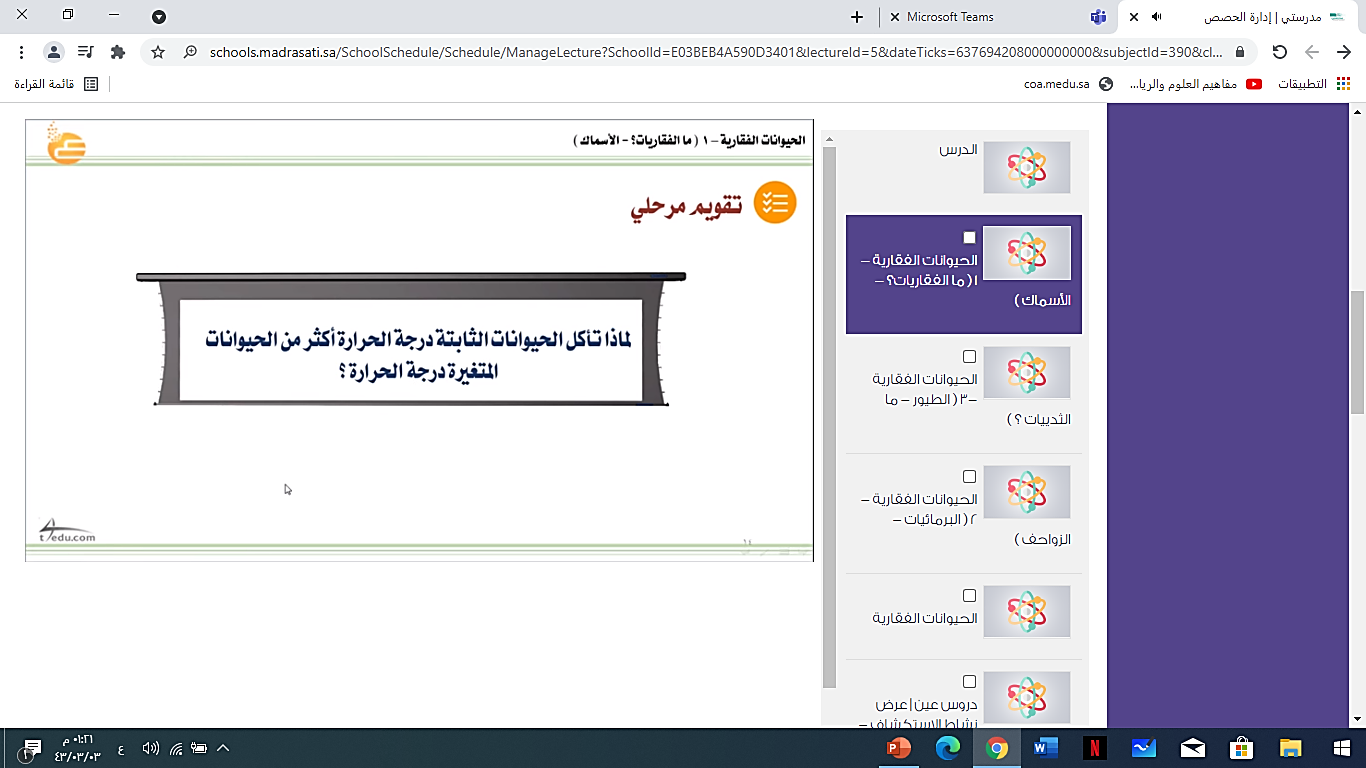 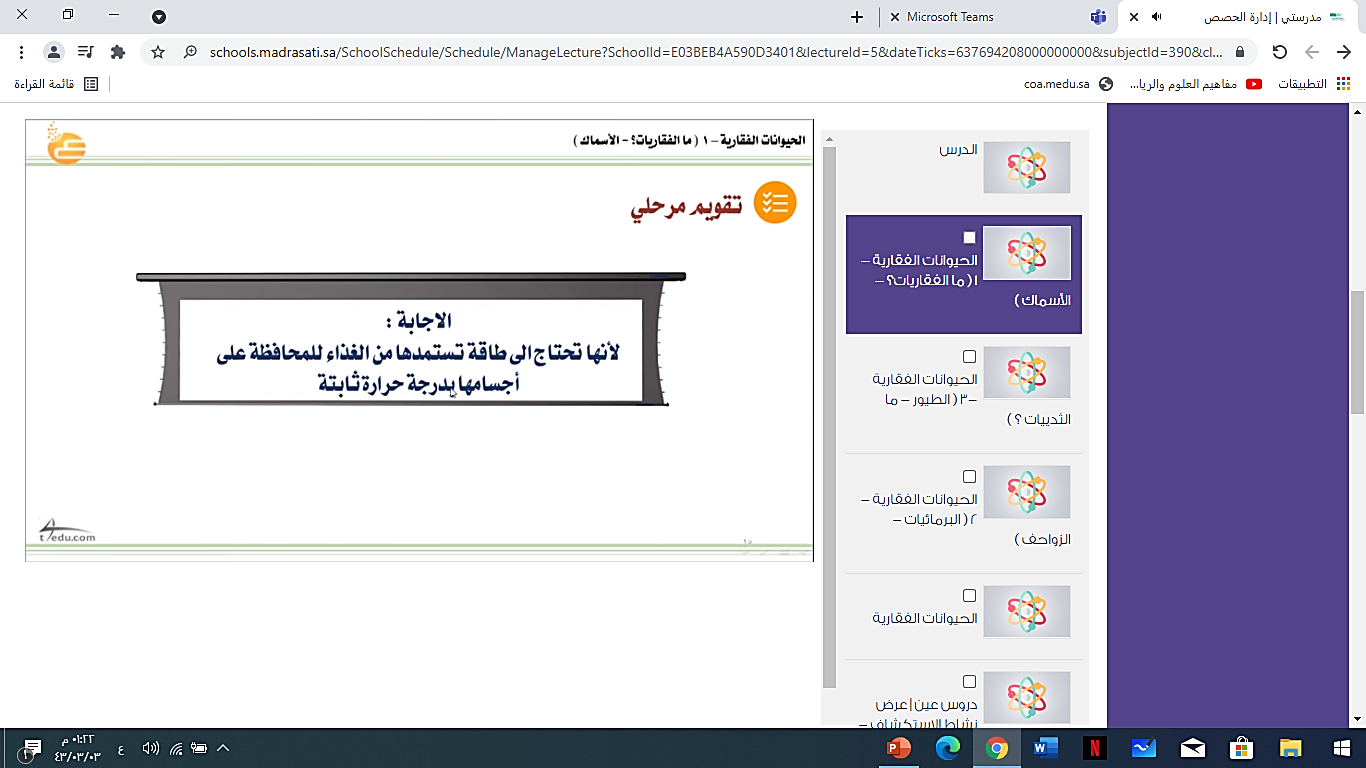 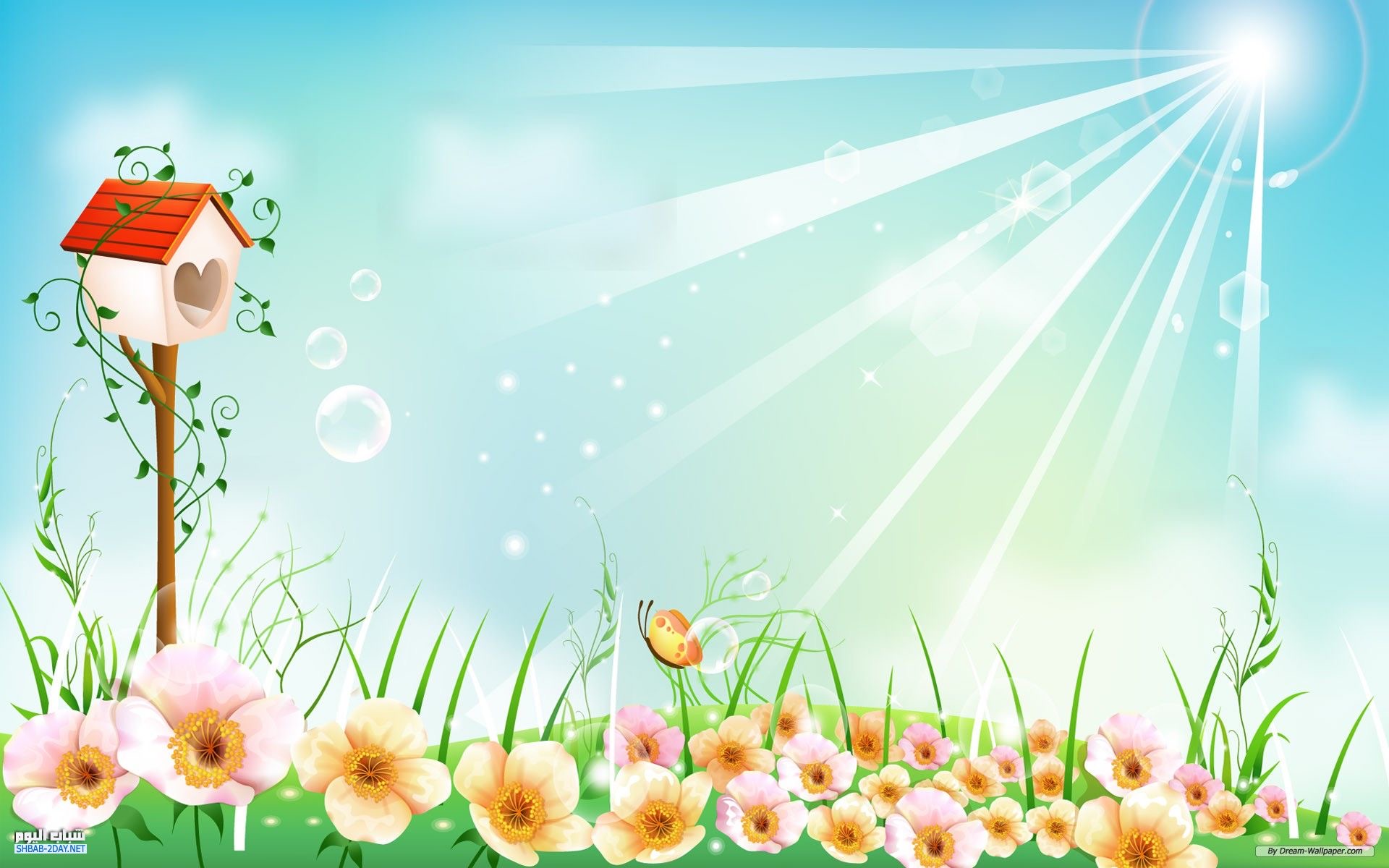 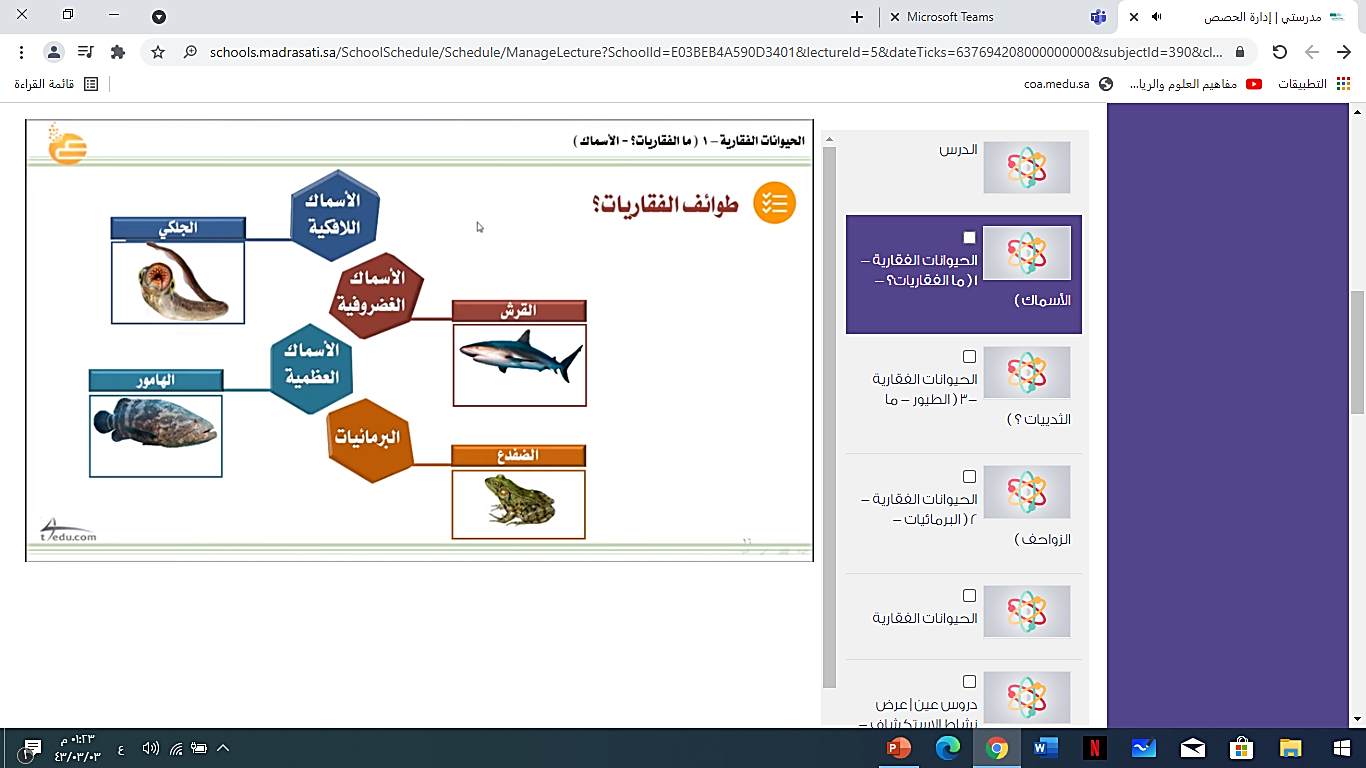 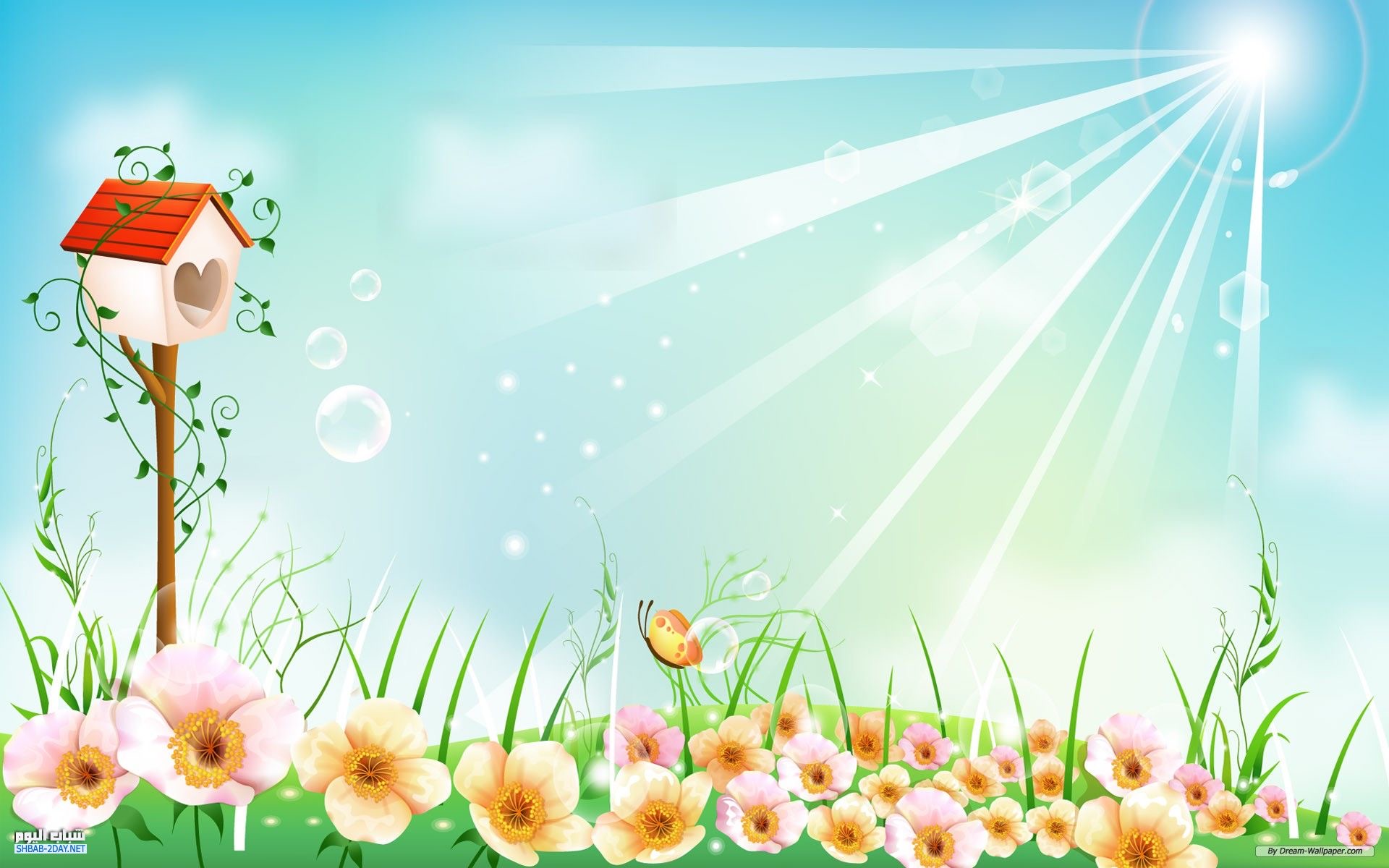 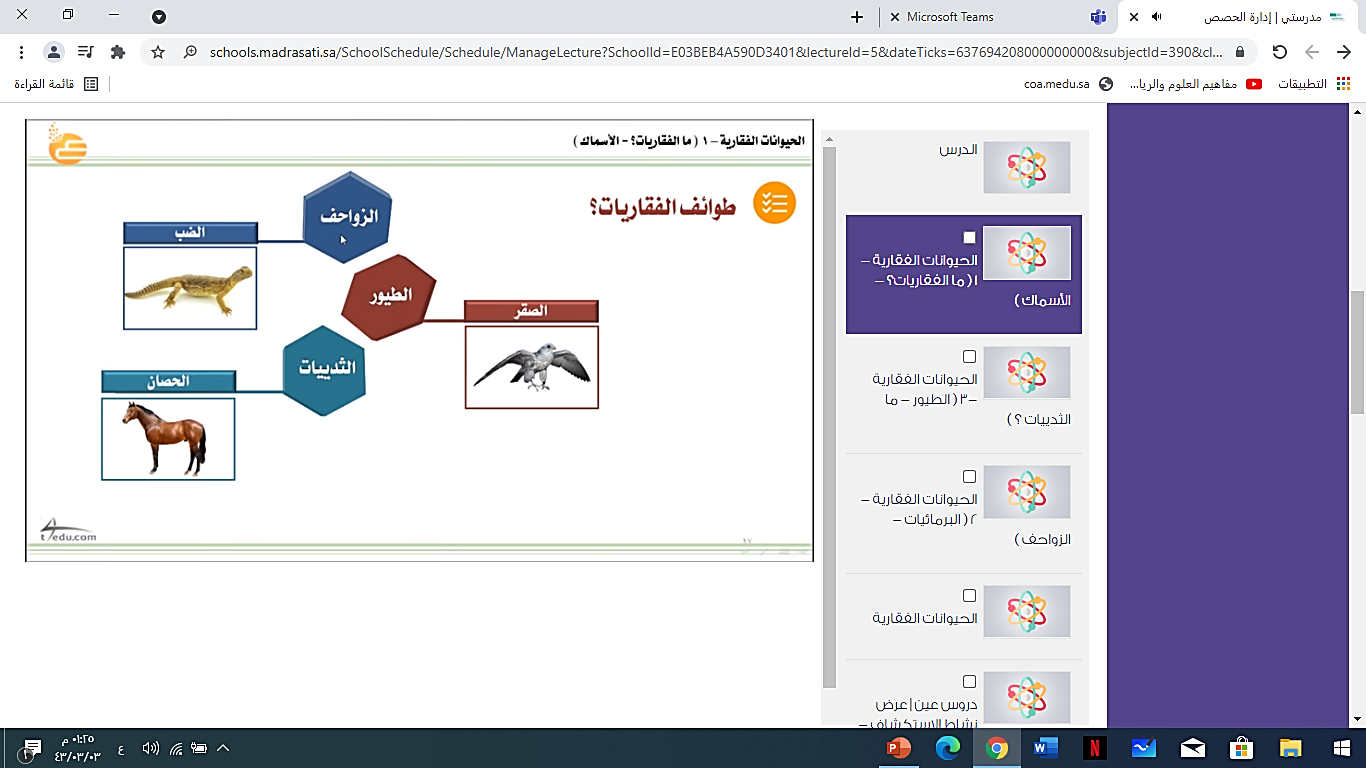 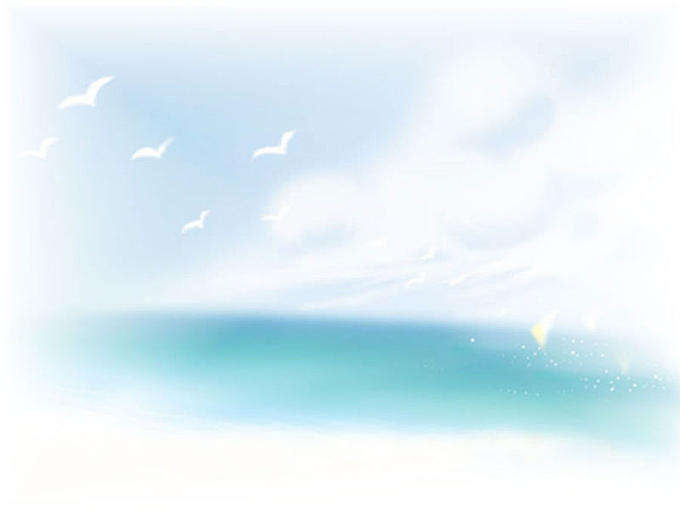 خريطة ذهنية
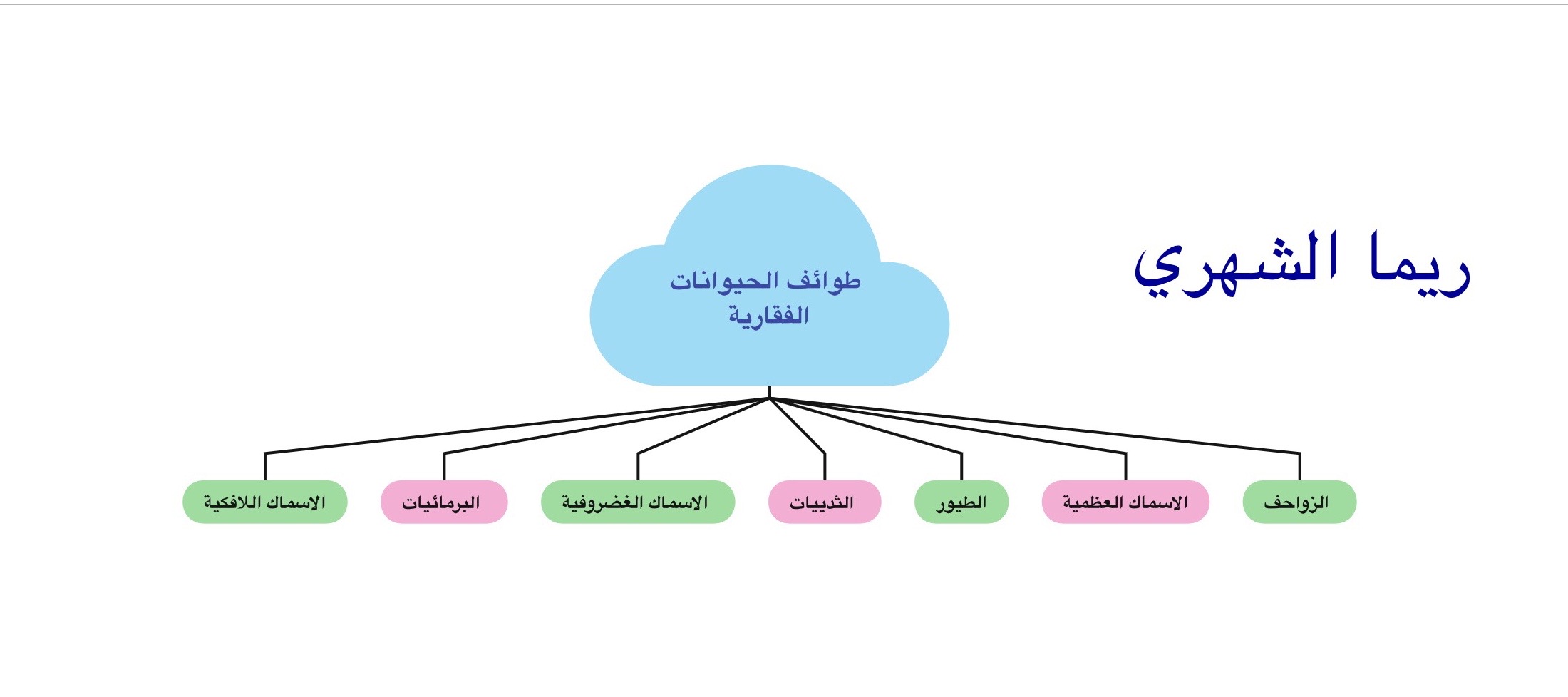 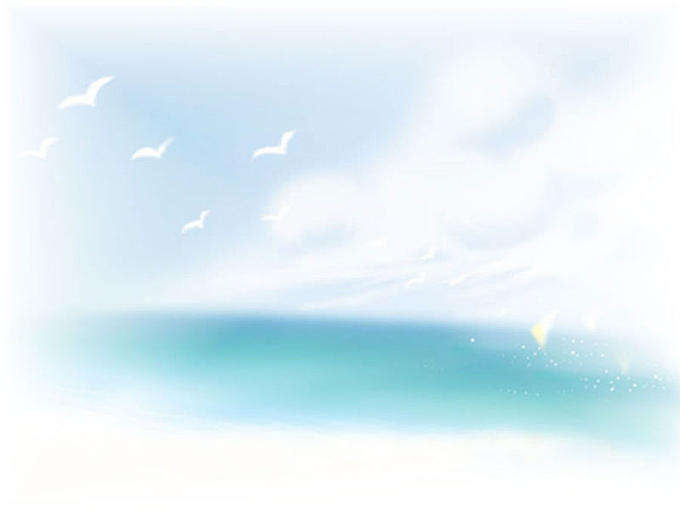 من خلال الانشودة استنتجي عنوان درسنا اليوم ؟
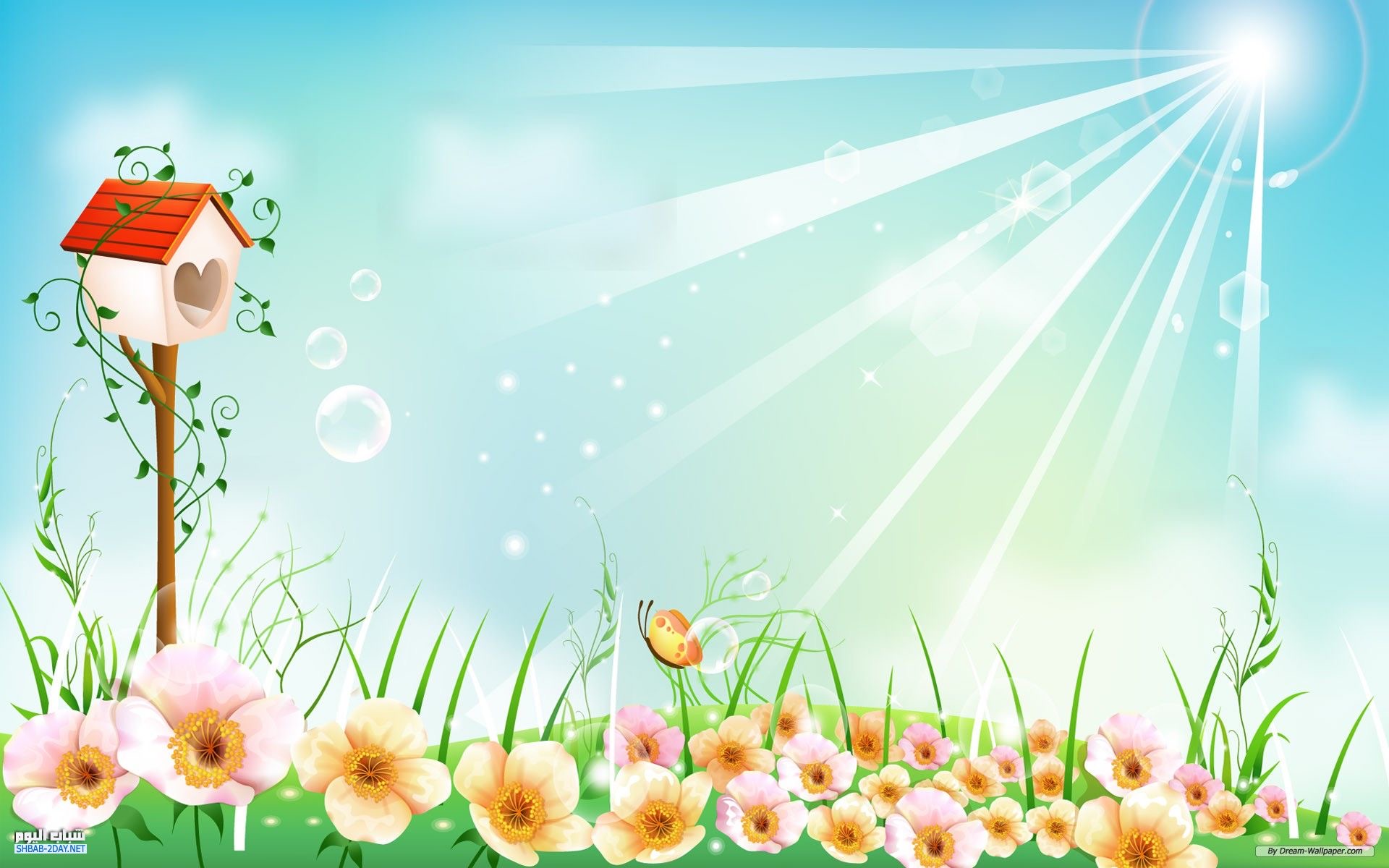 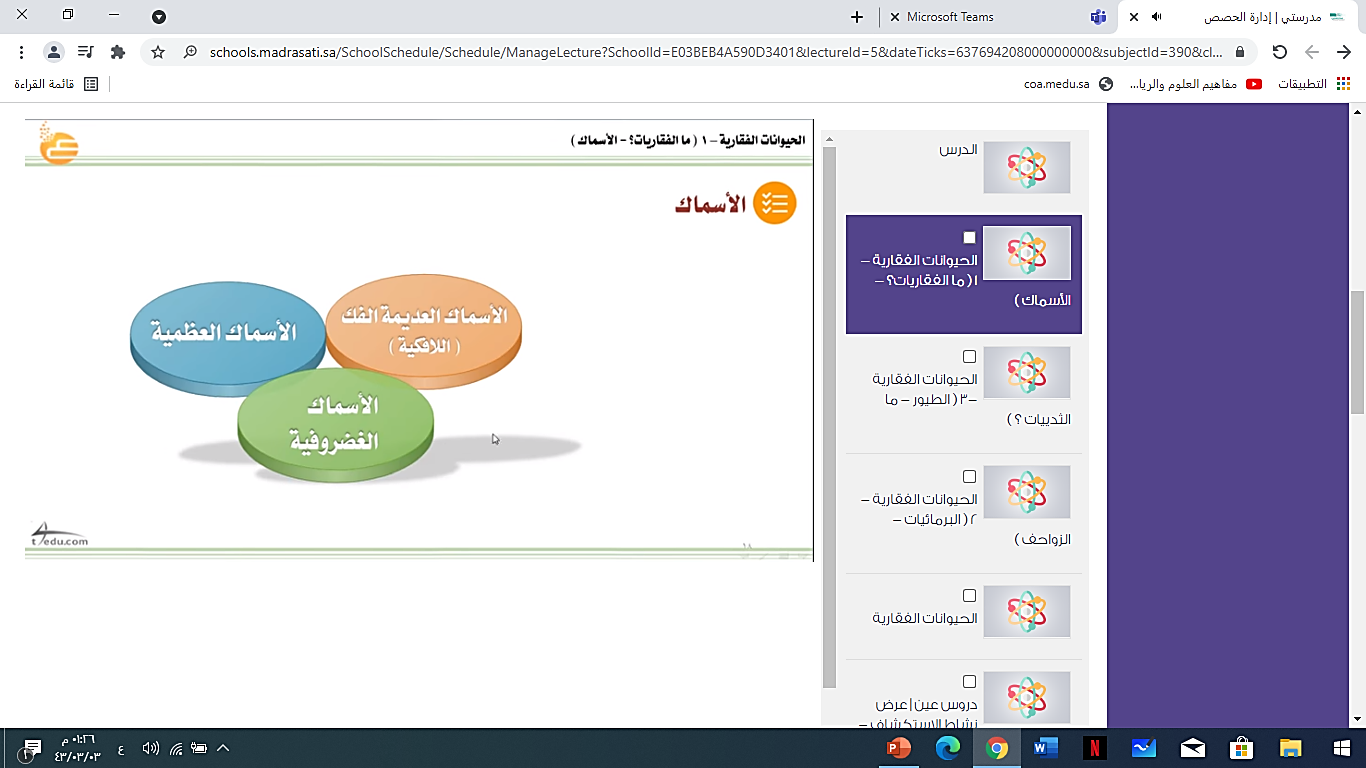 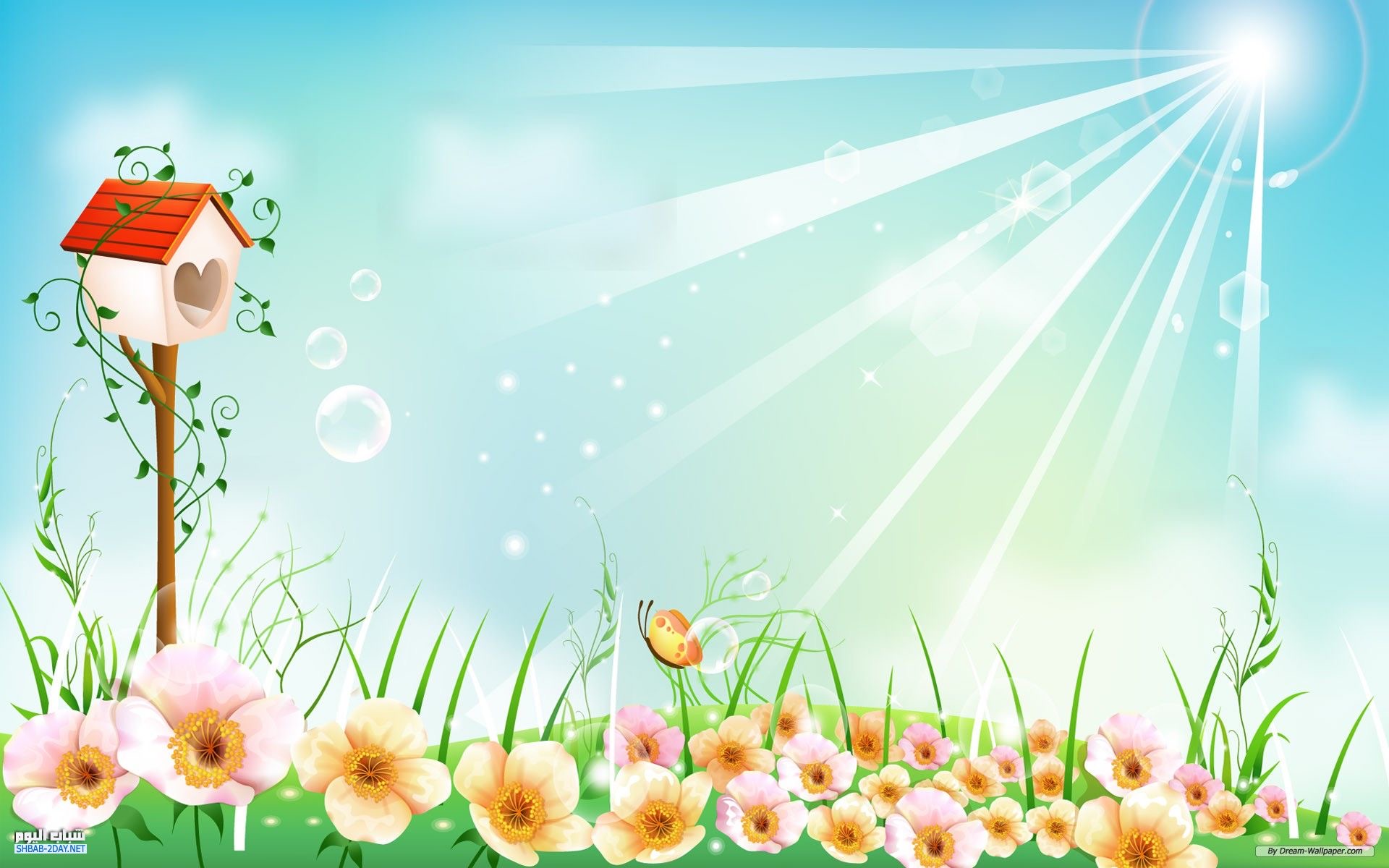 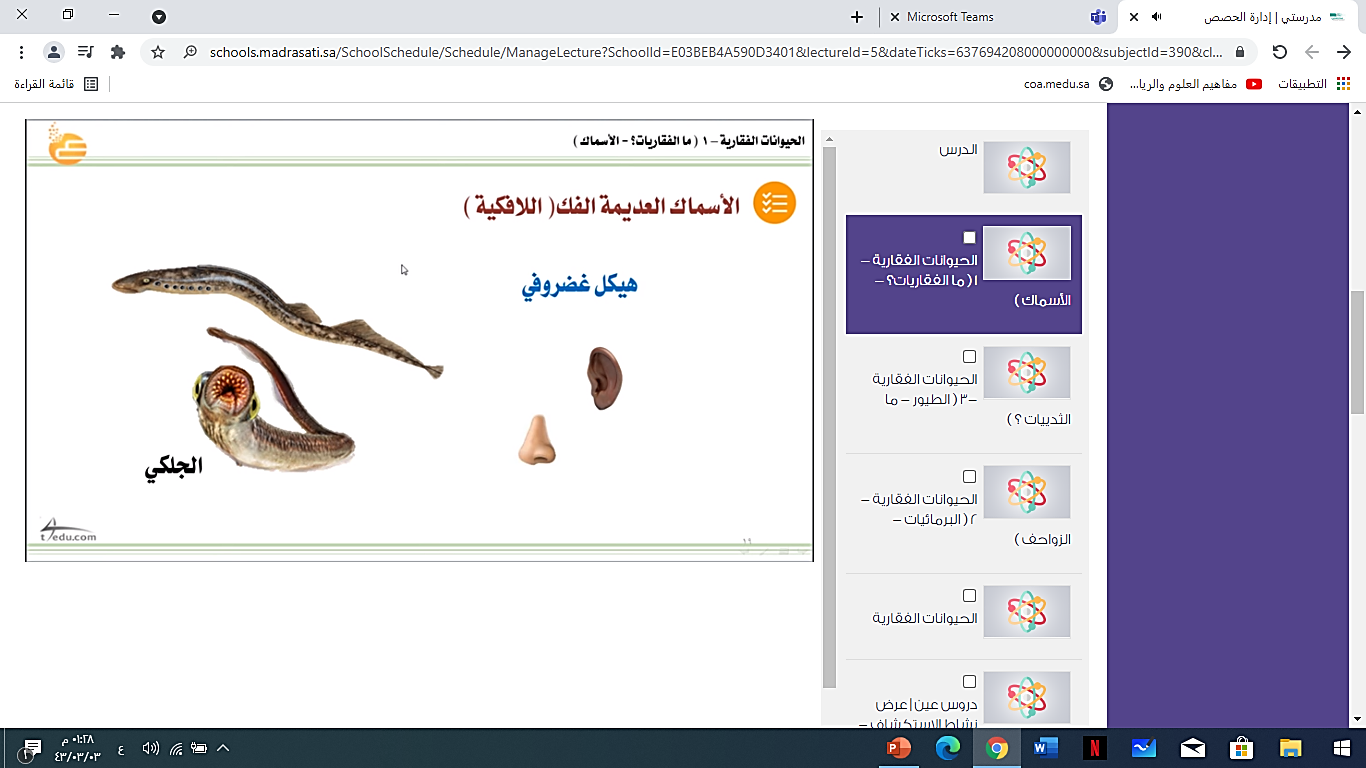 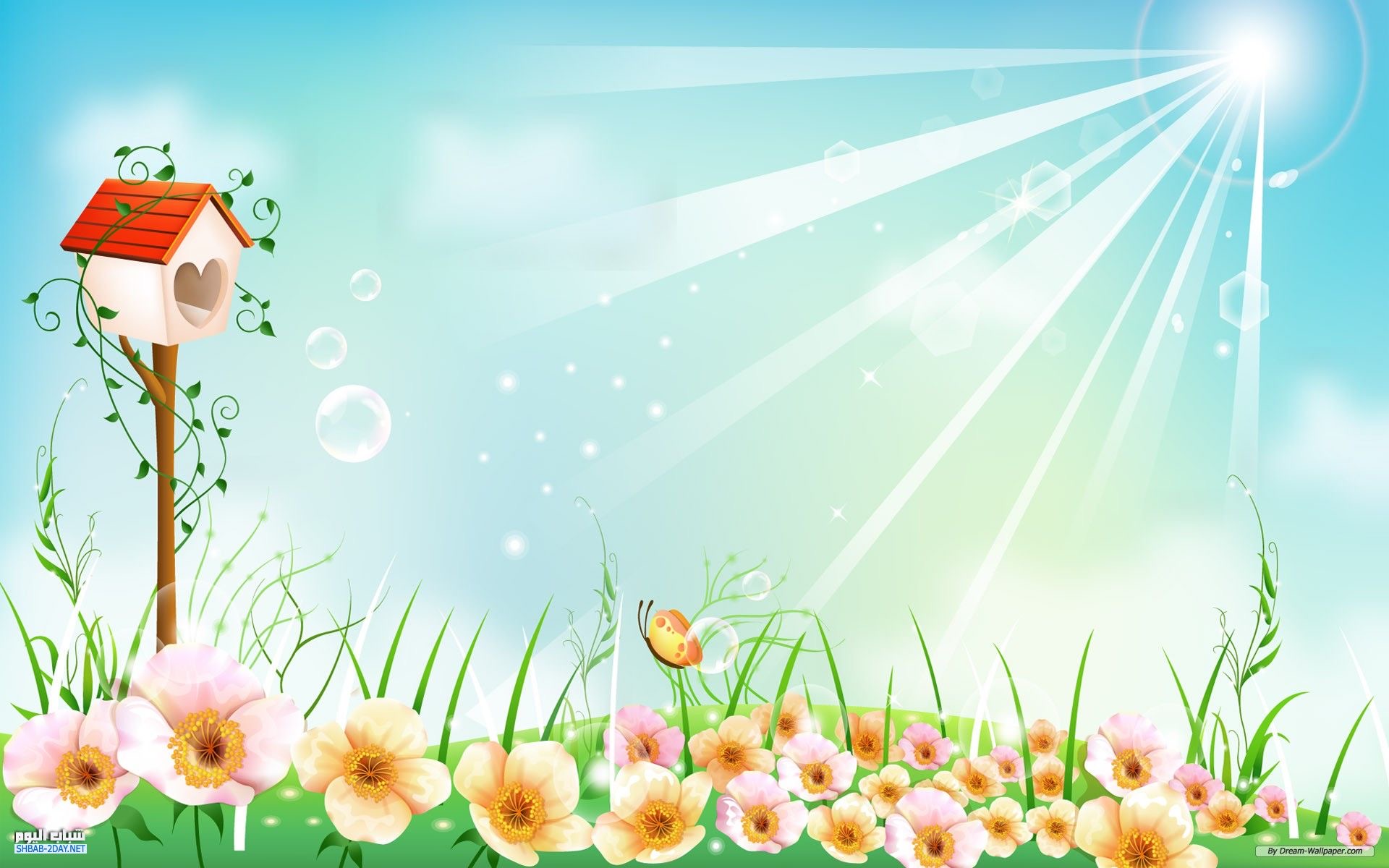 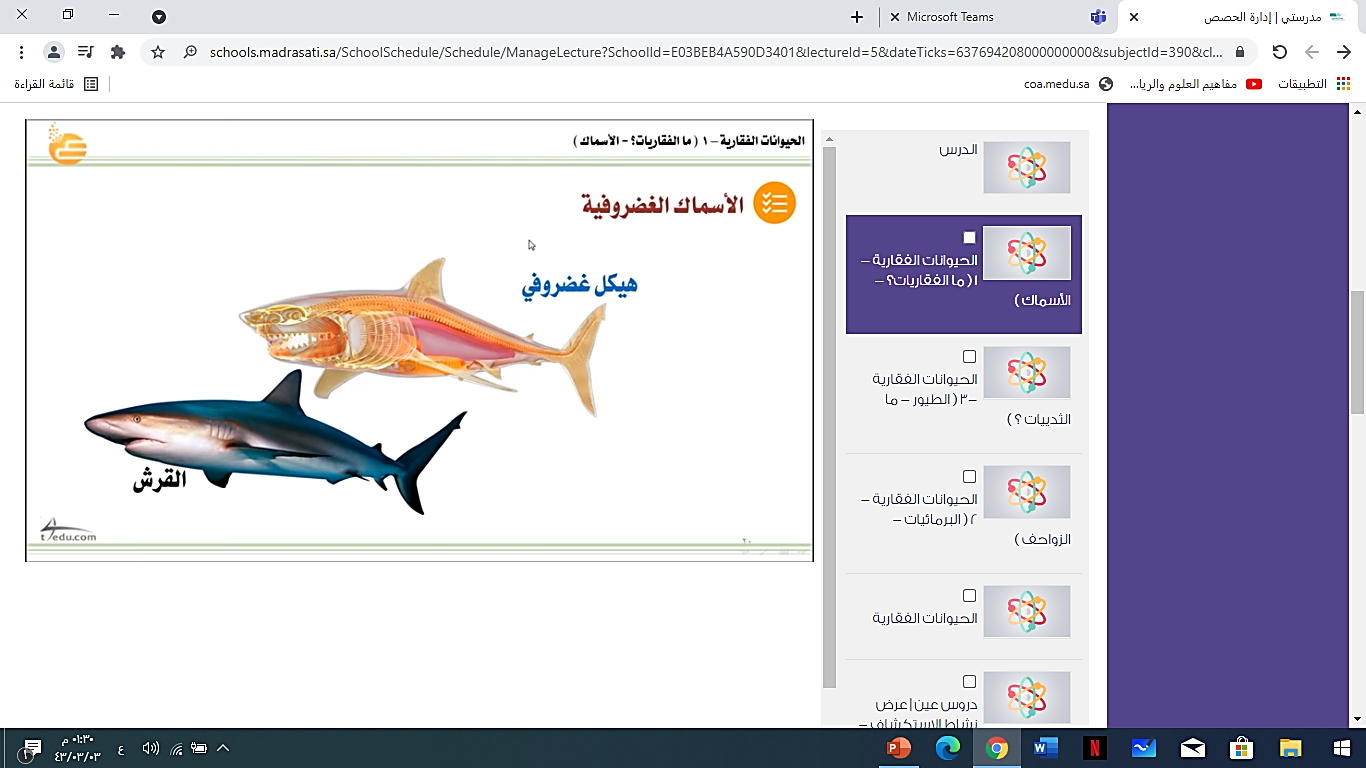 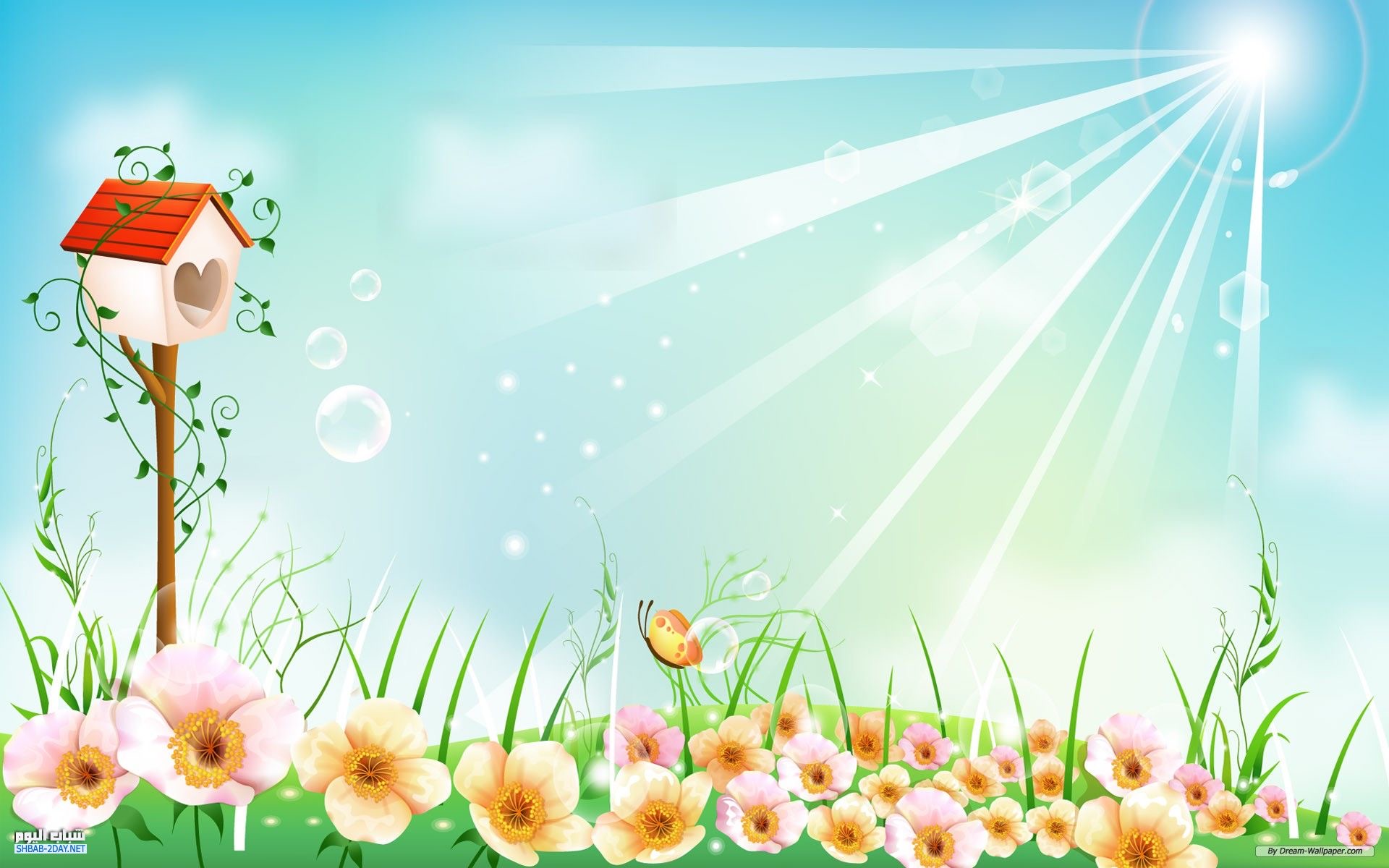 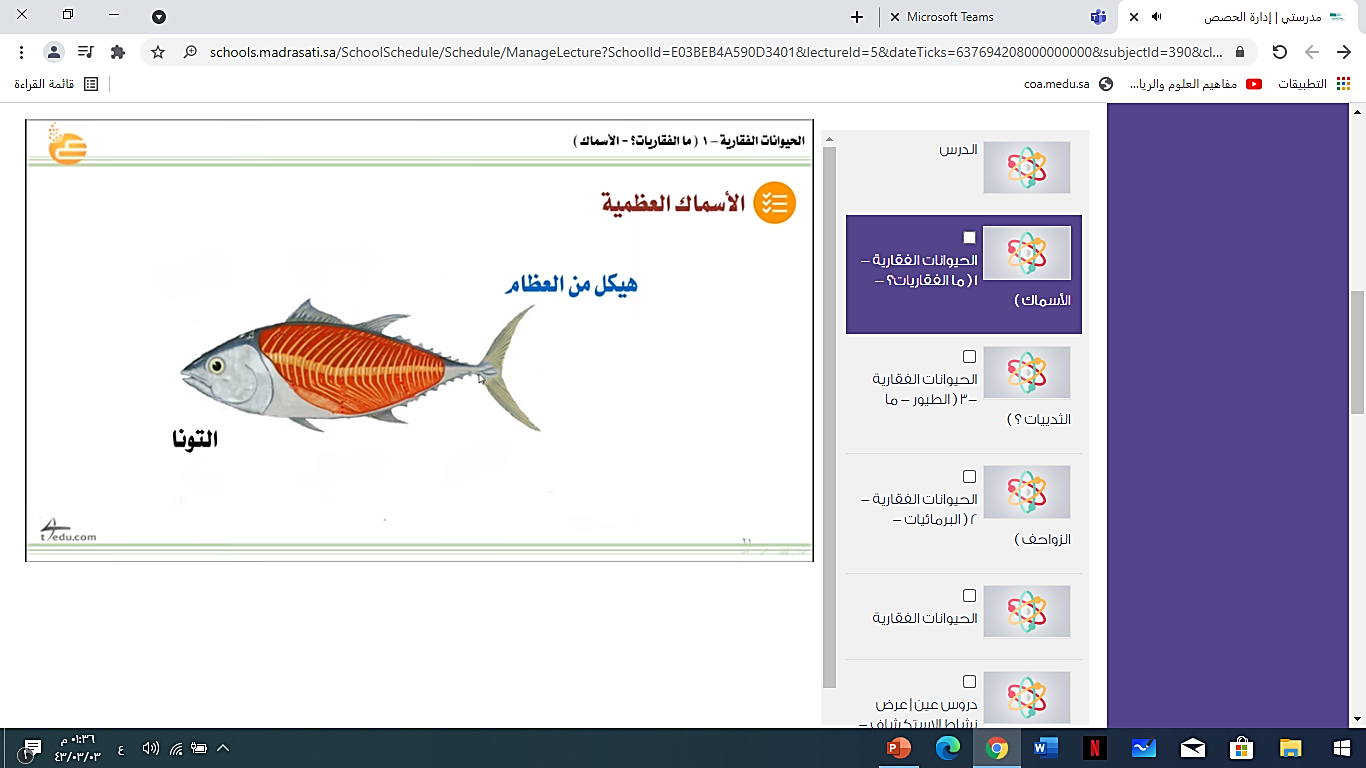 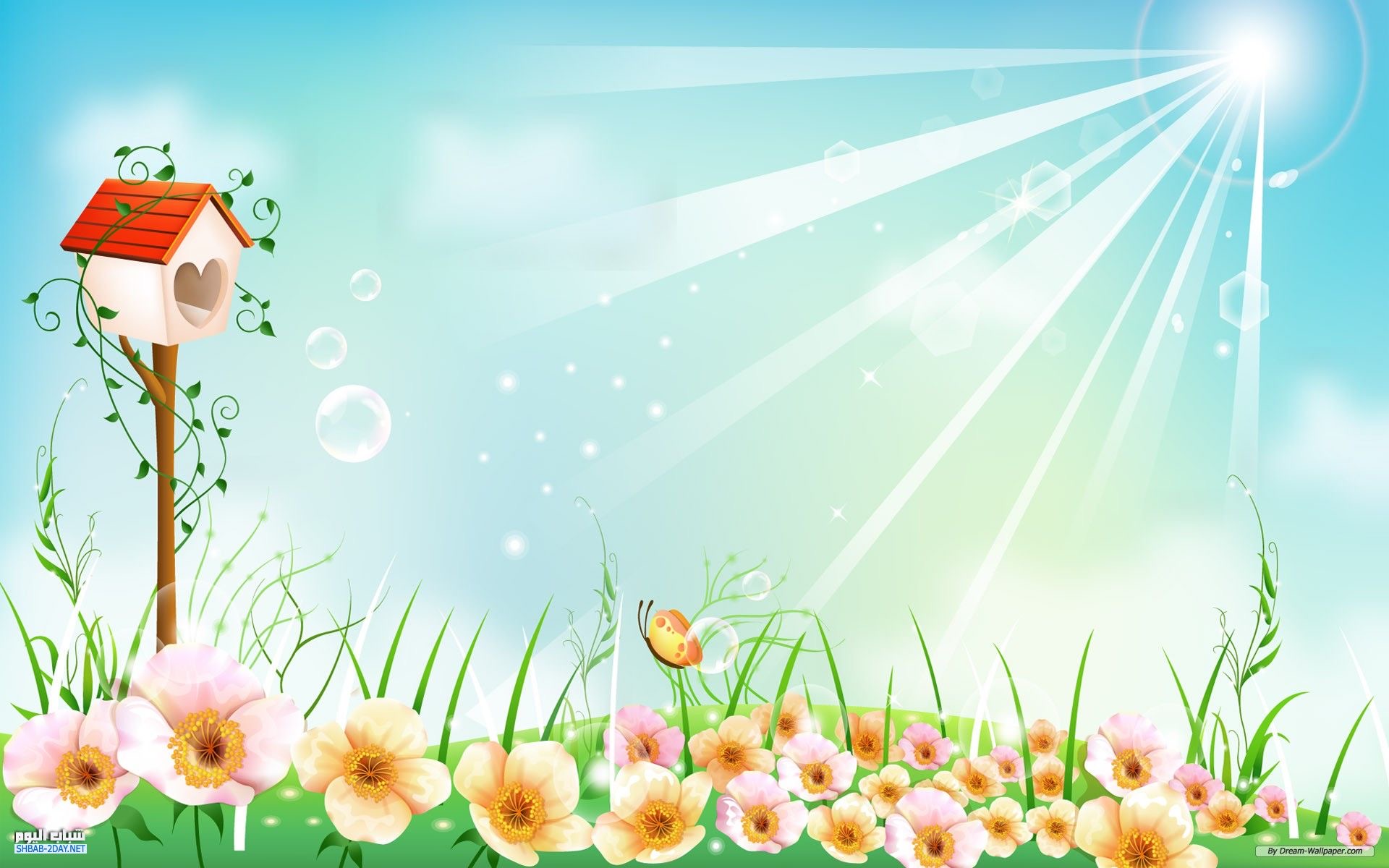 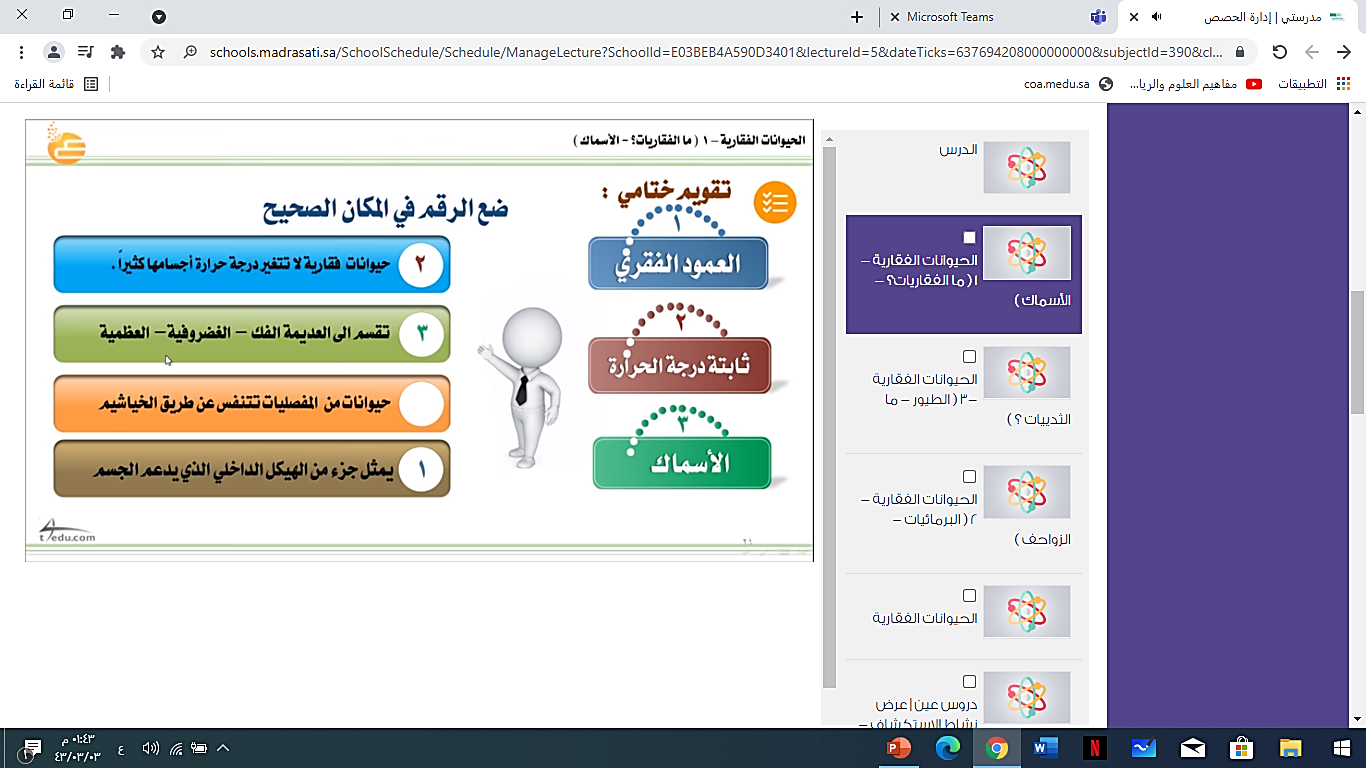 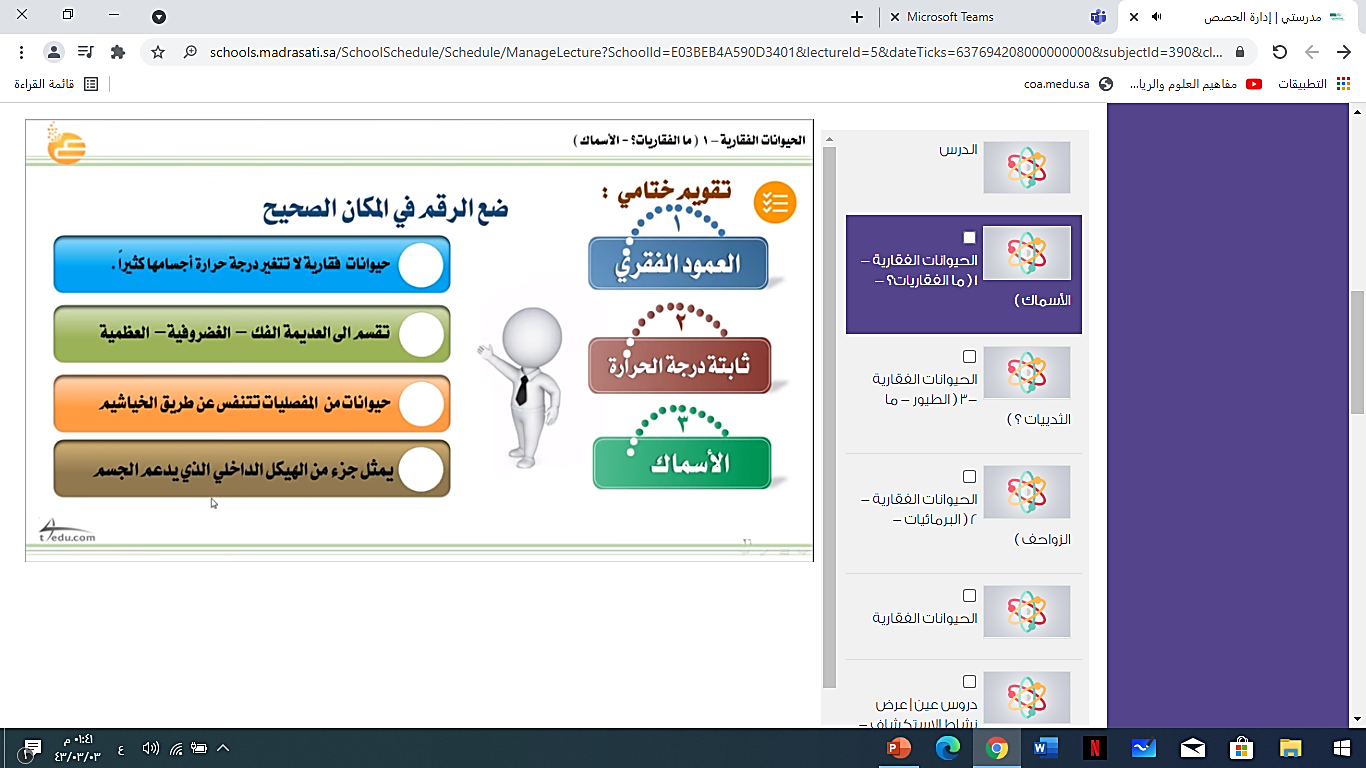 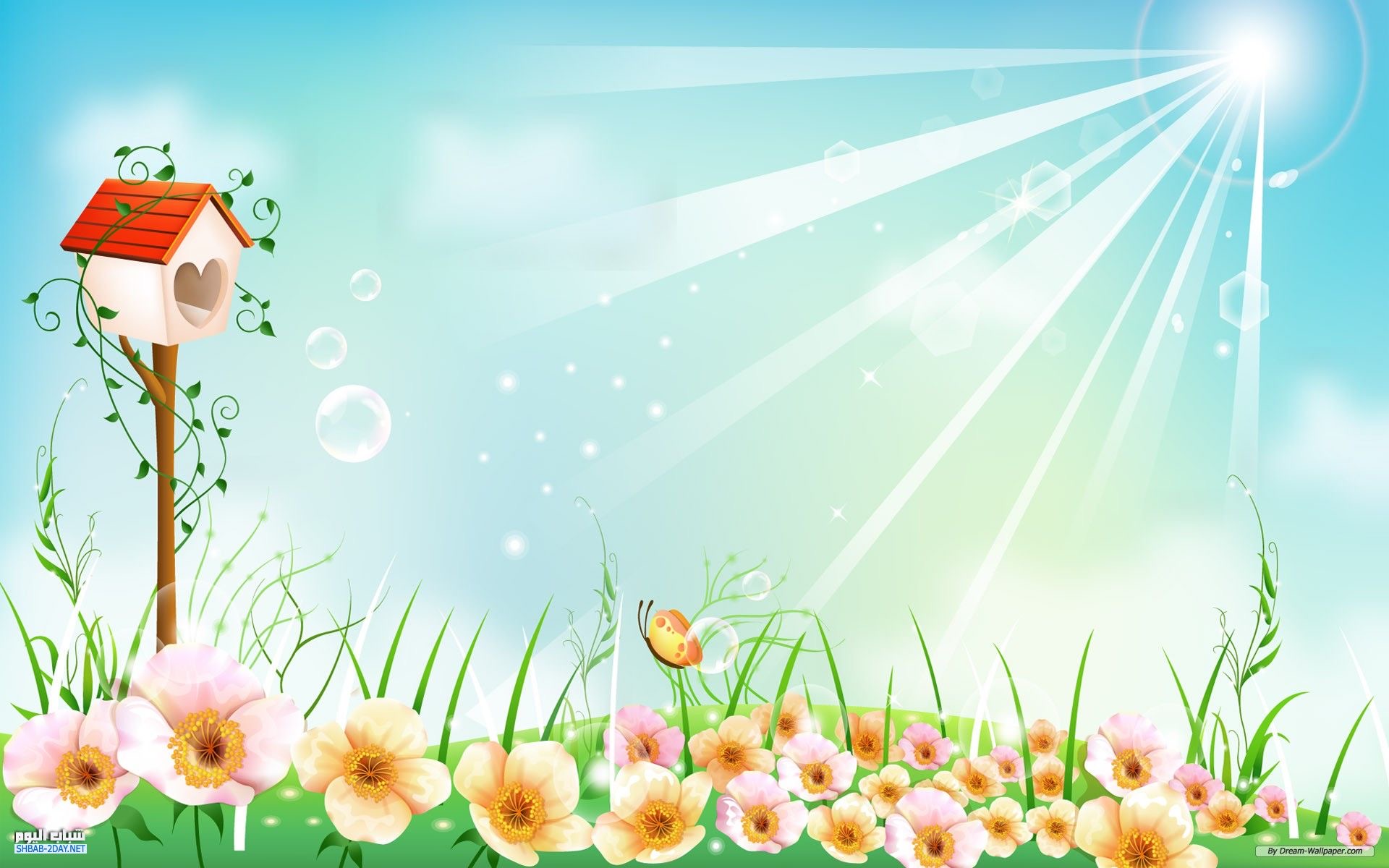 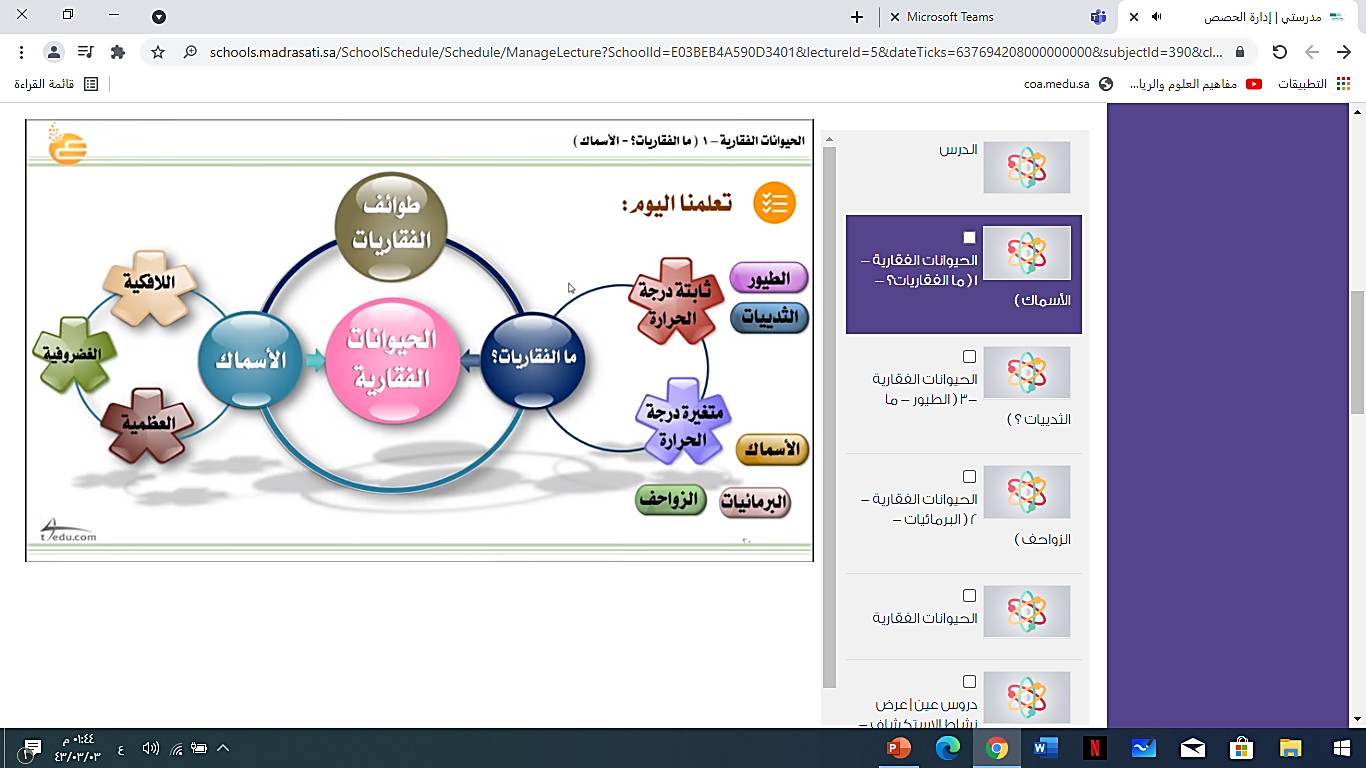 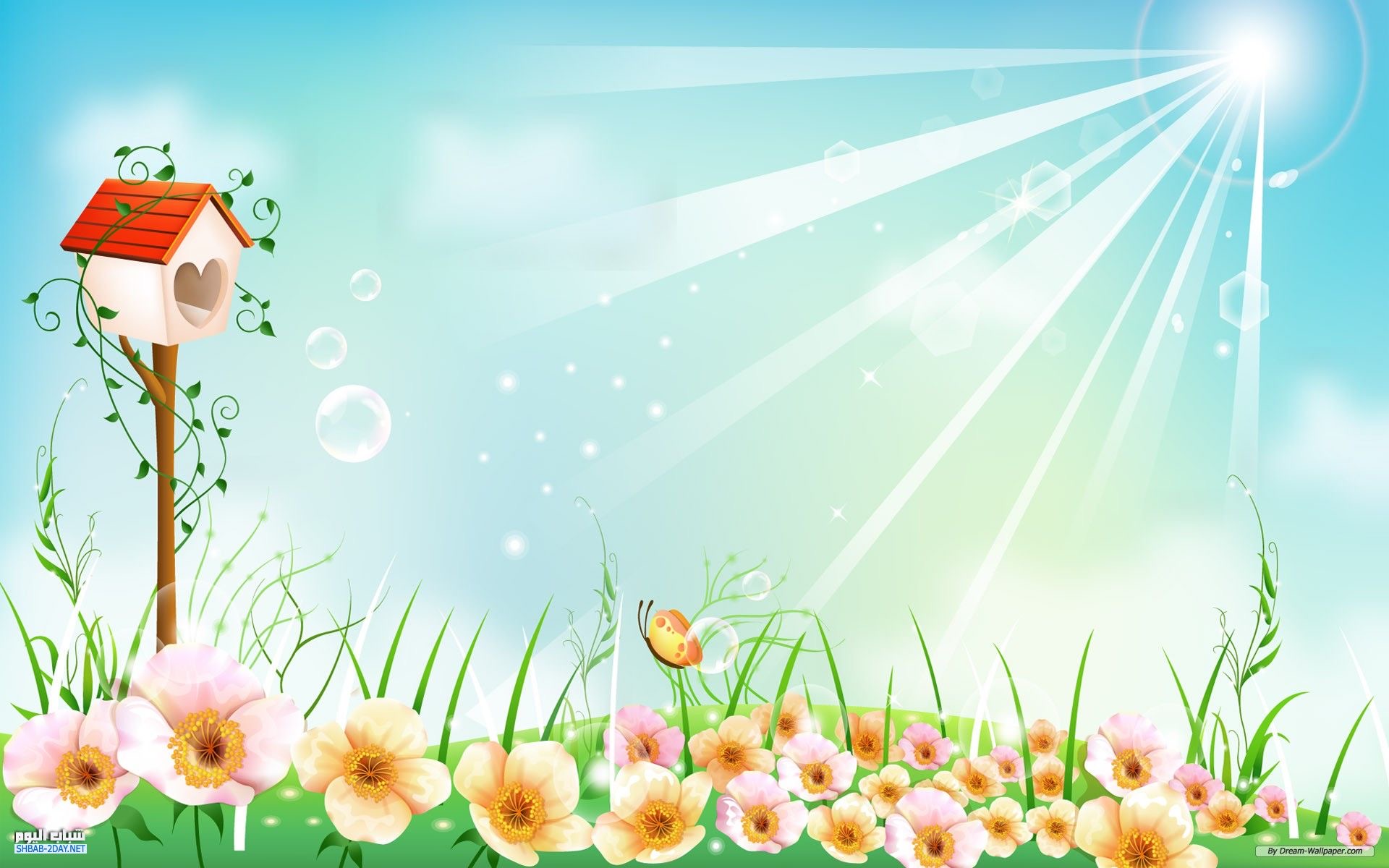 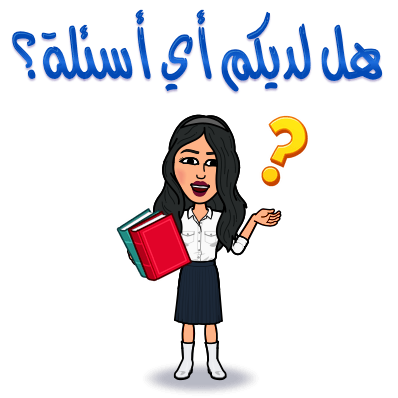 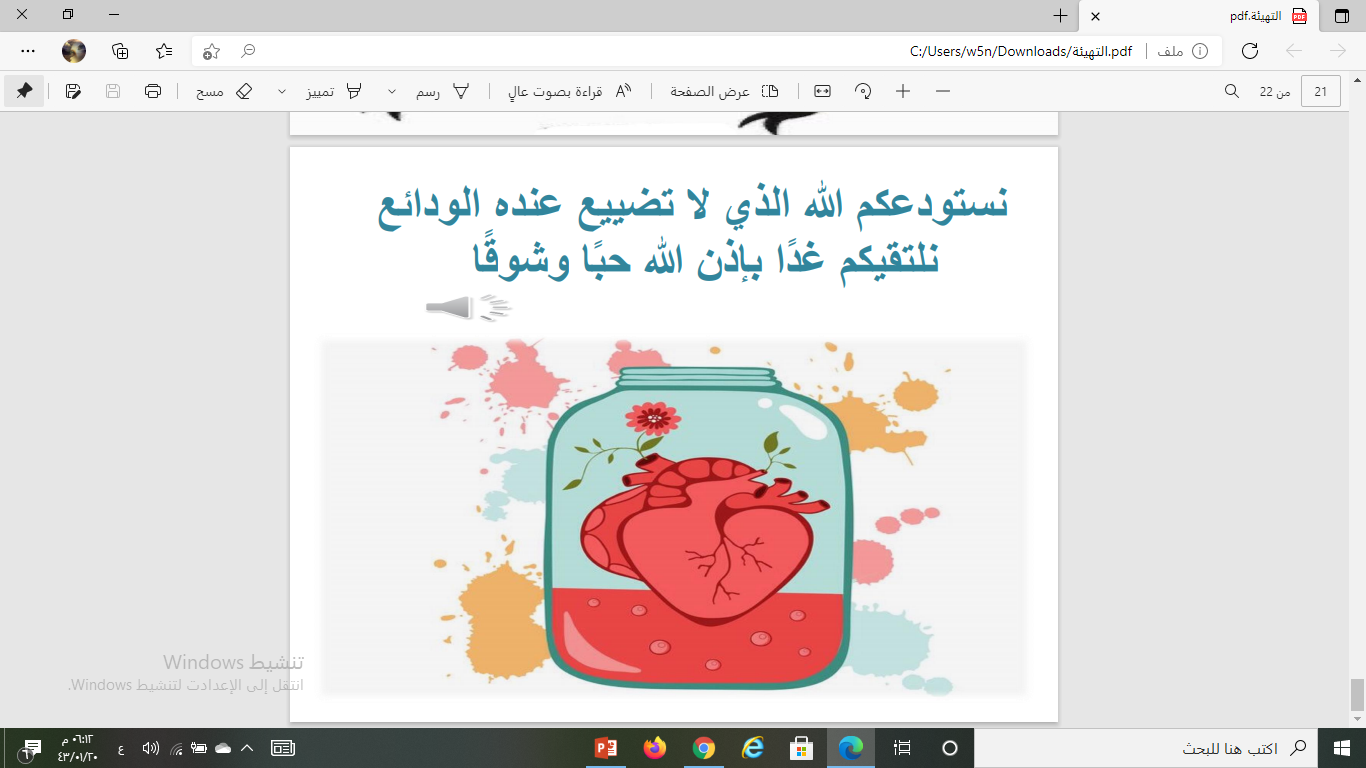 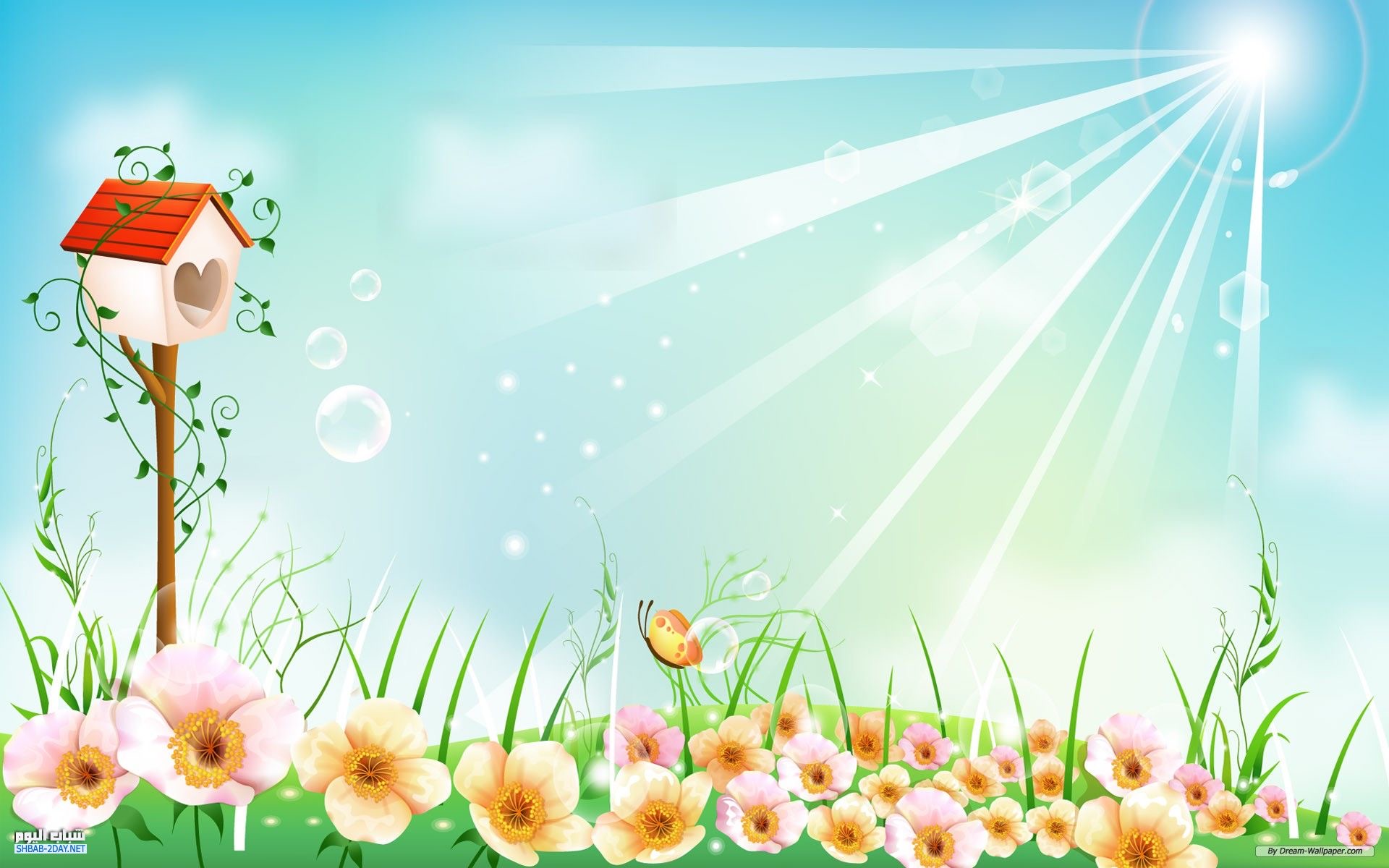 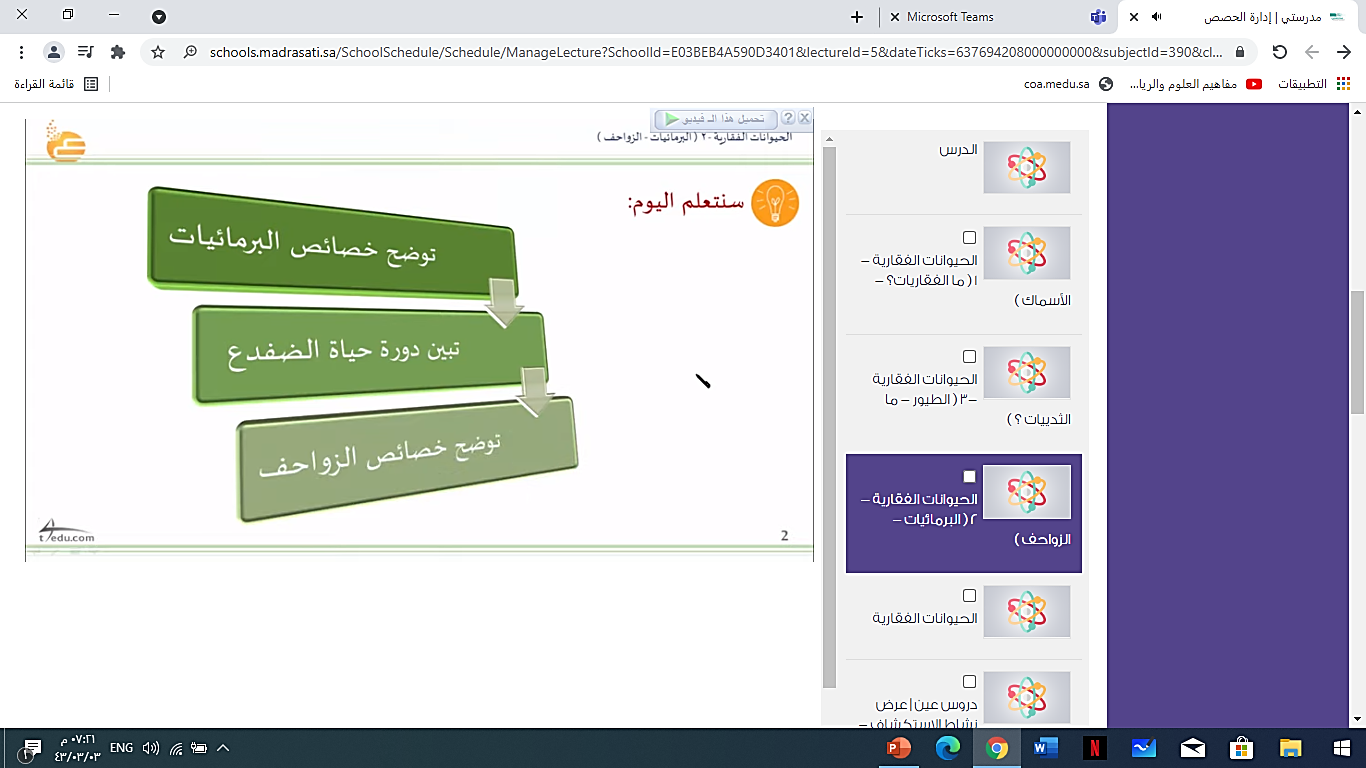 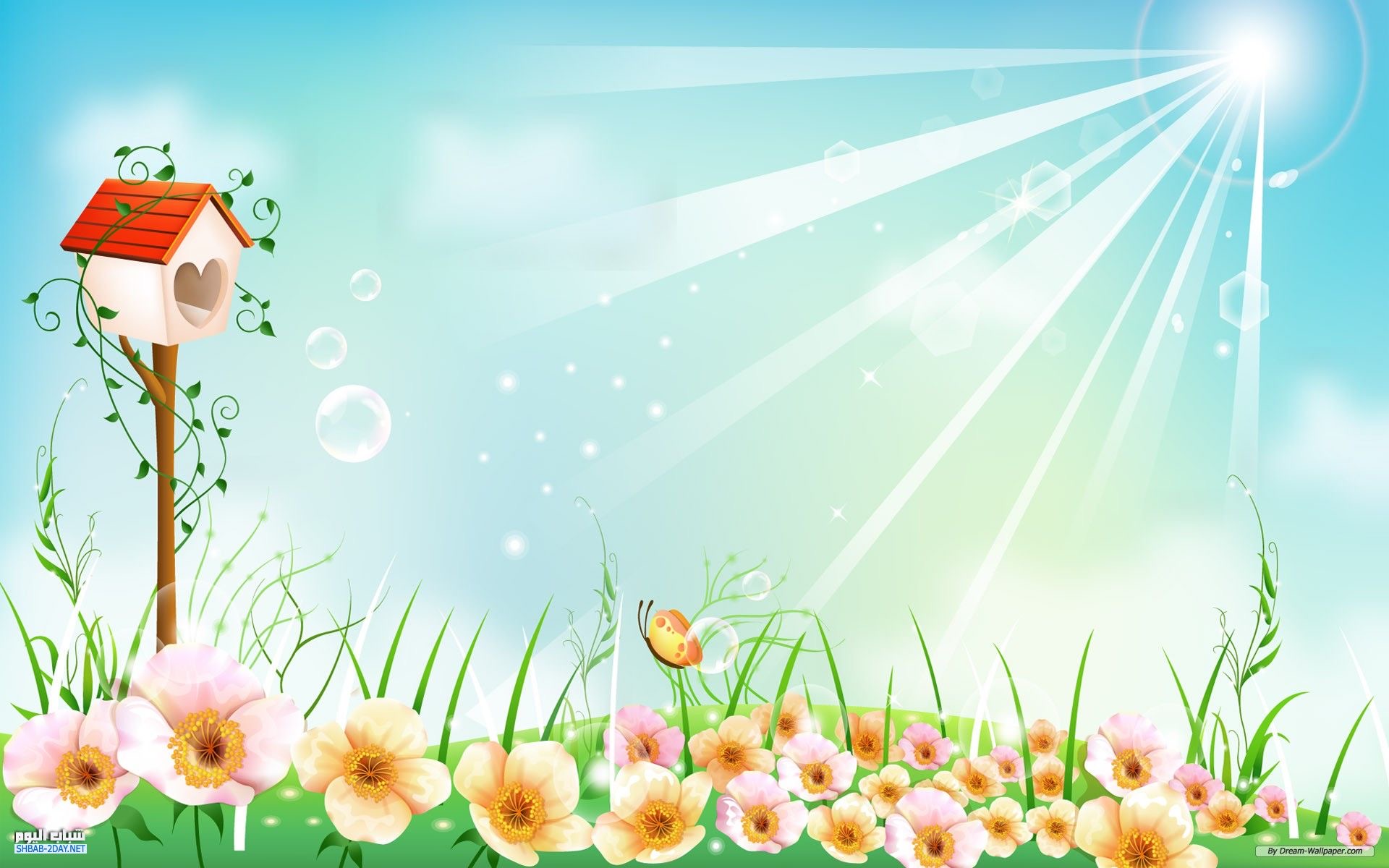 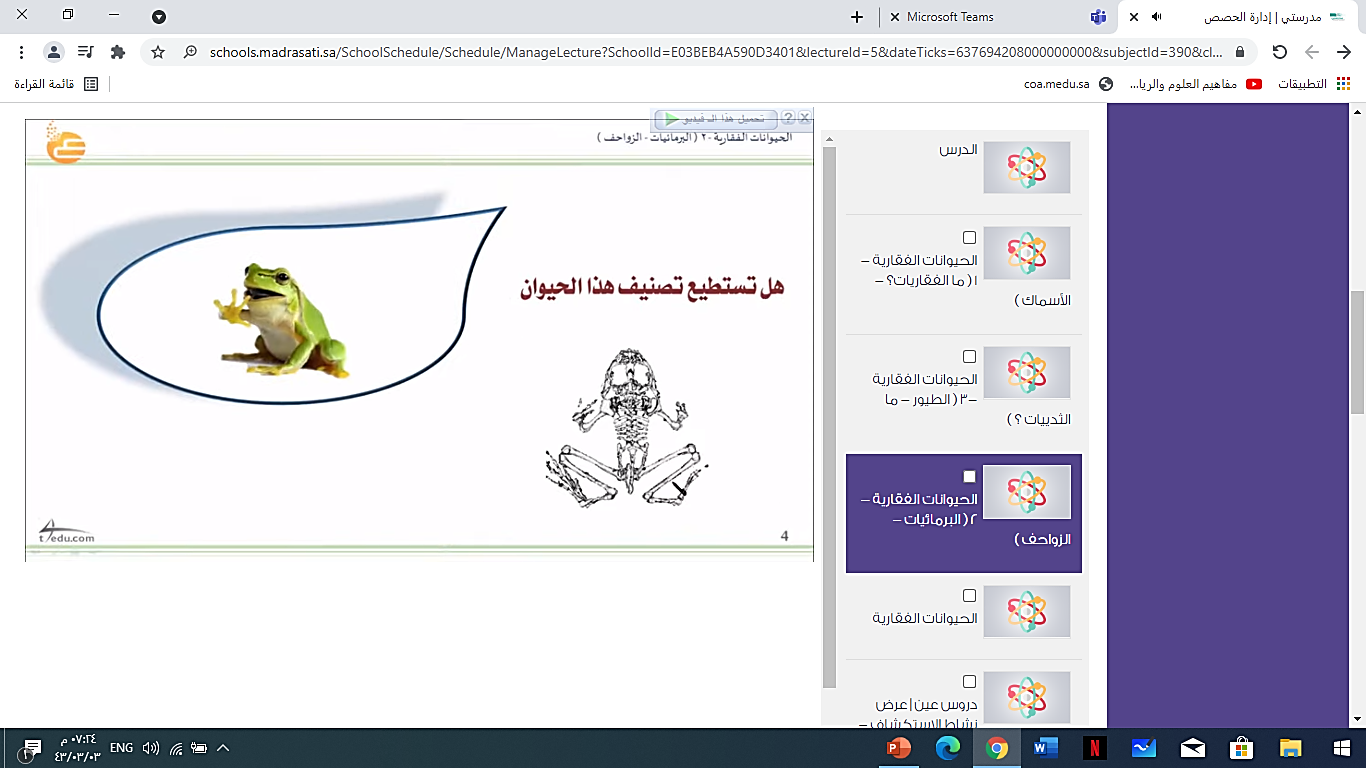 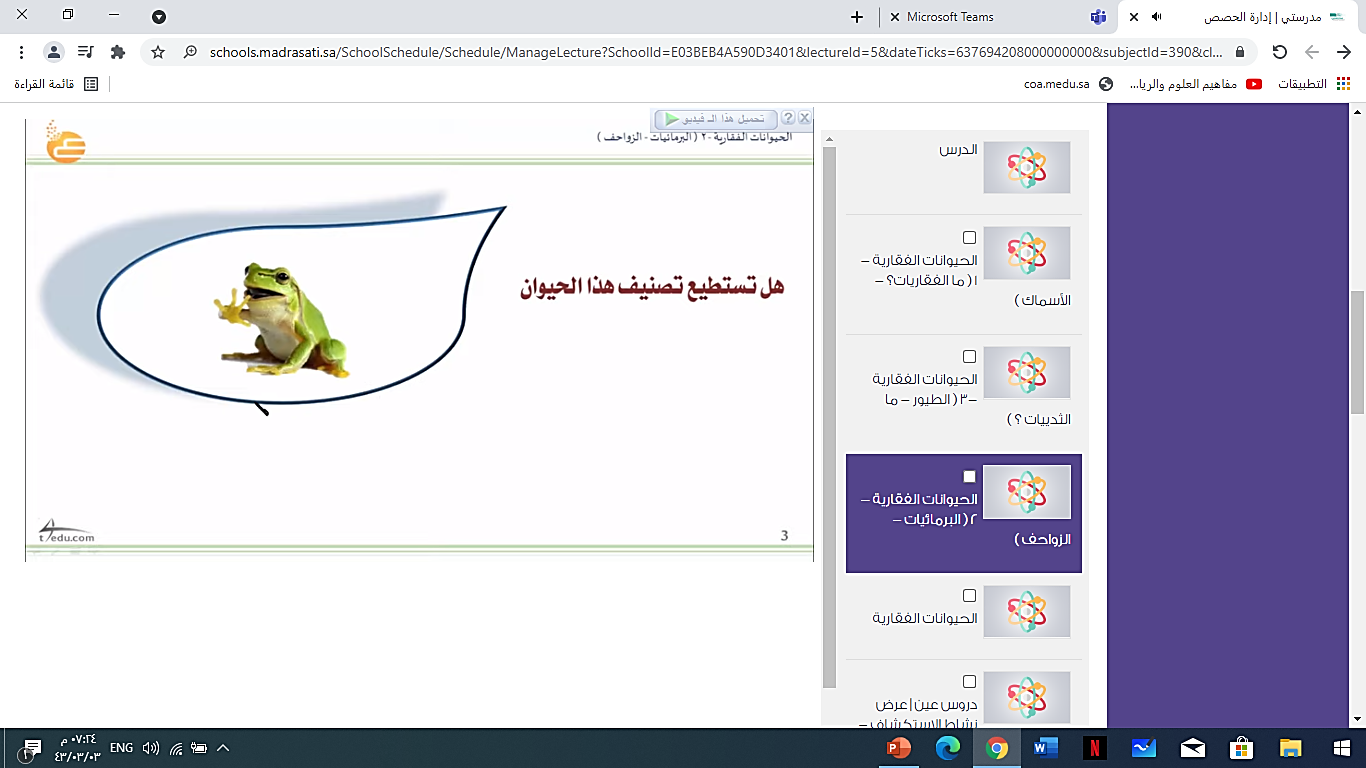 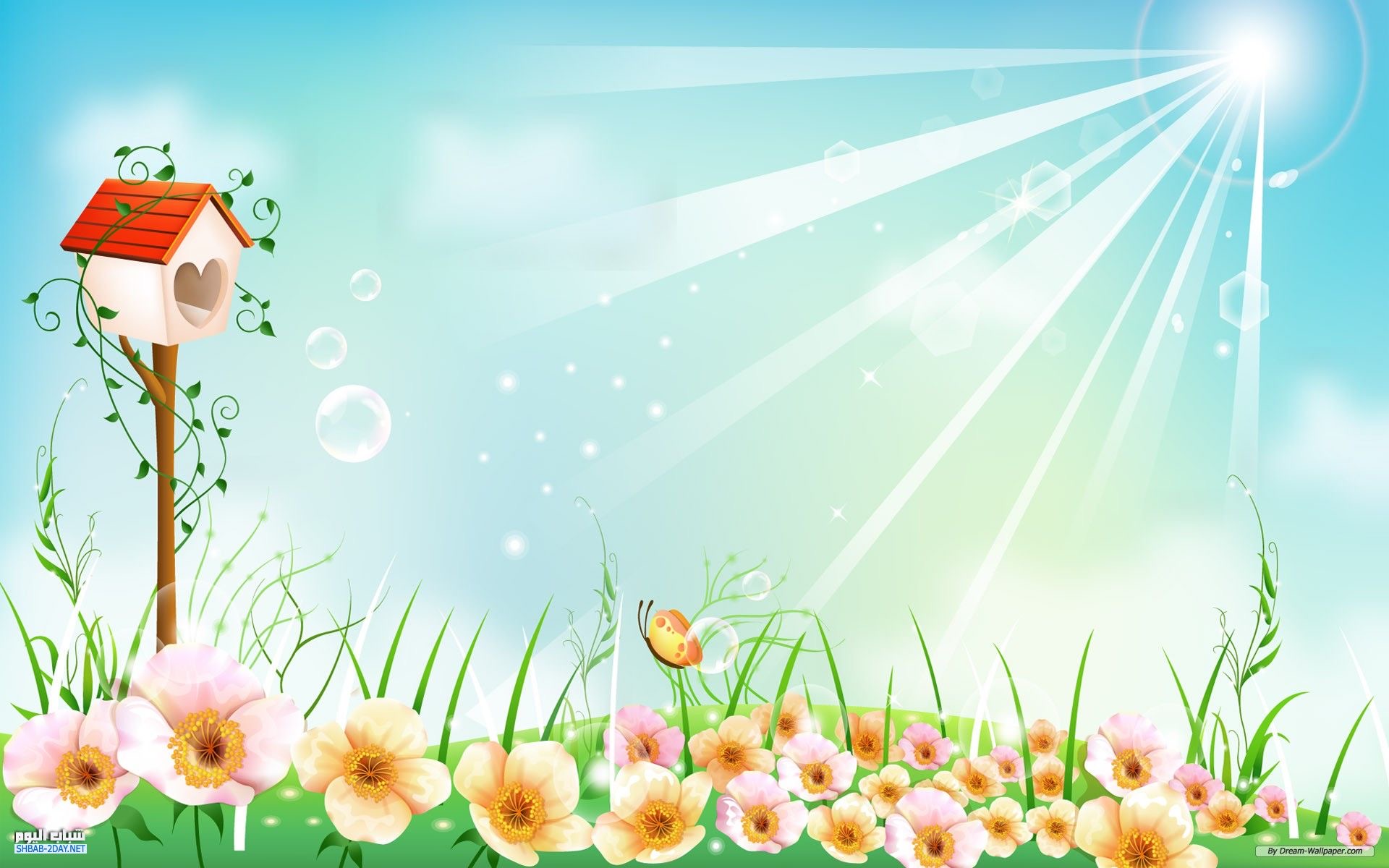 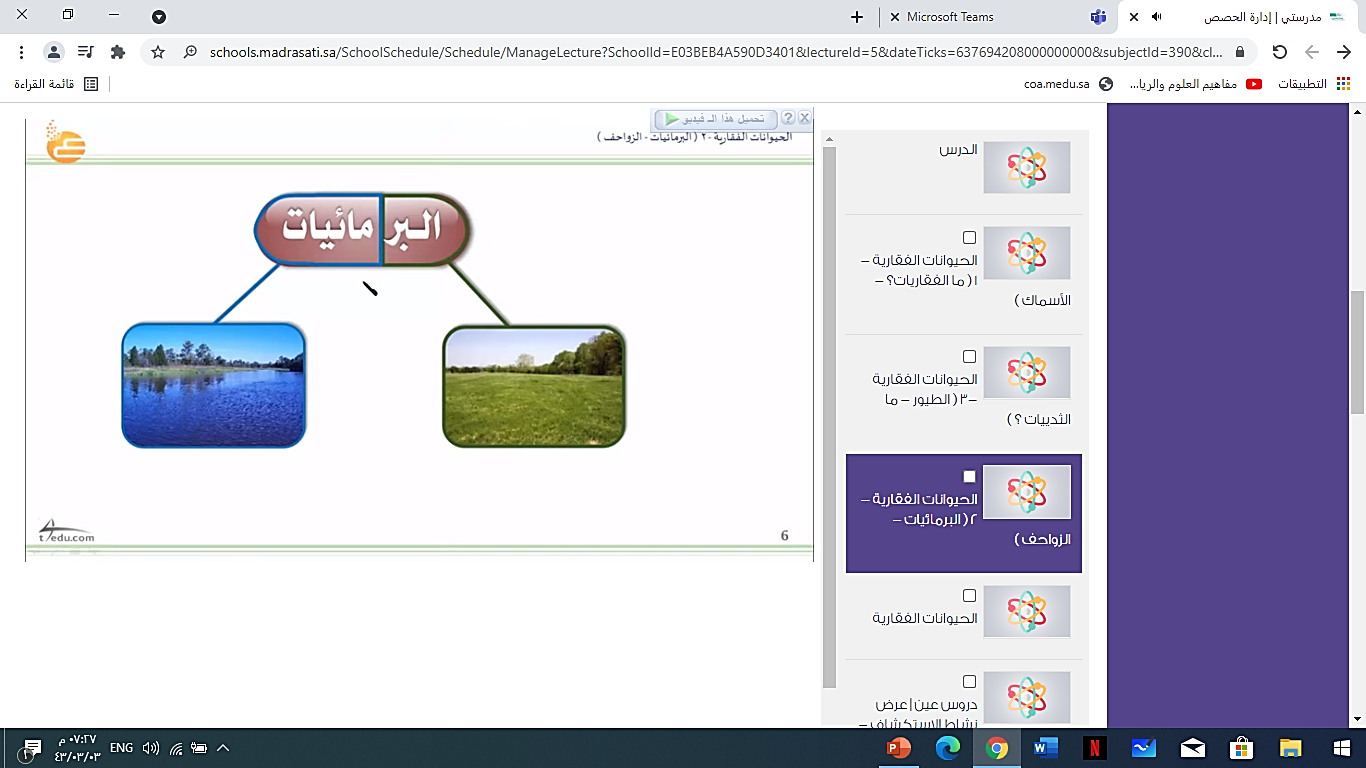 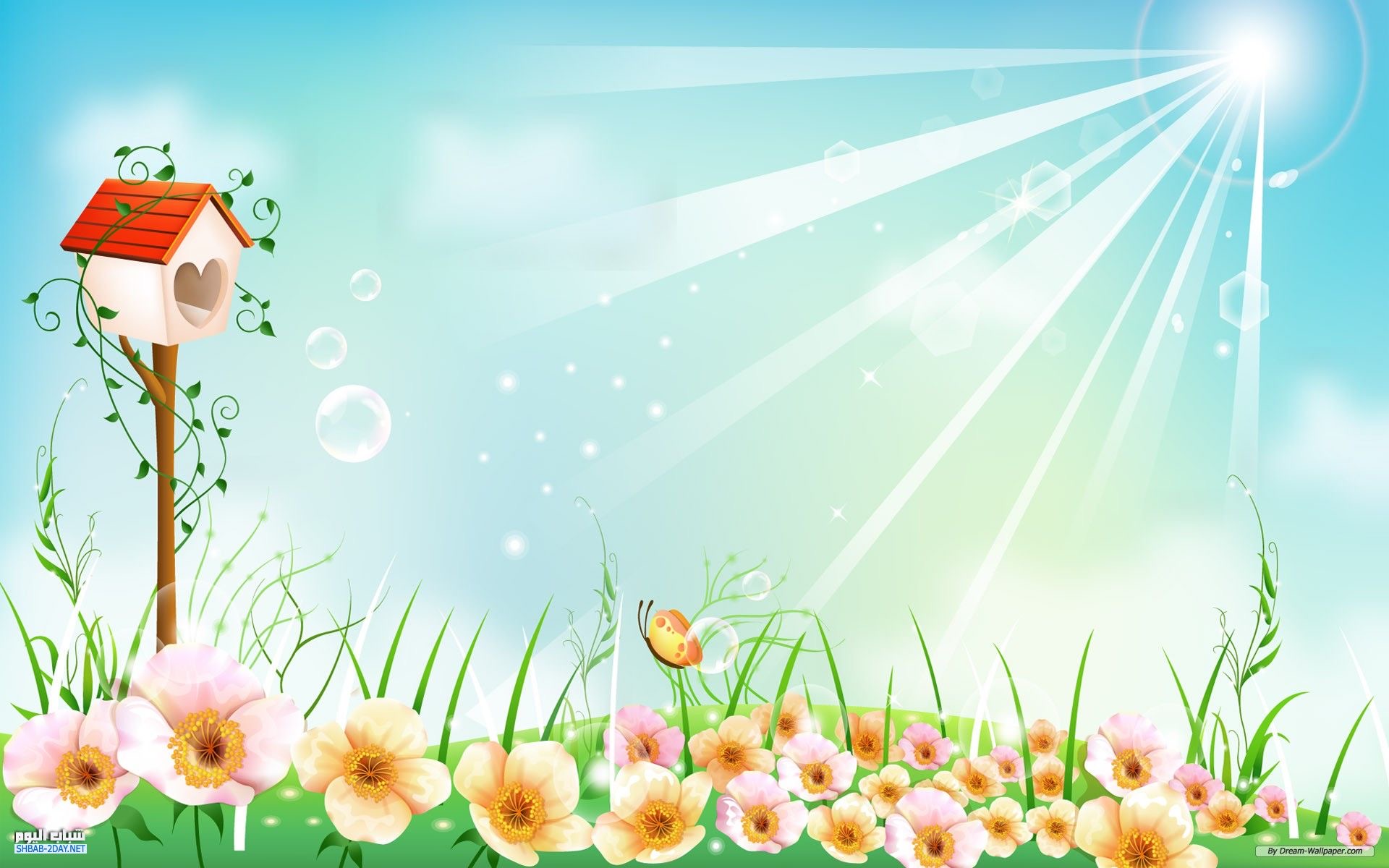 من خلال الفيديو حددي خصائص البرمائيات ؟
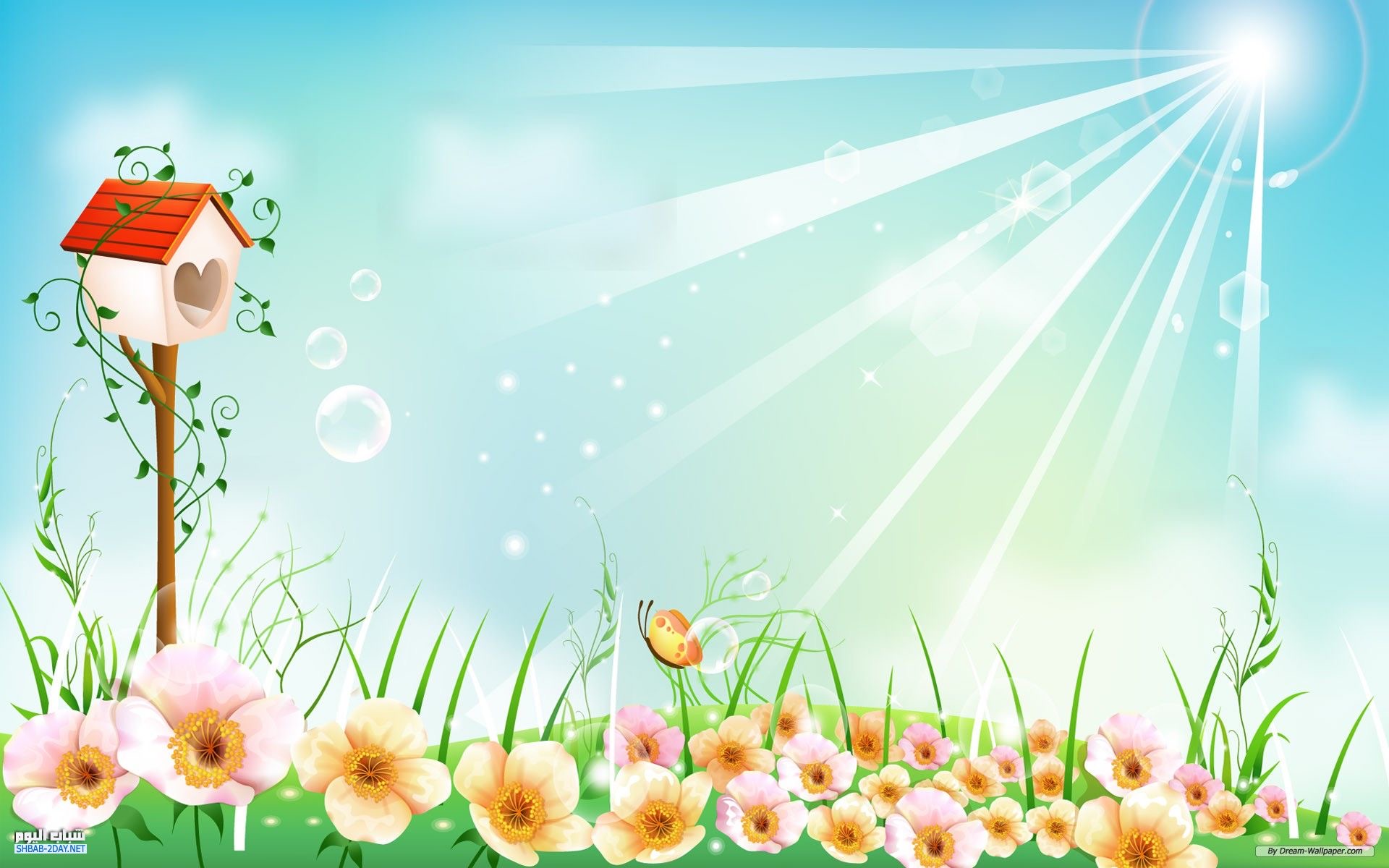 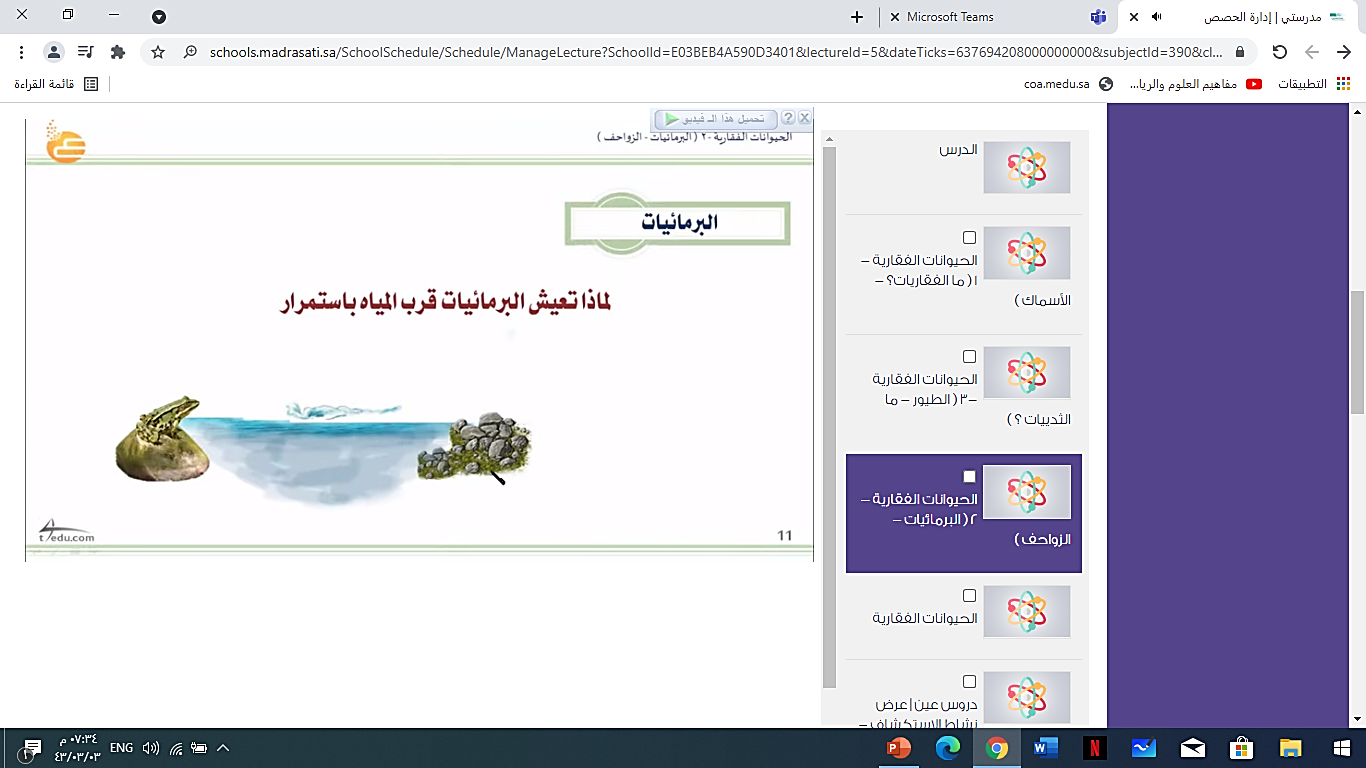 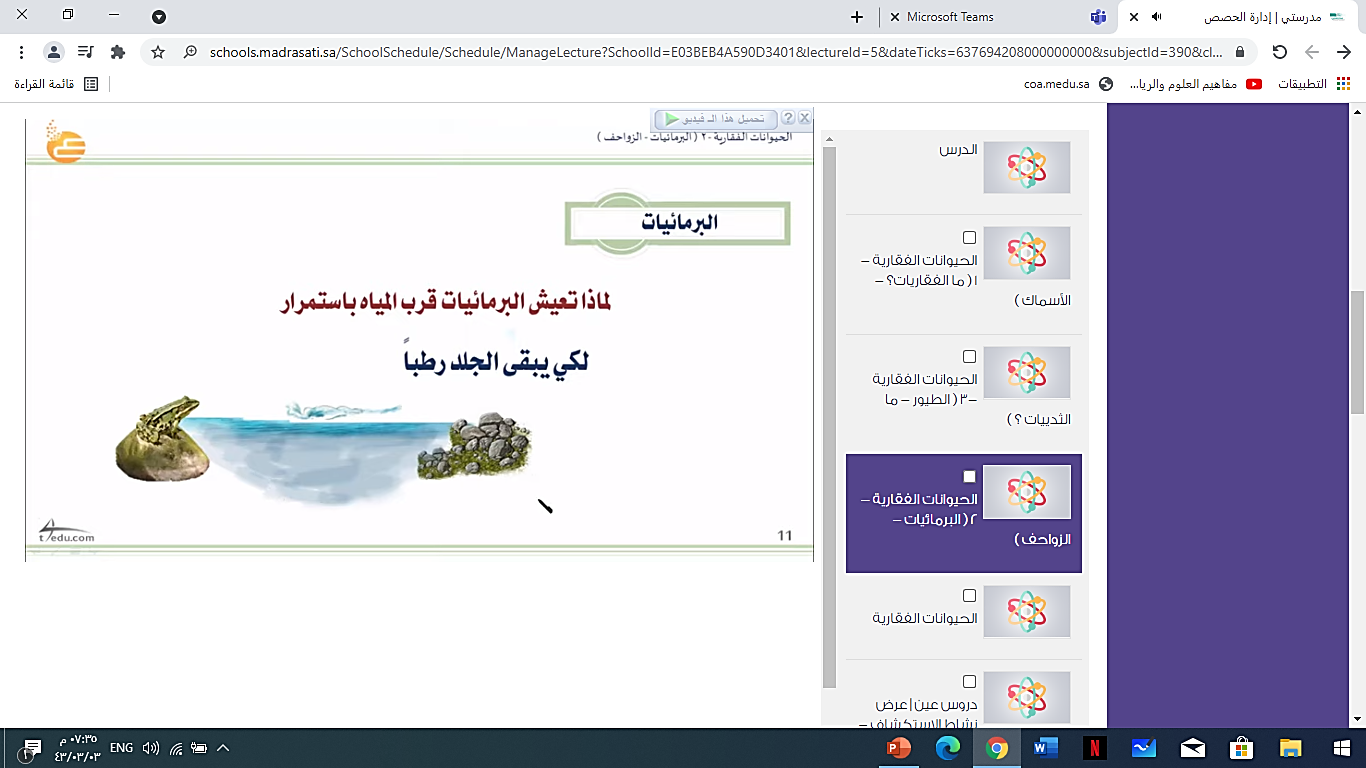 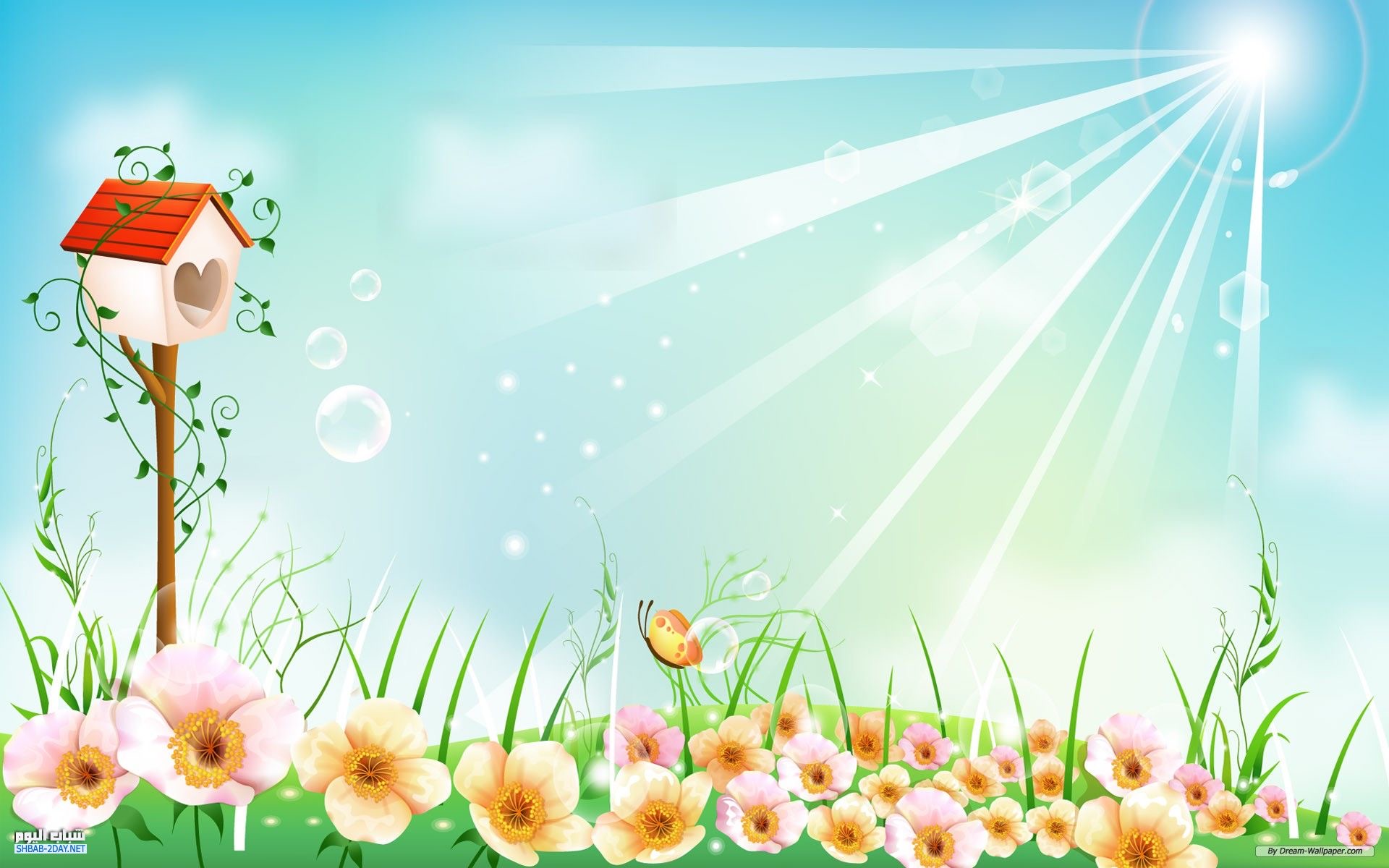 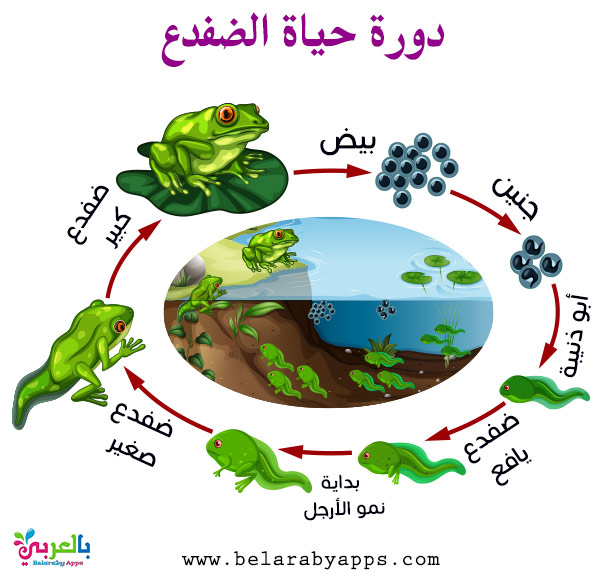 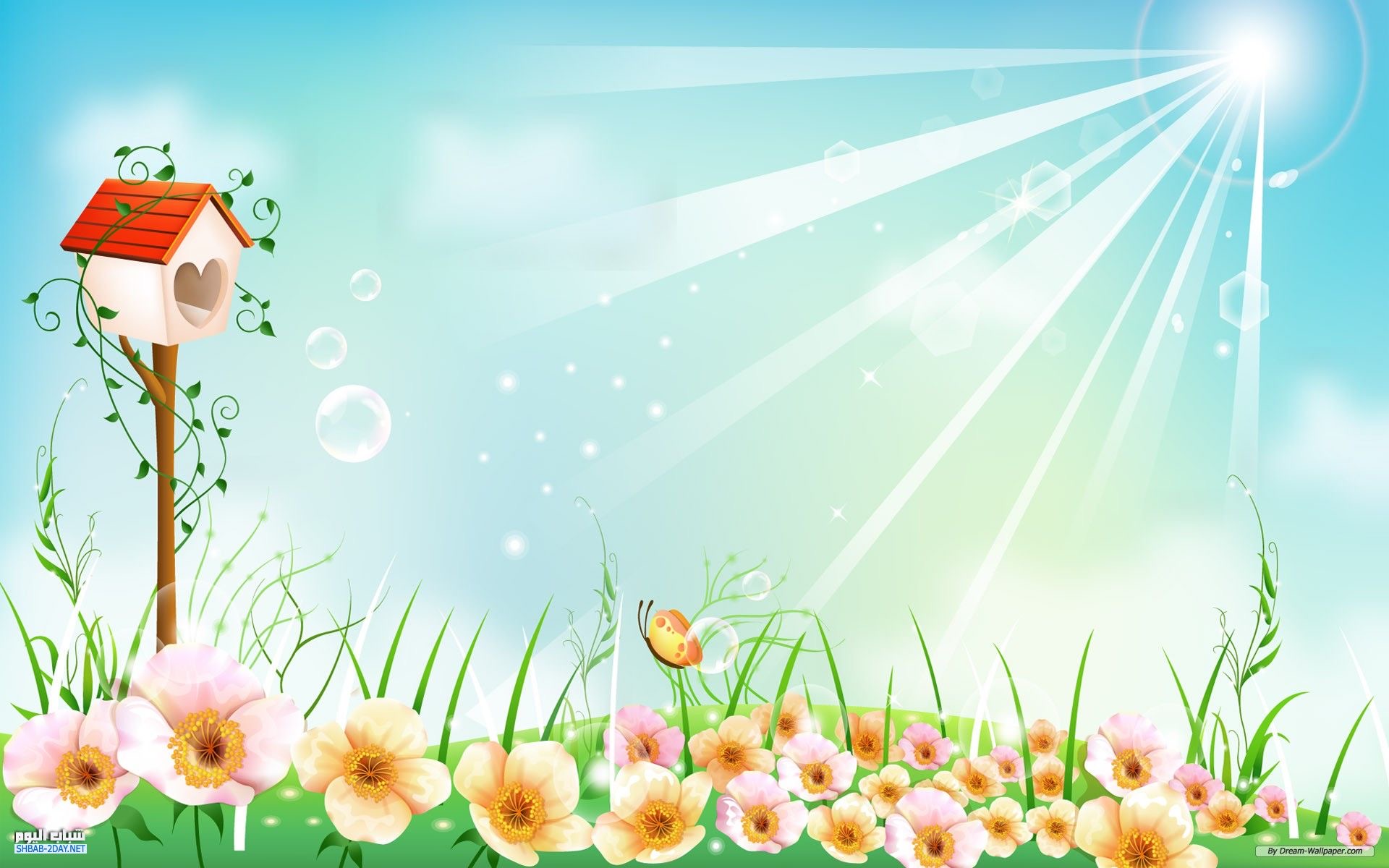 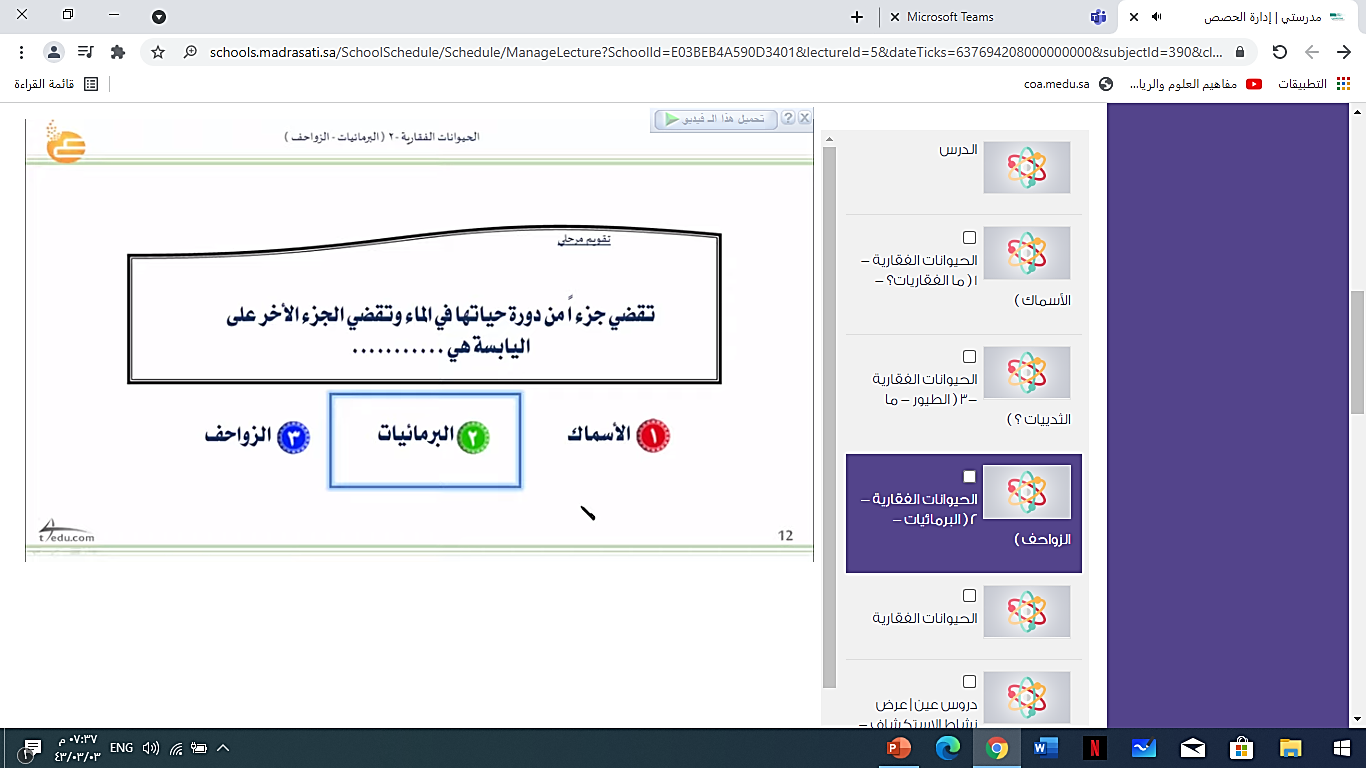 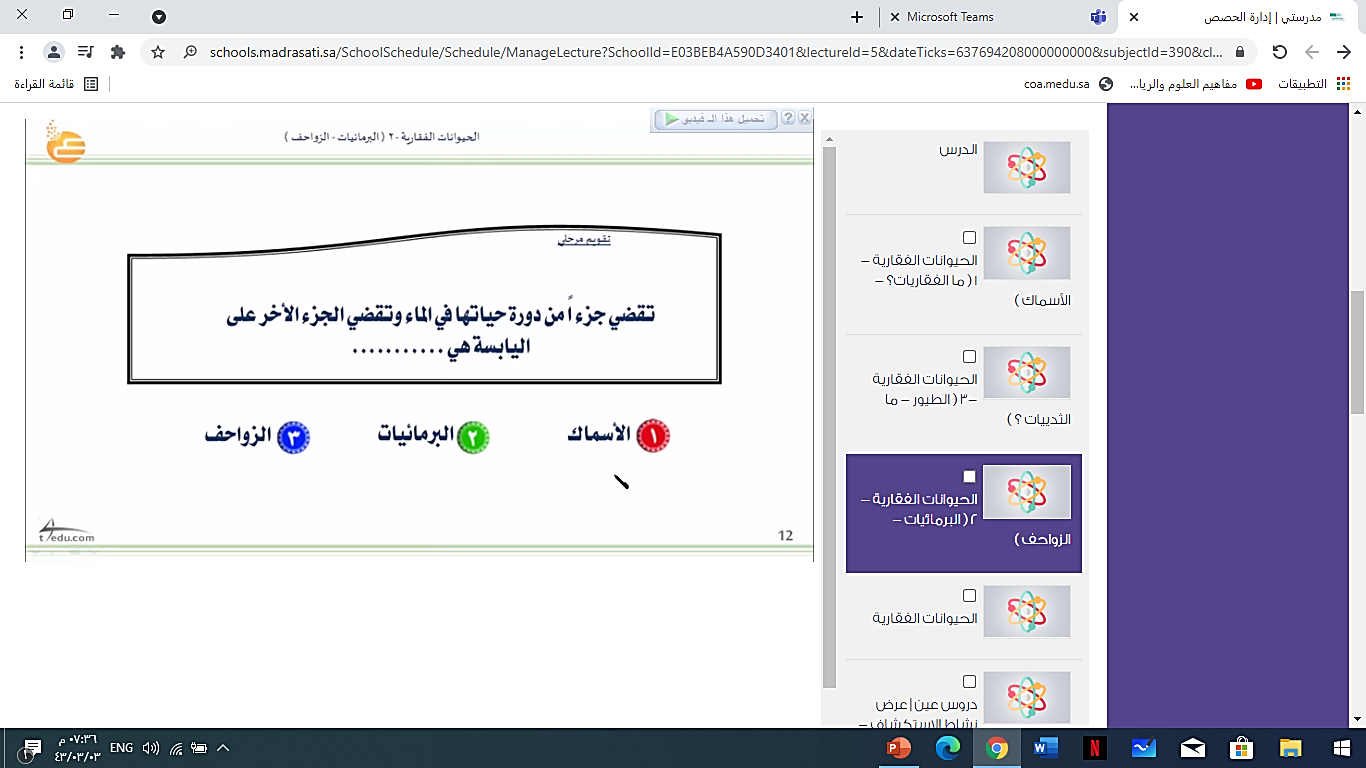 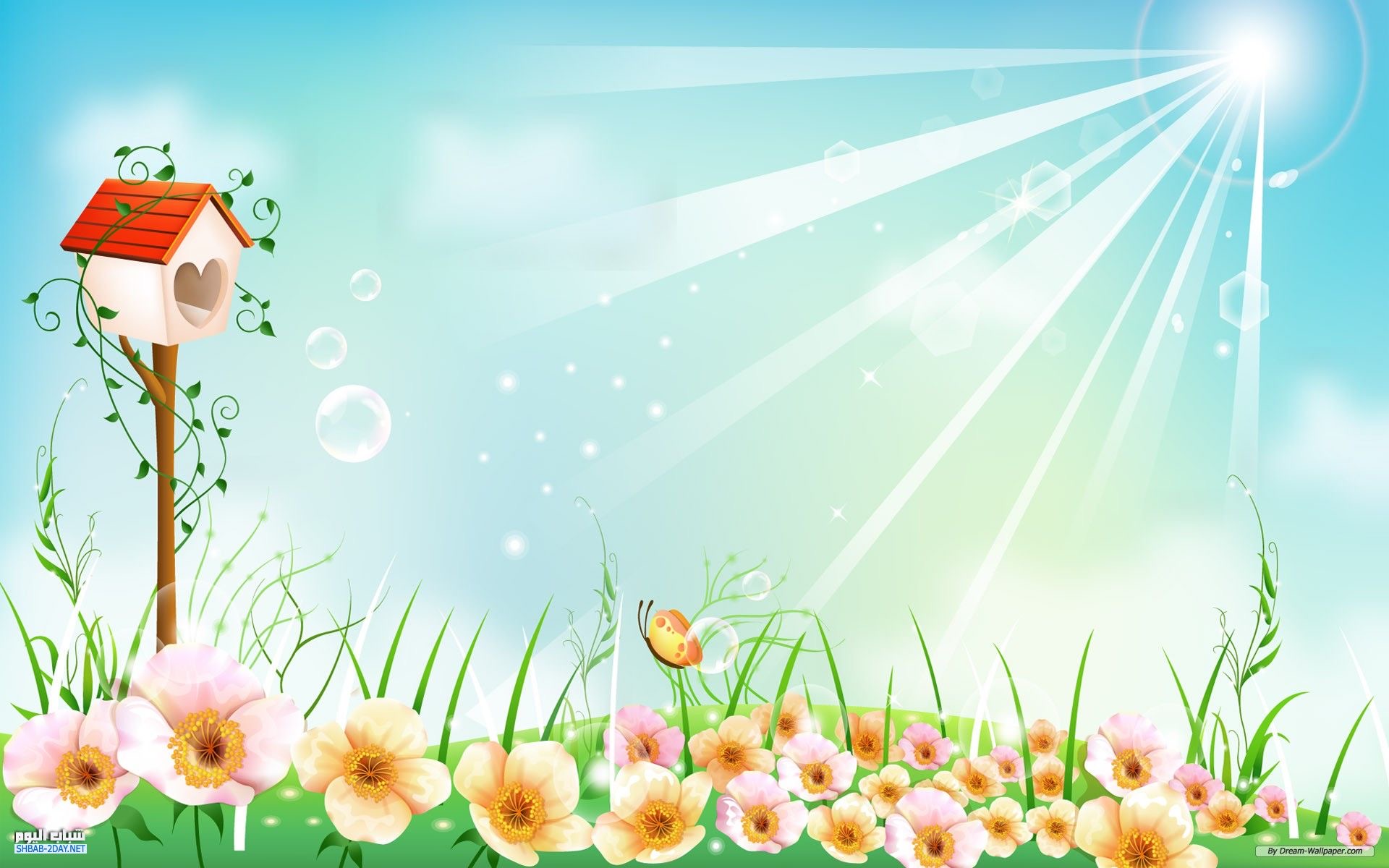 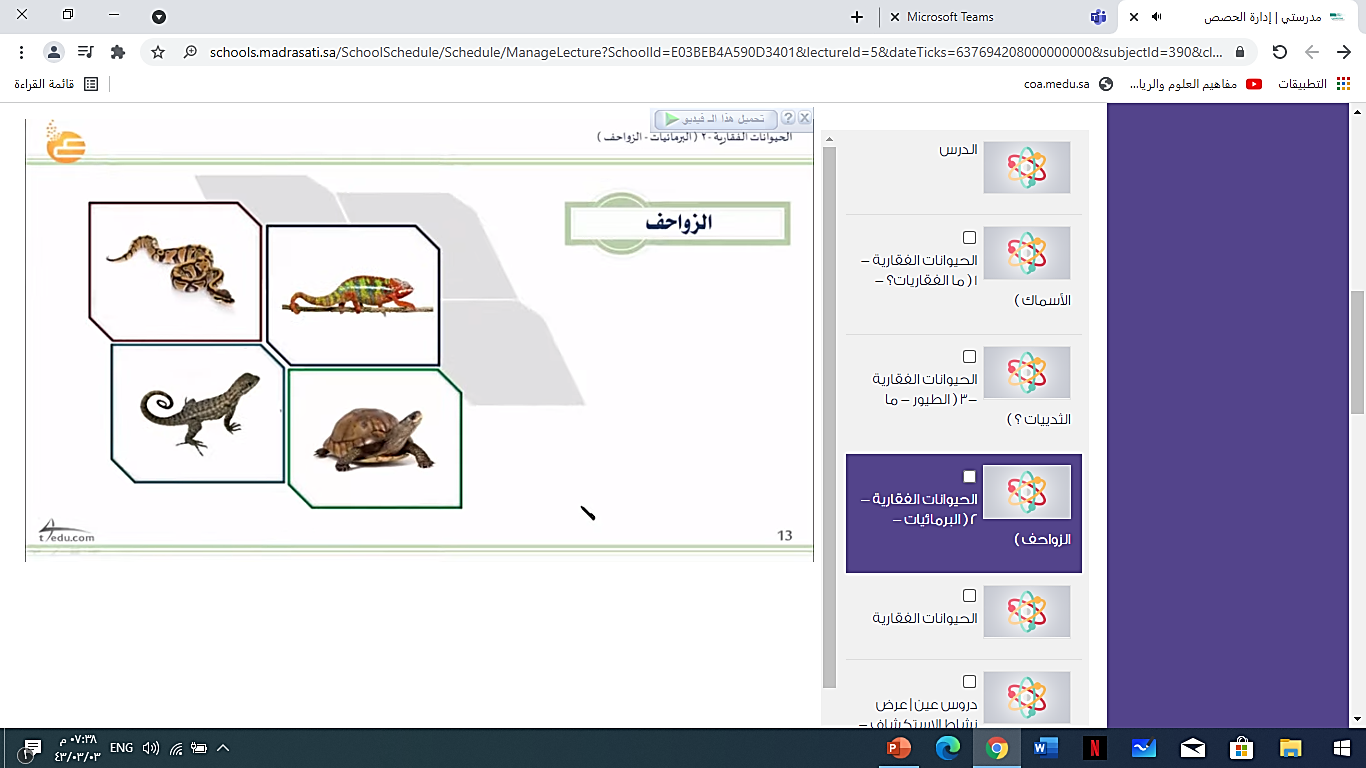 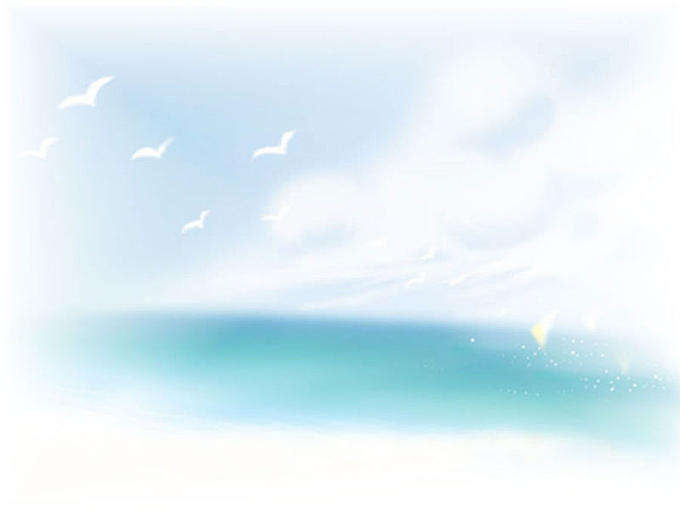 من خلال الفيديو حددي خصائص الزواحف ؟الزواحف
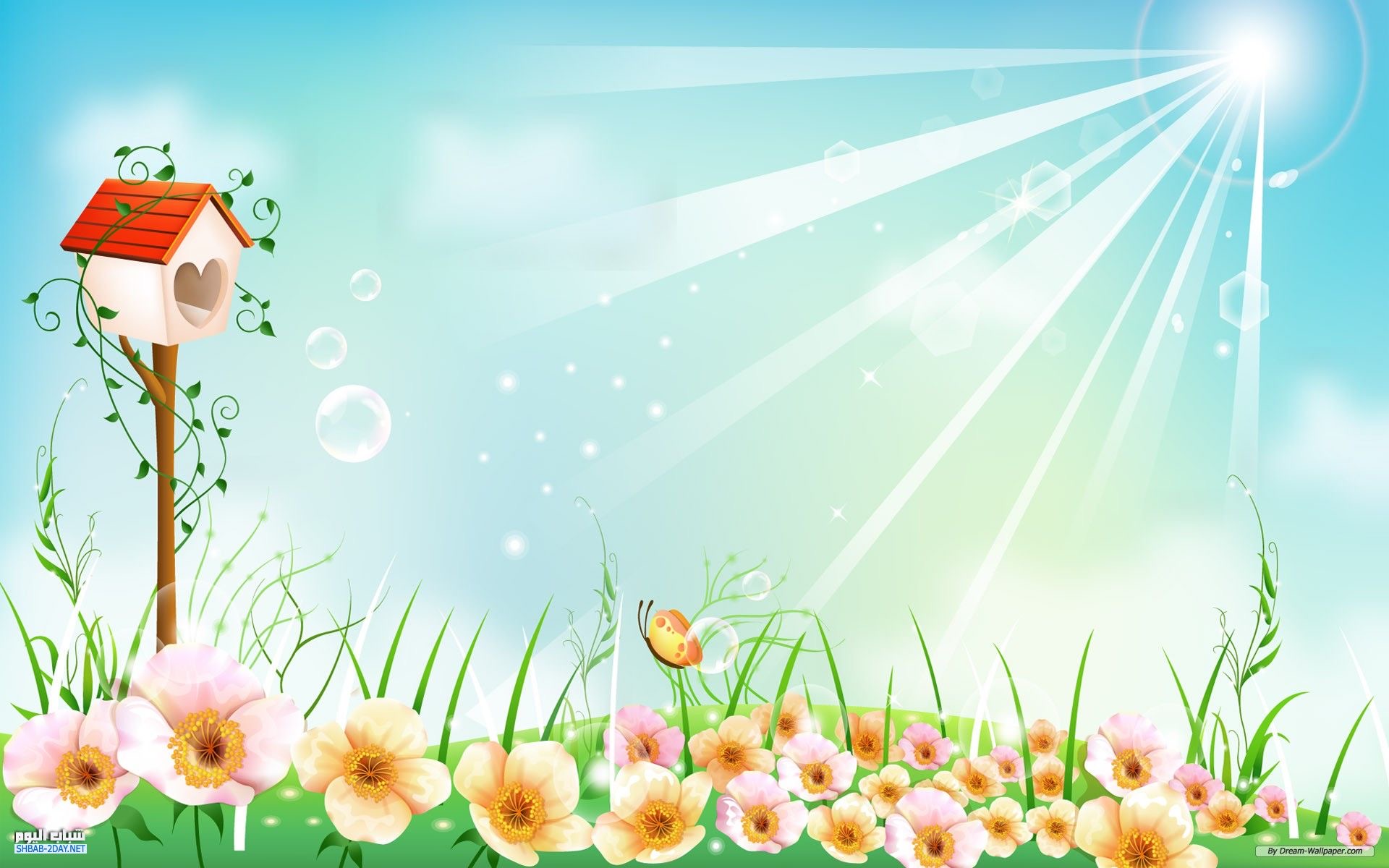 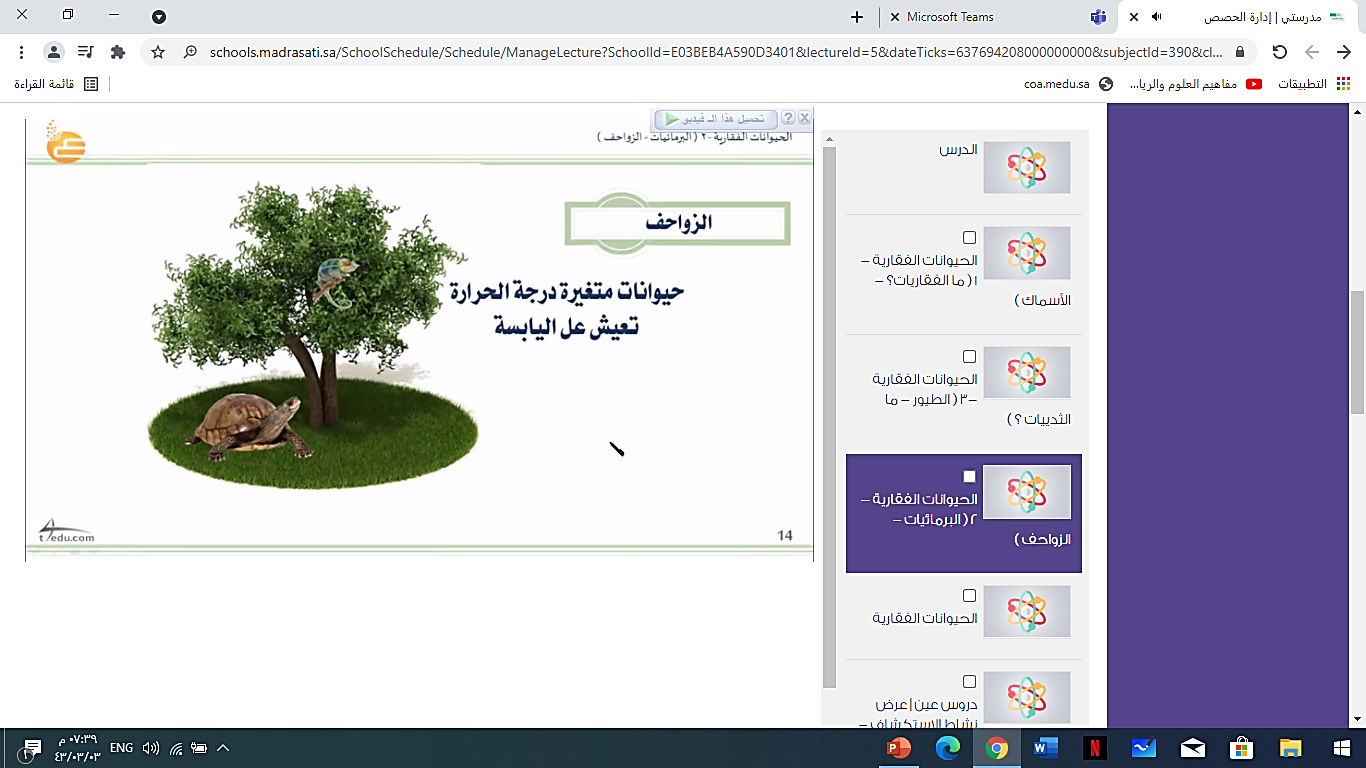 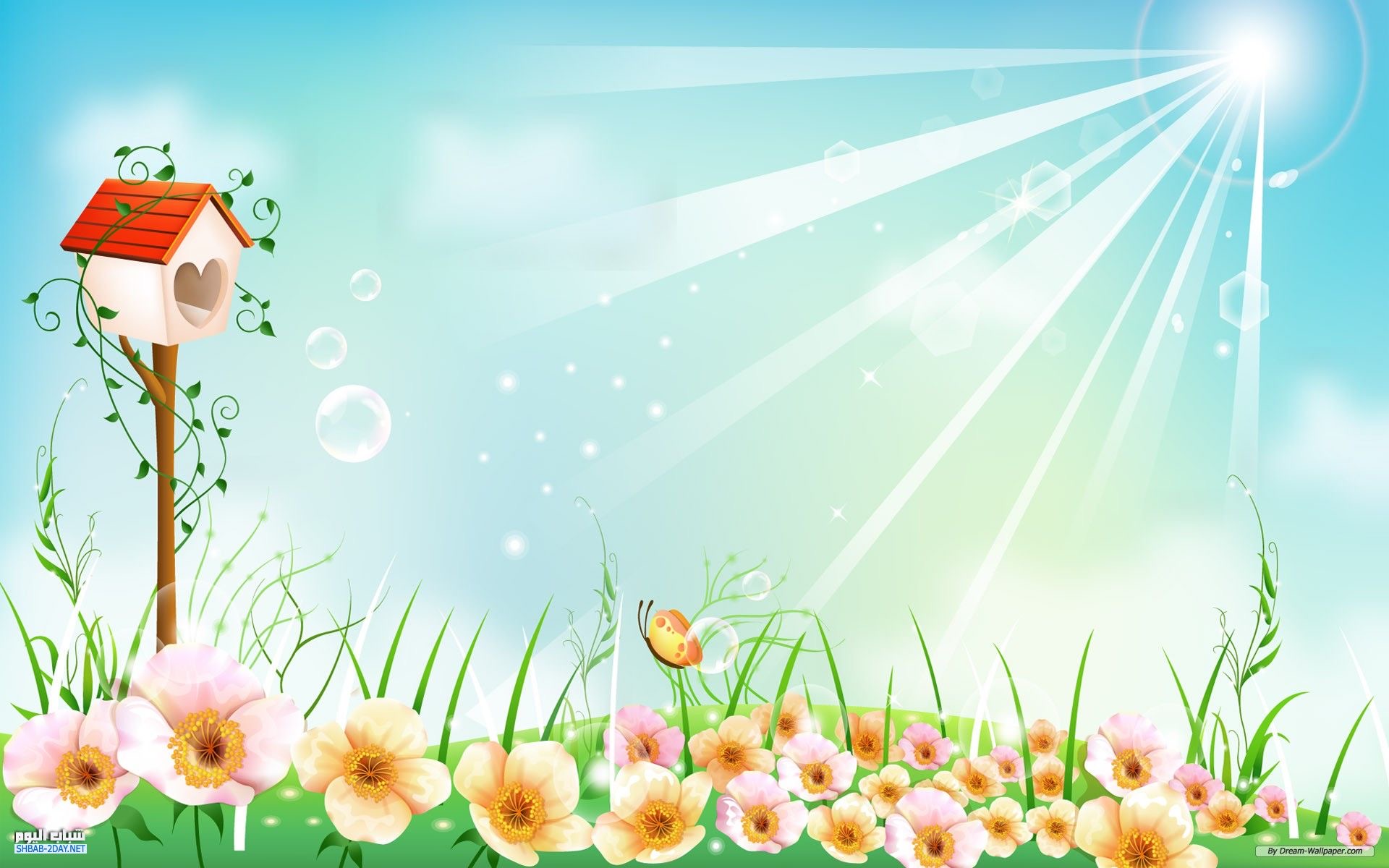 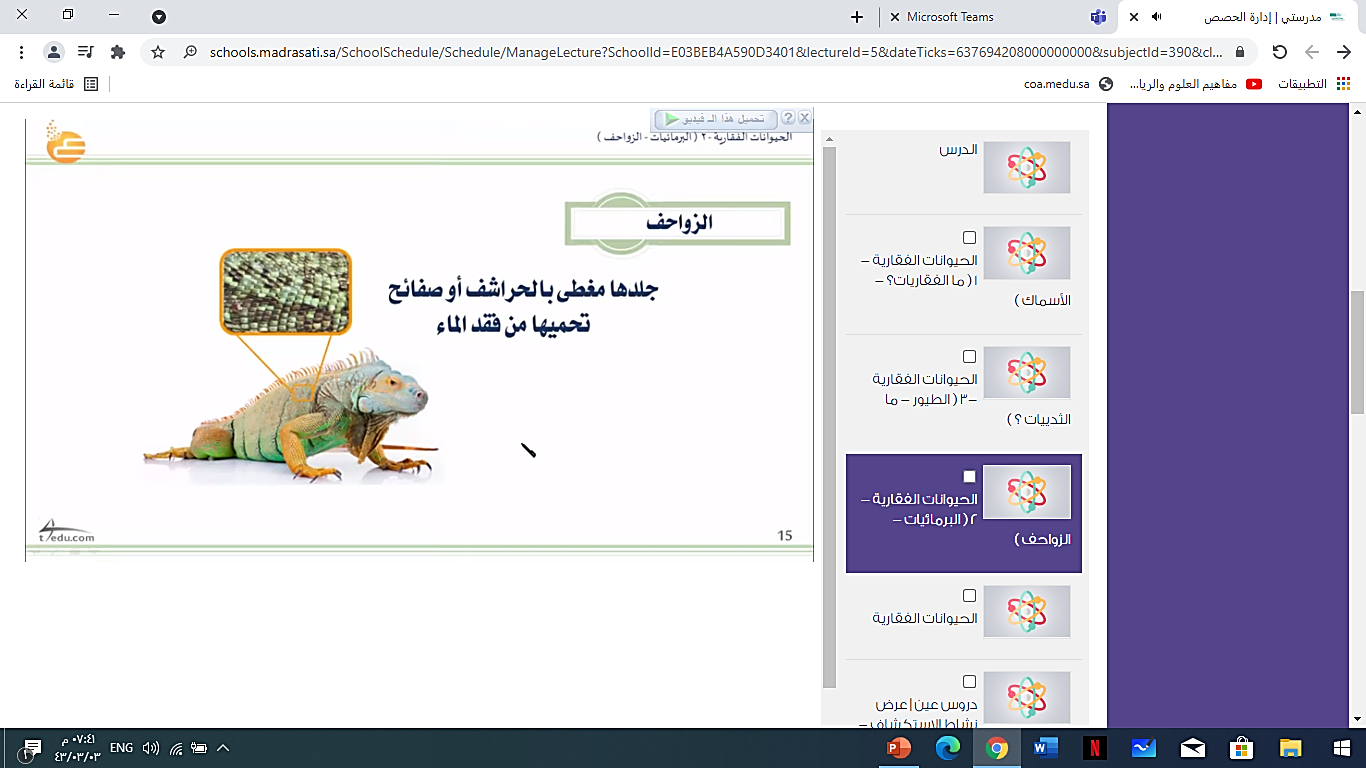 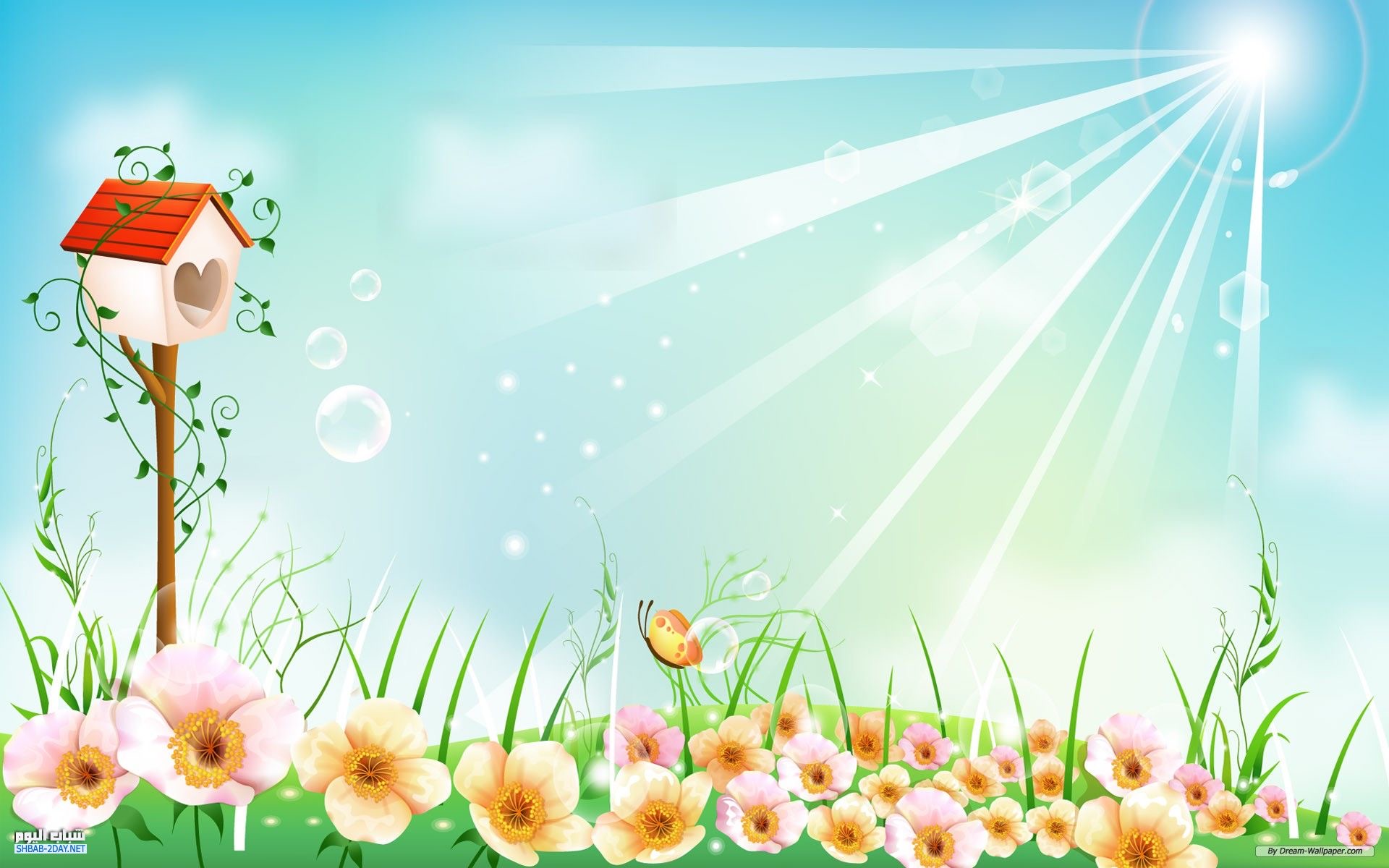 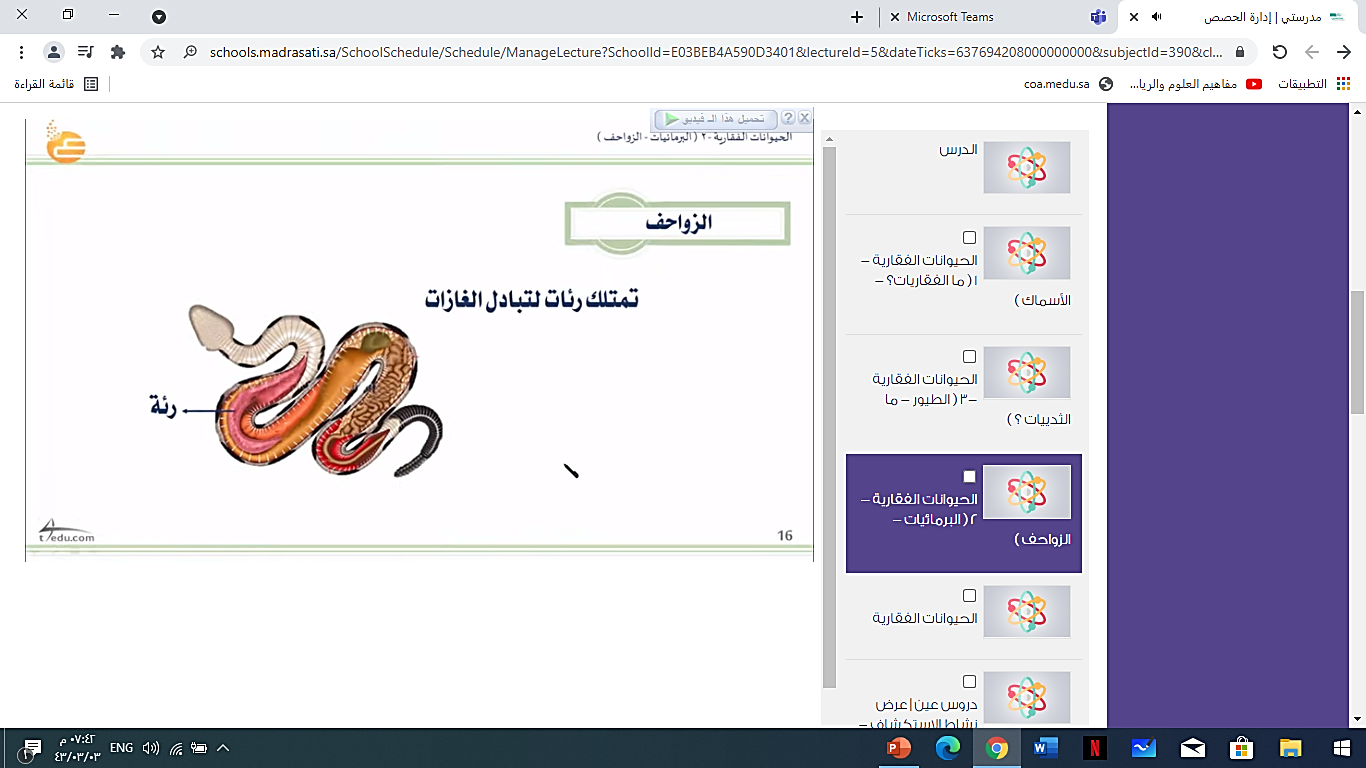 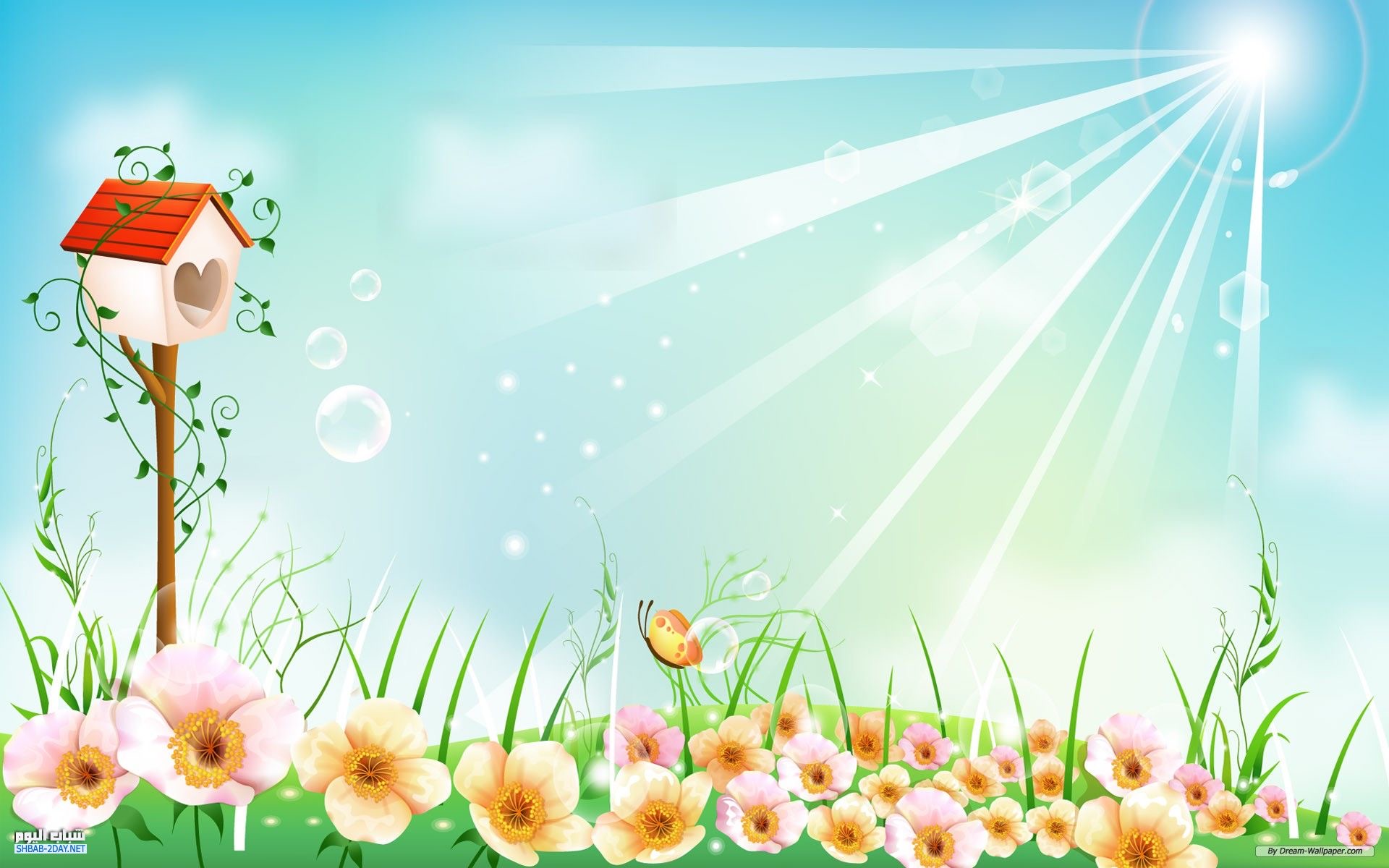 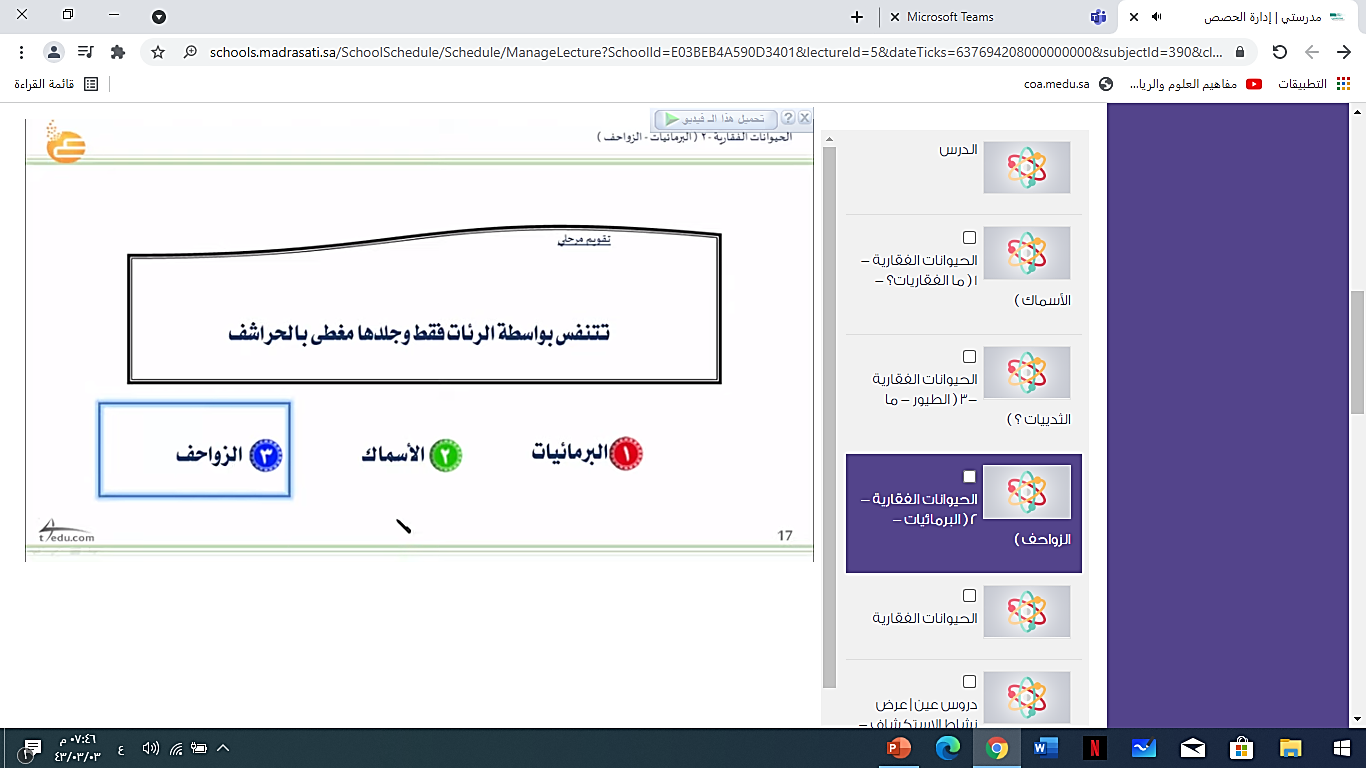 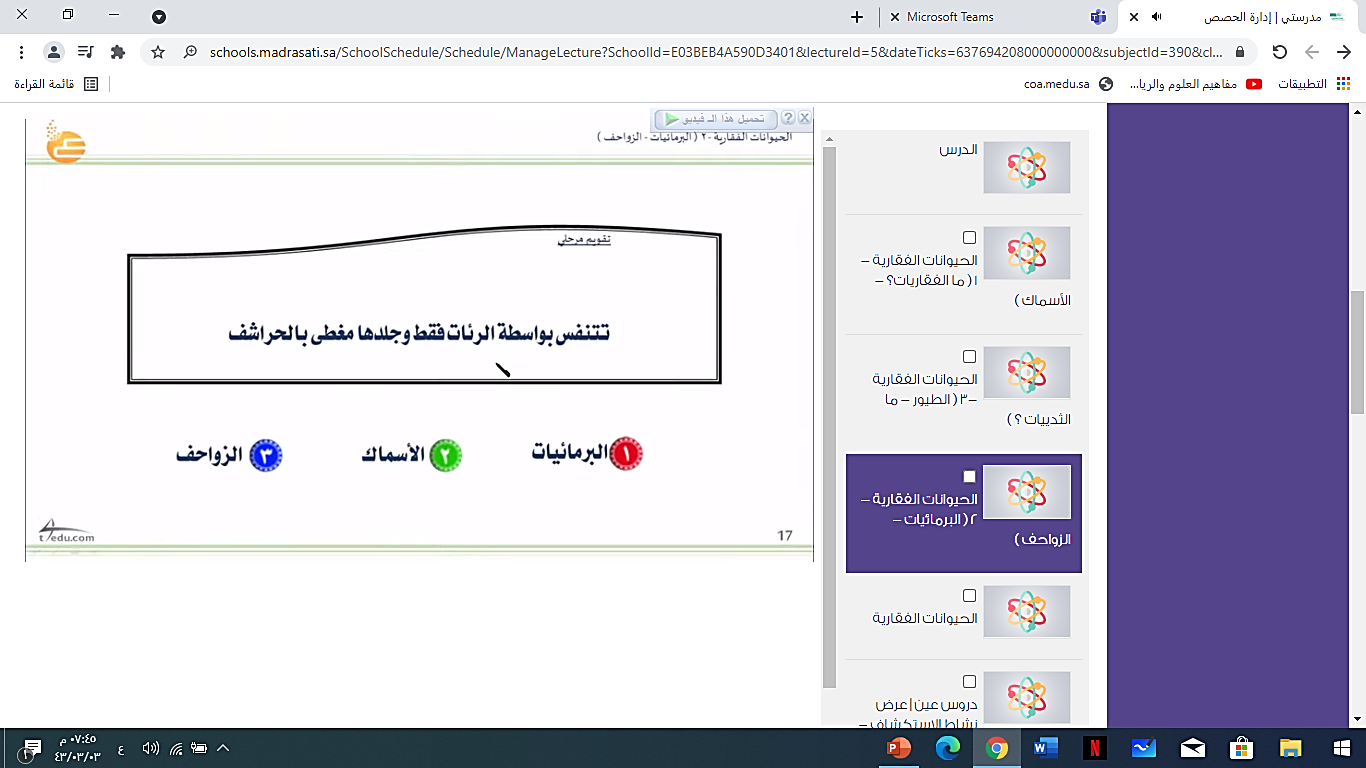 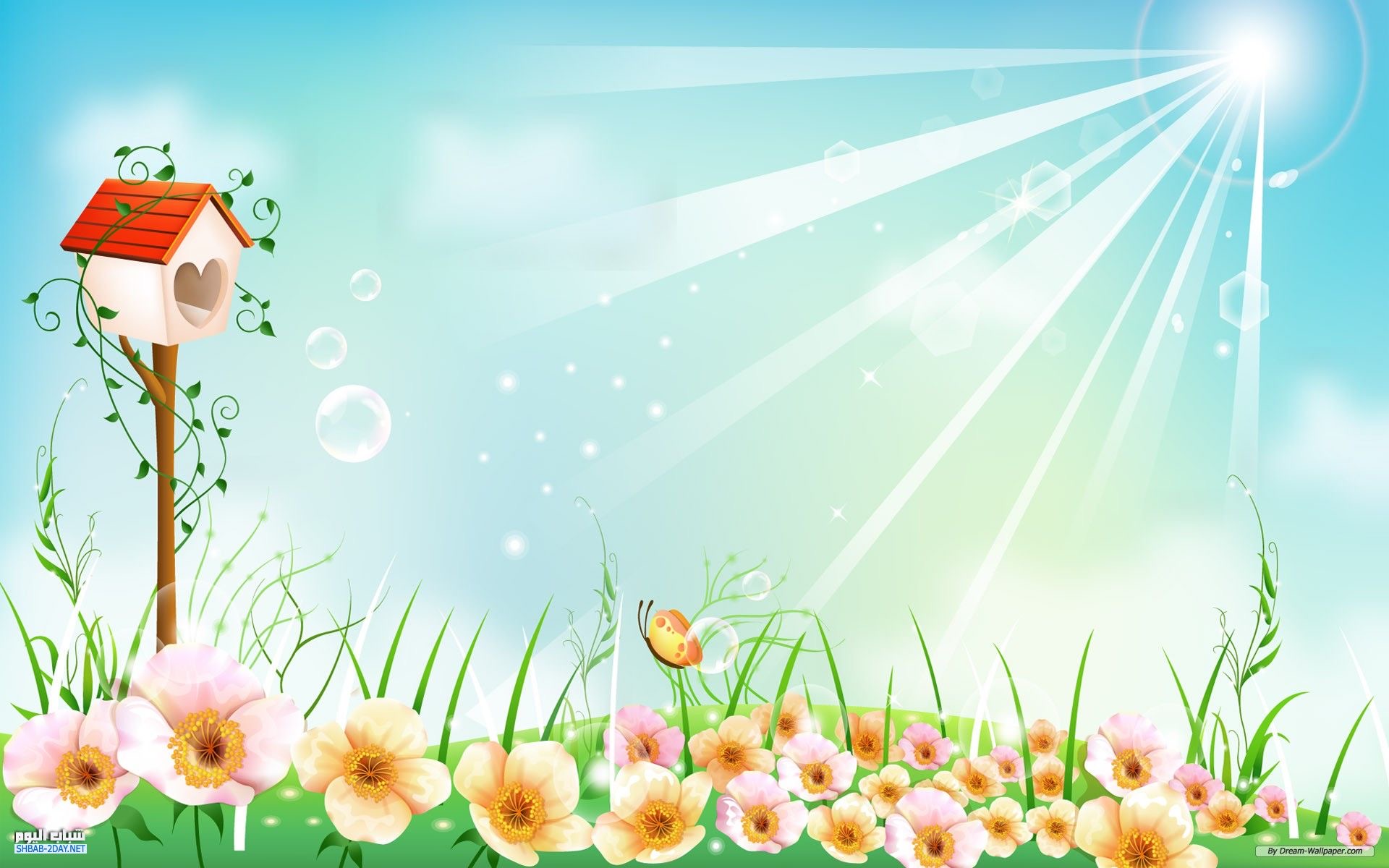 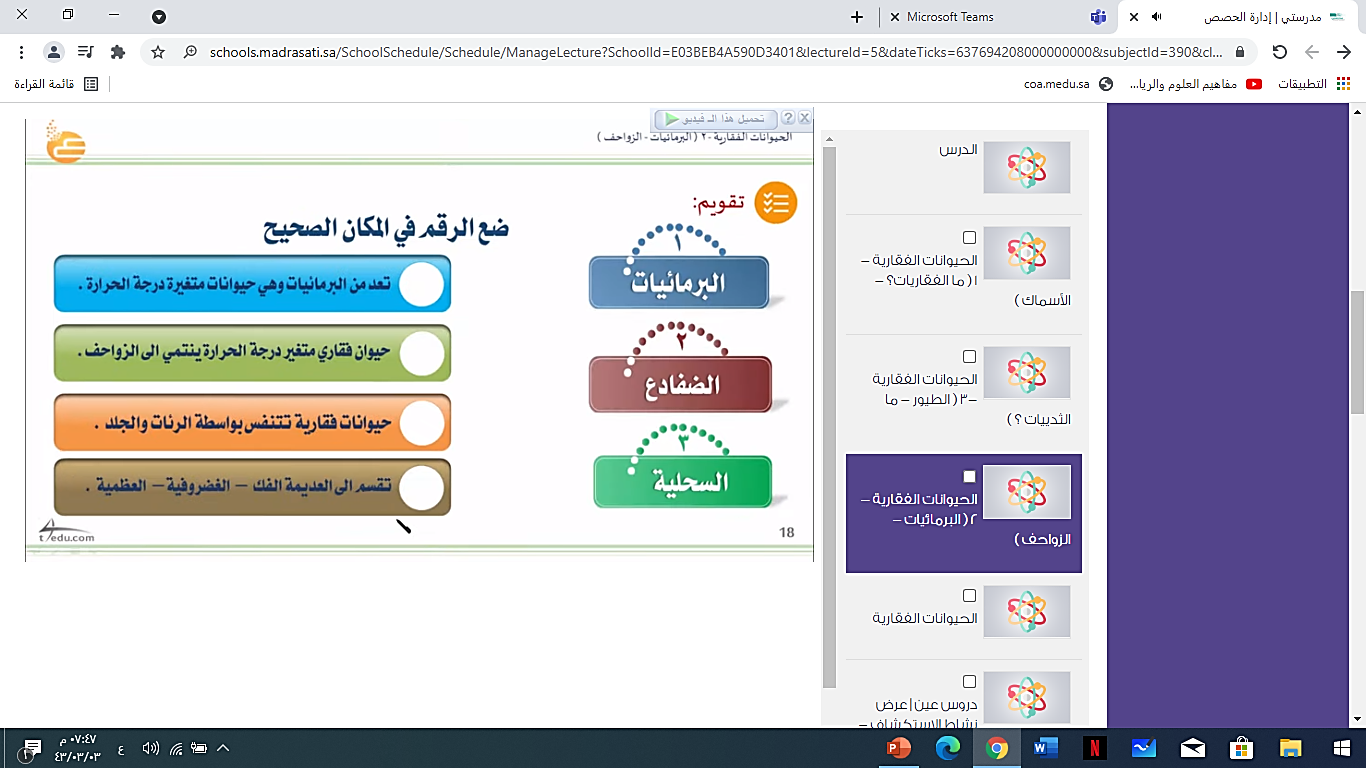 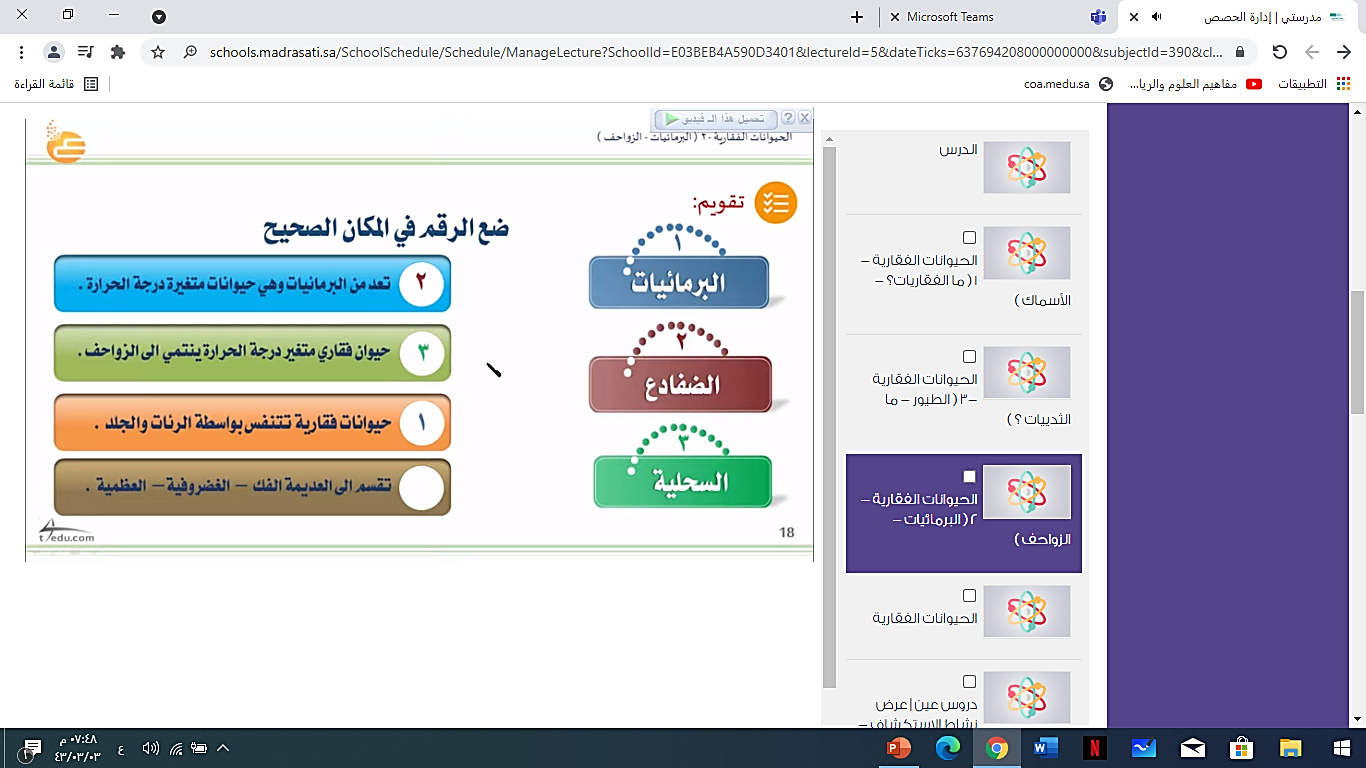 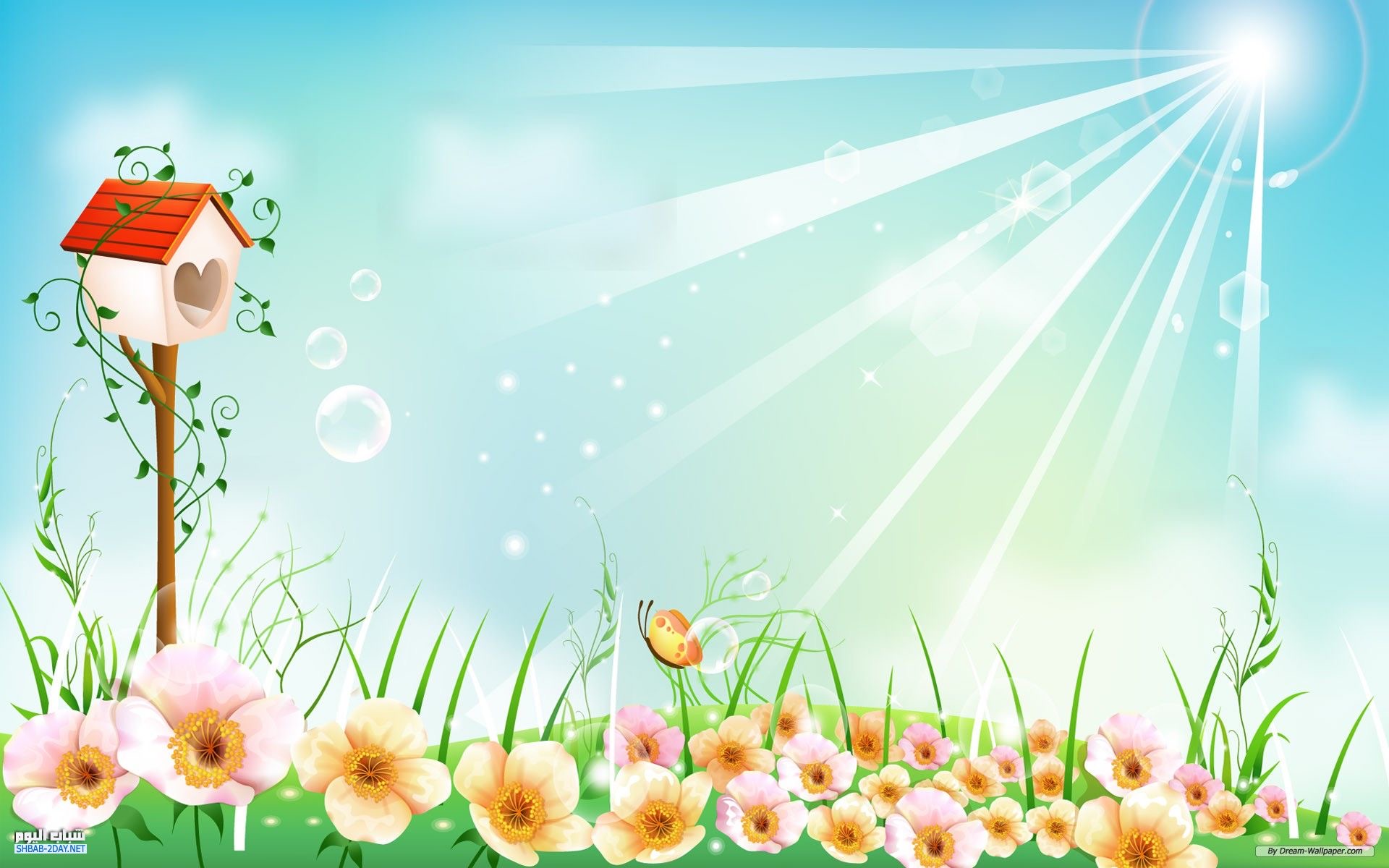 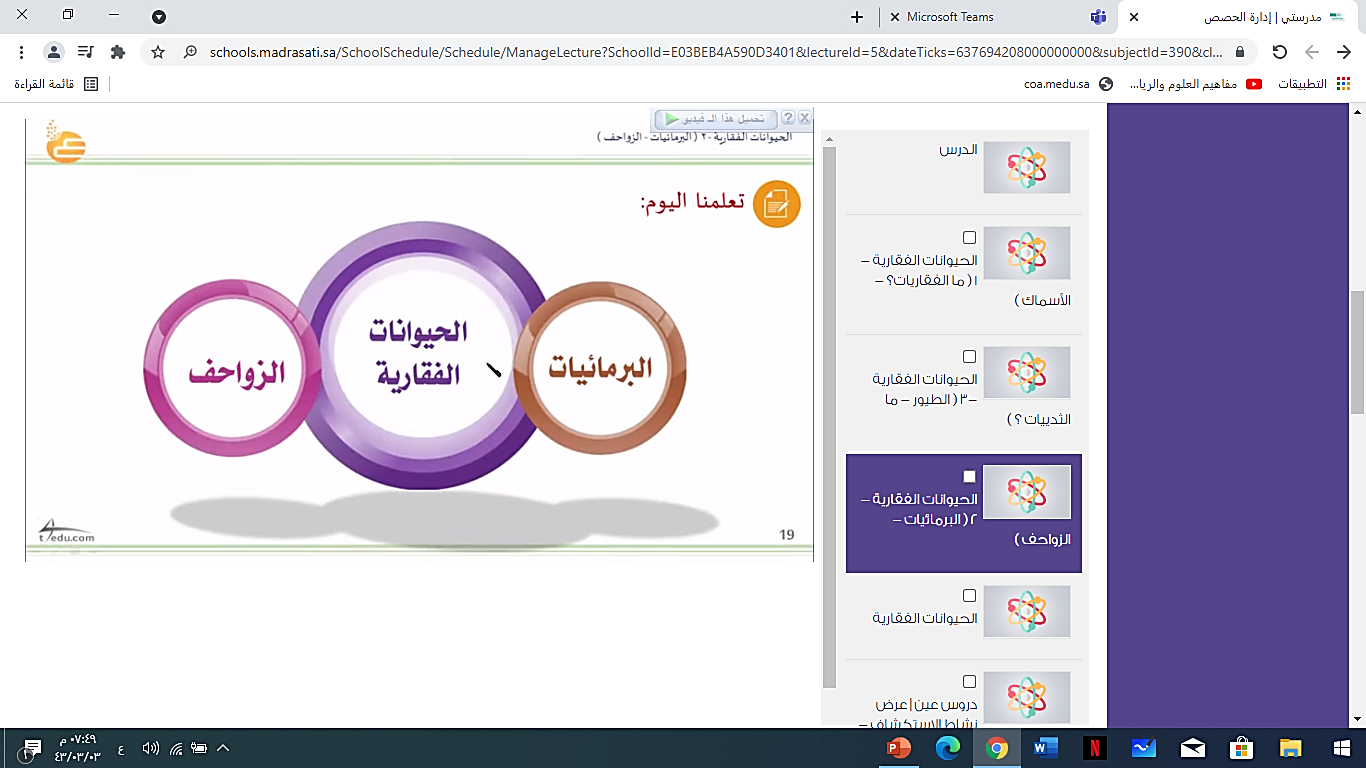 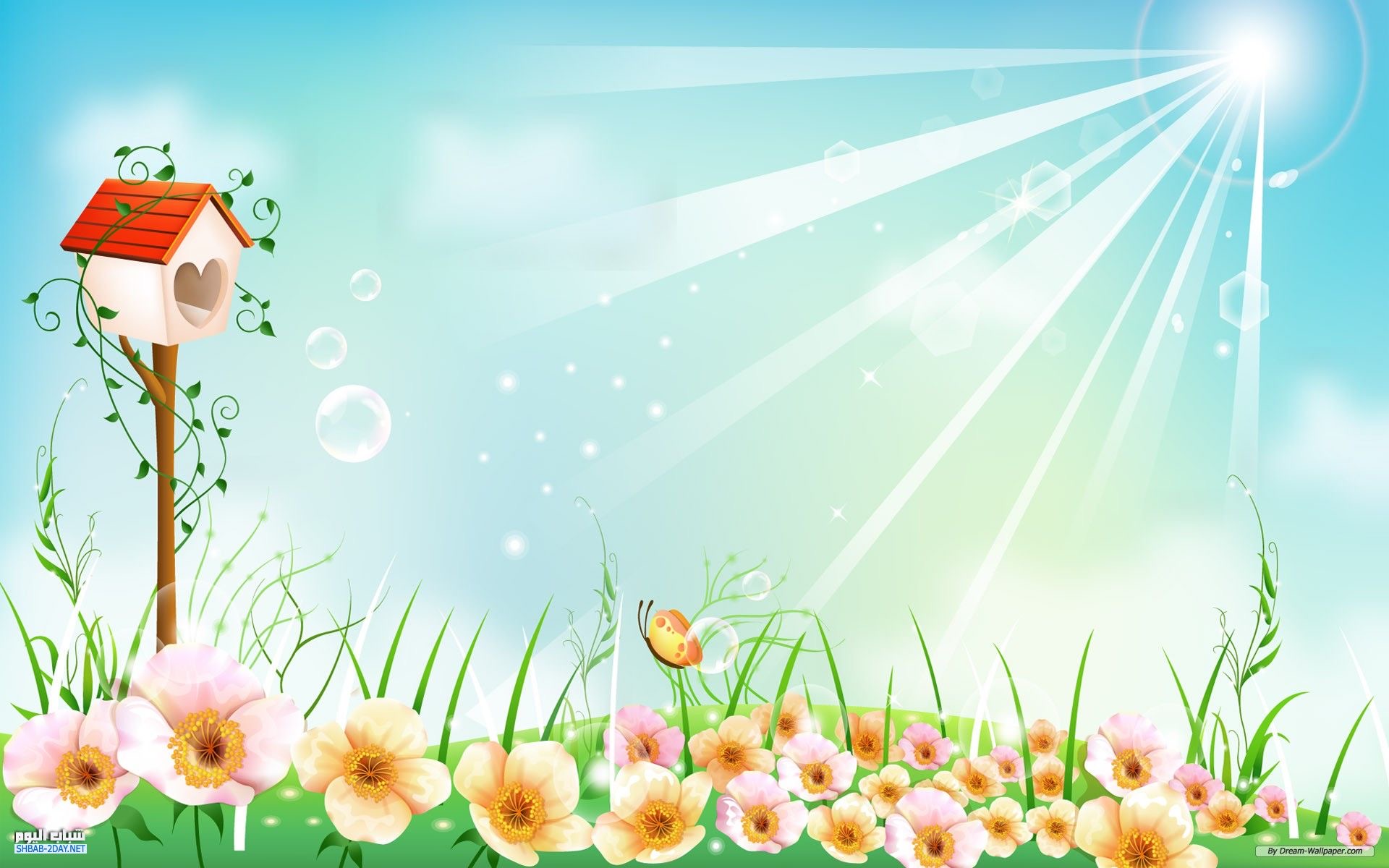 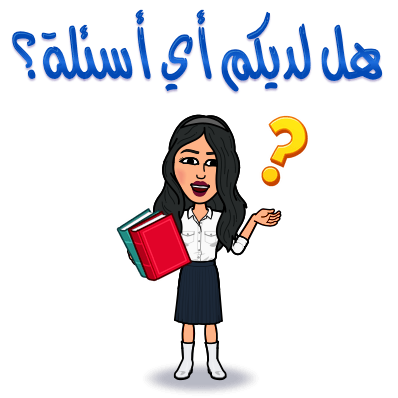 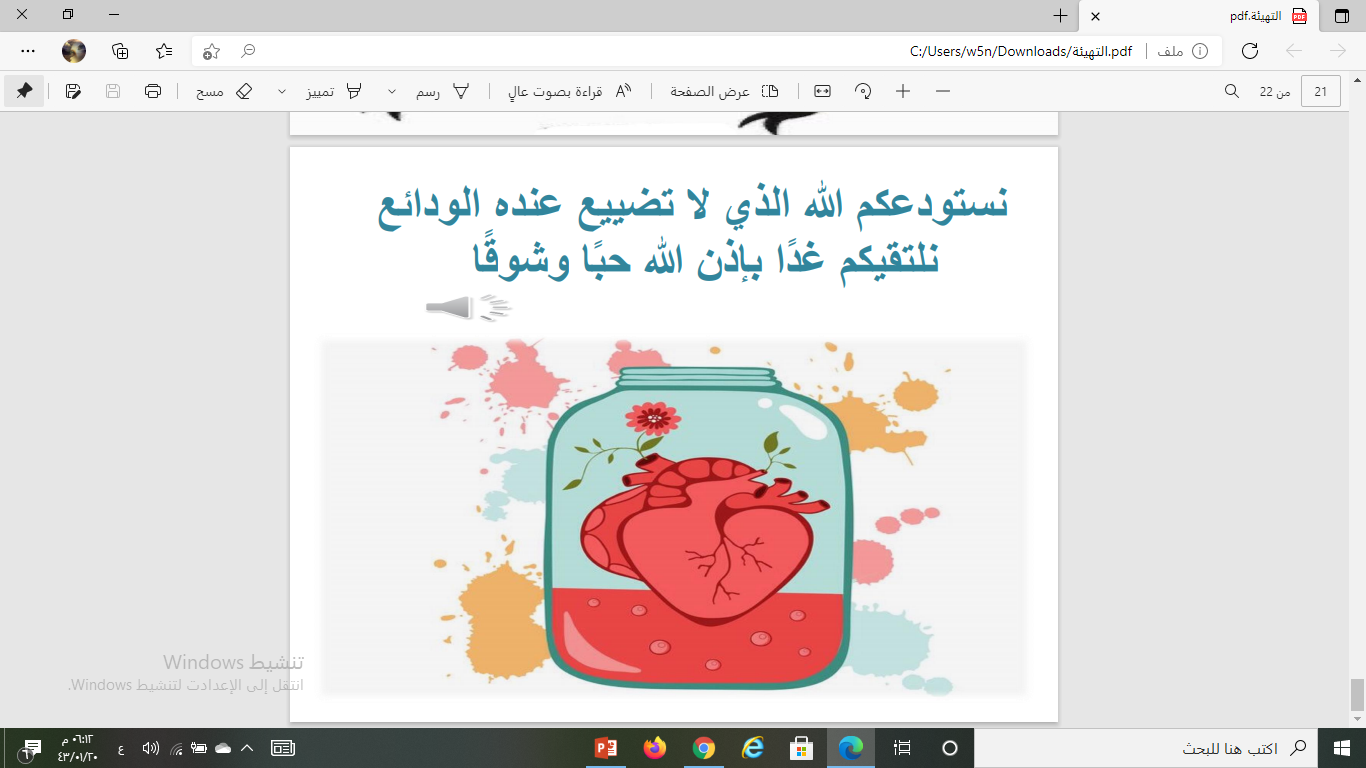 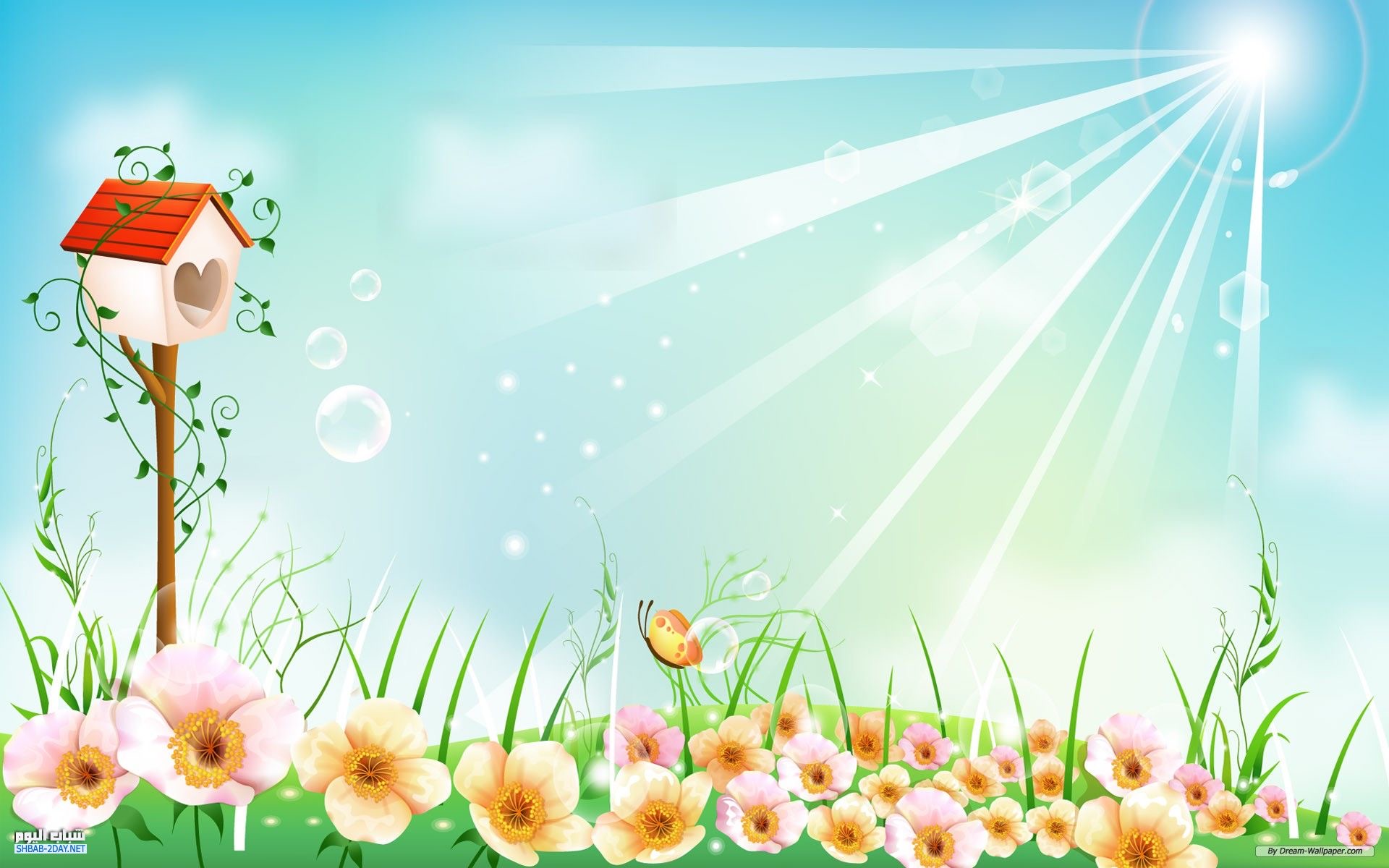 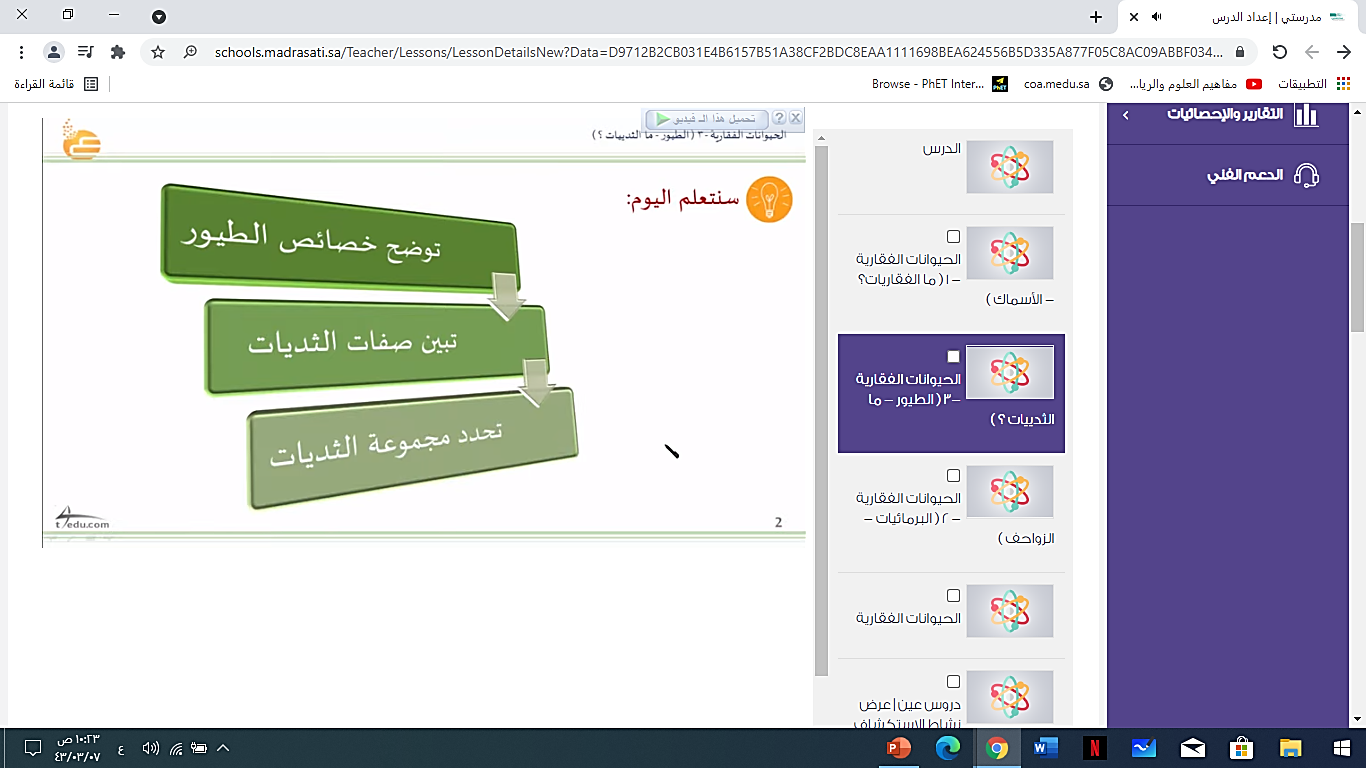 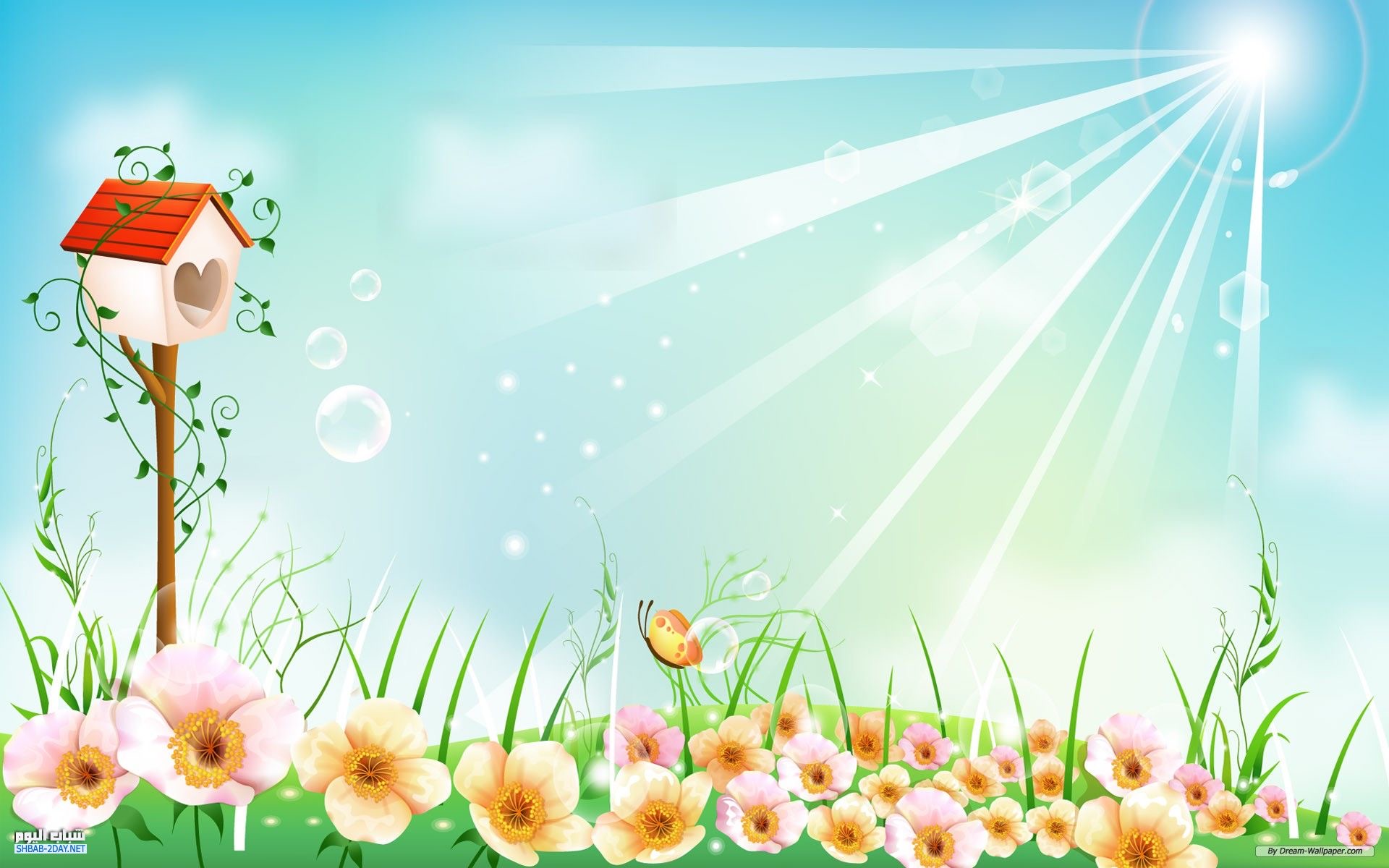 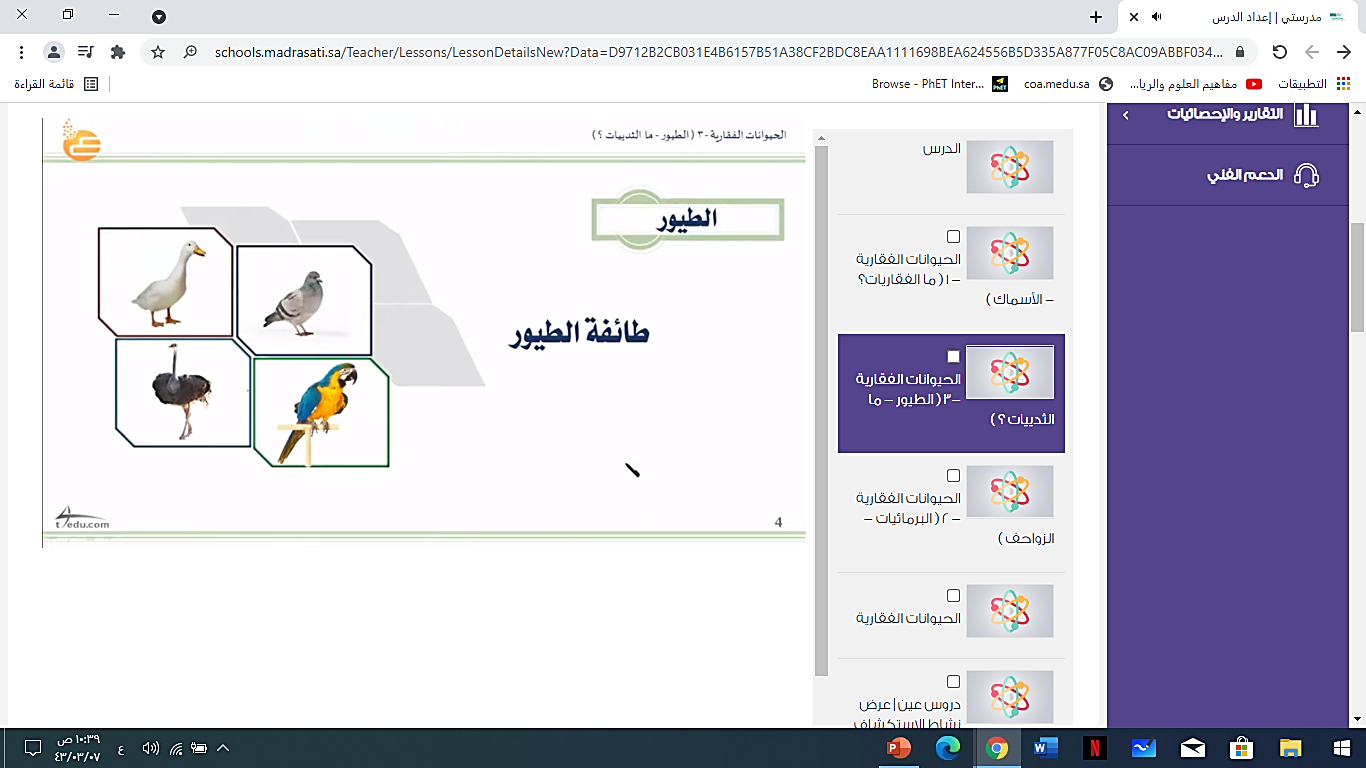 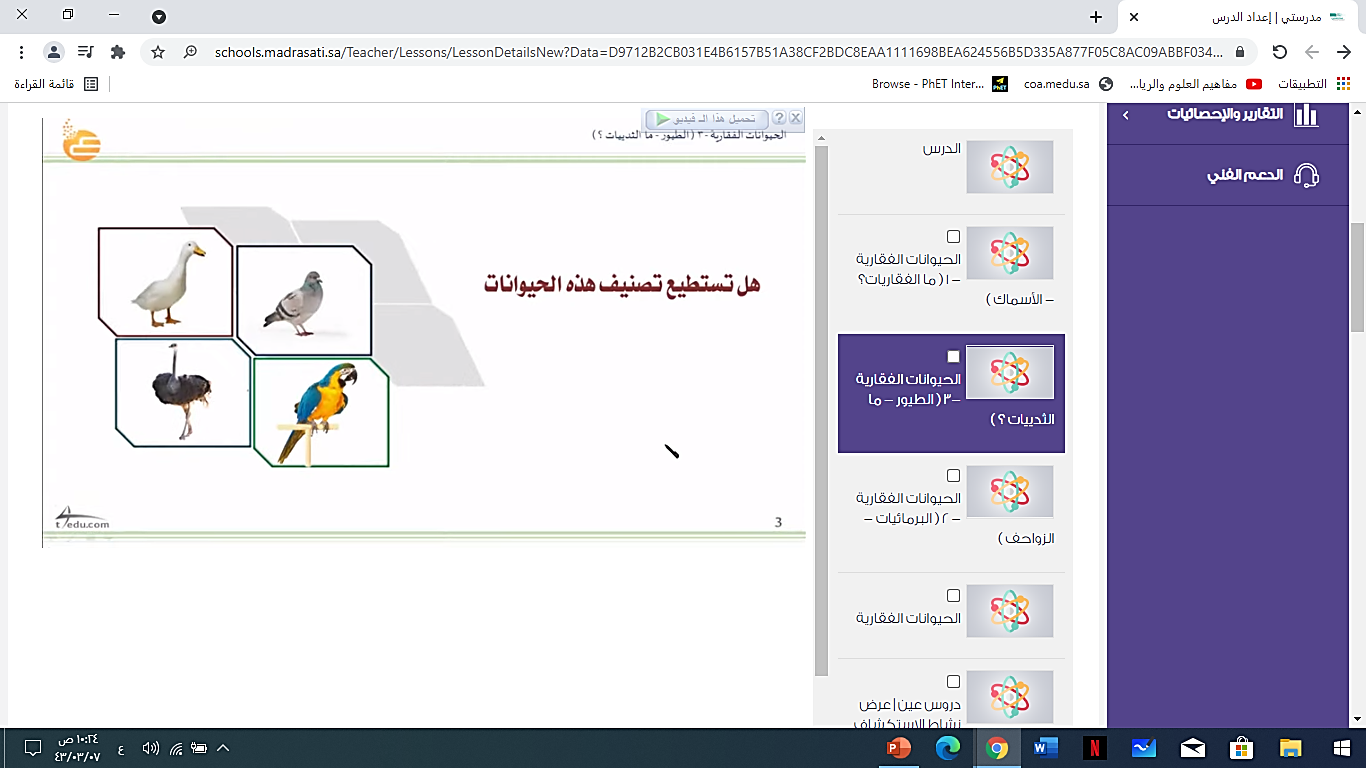 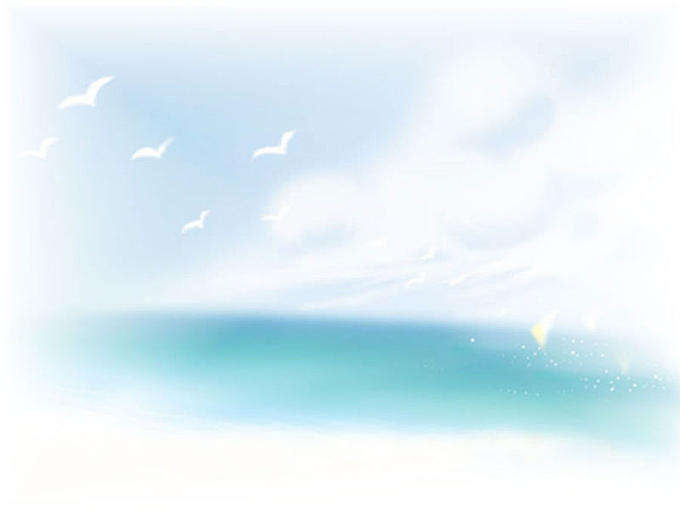 من خلال الفيديو استنتجي خصائص الطيور ؟
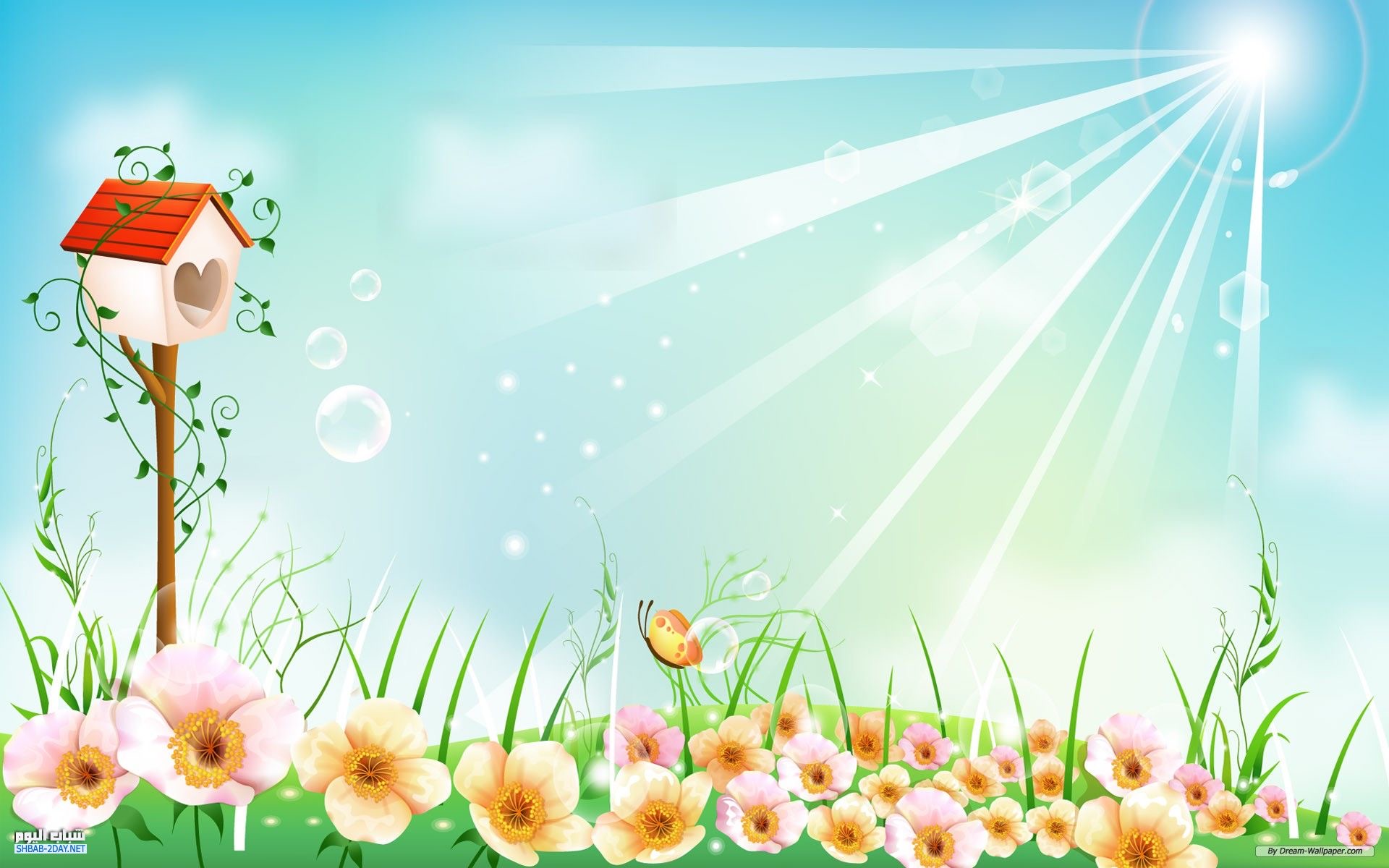 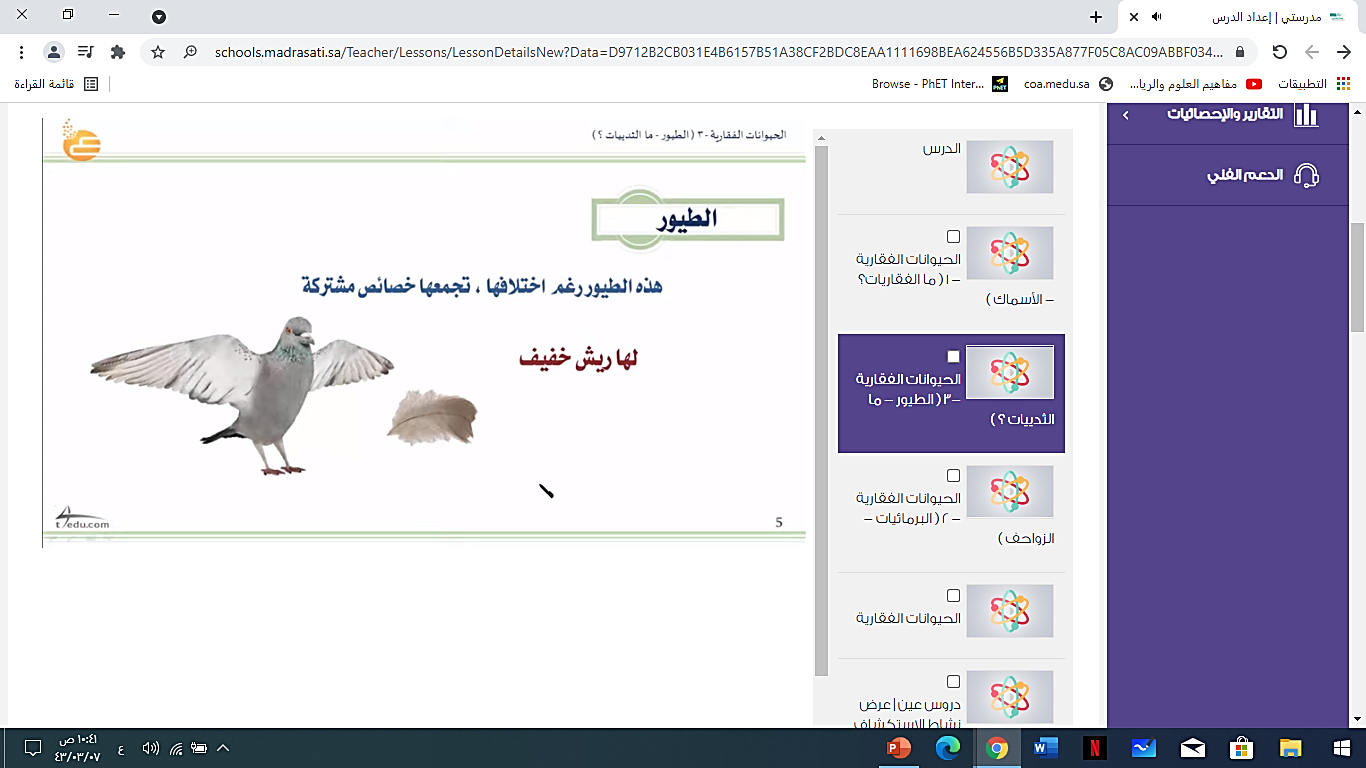 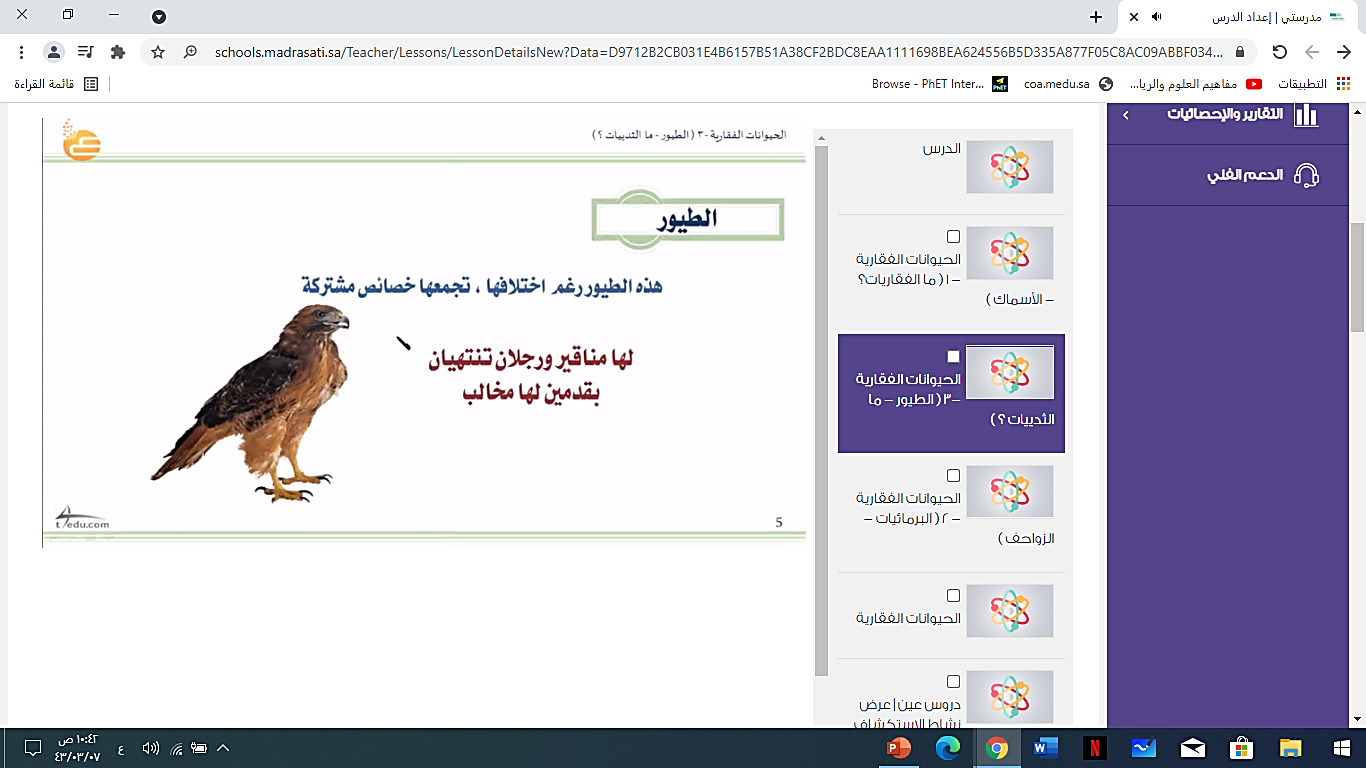 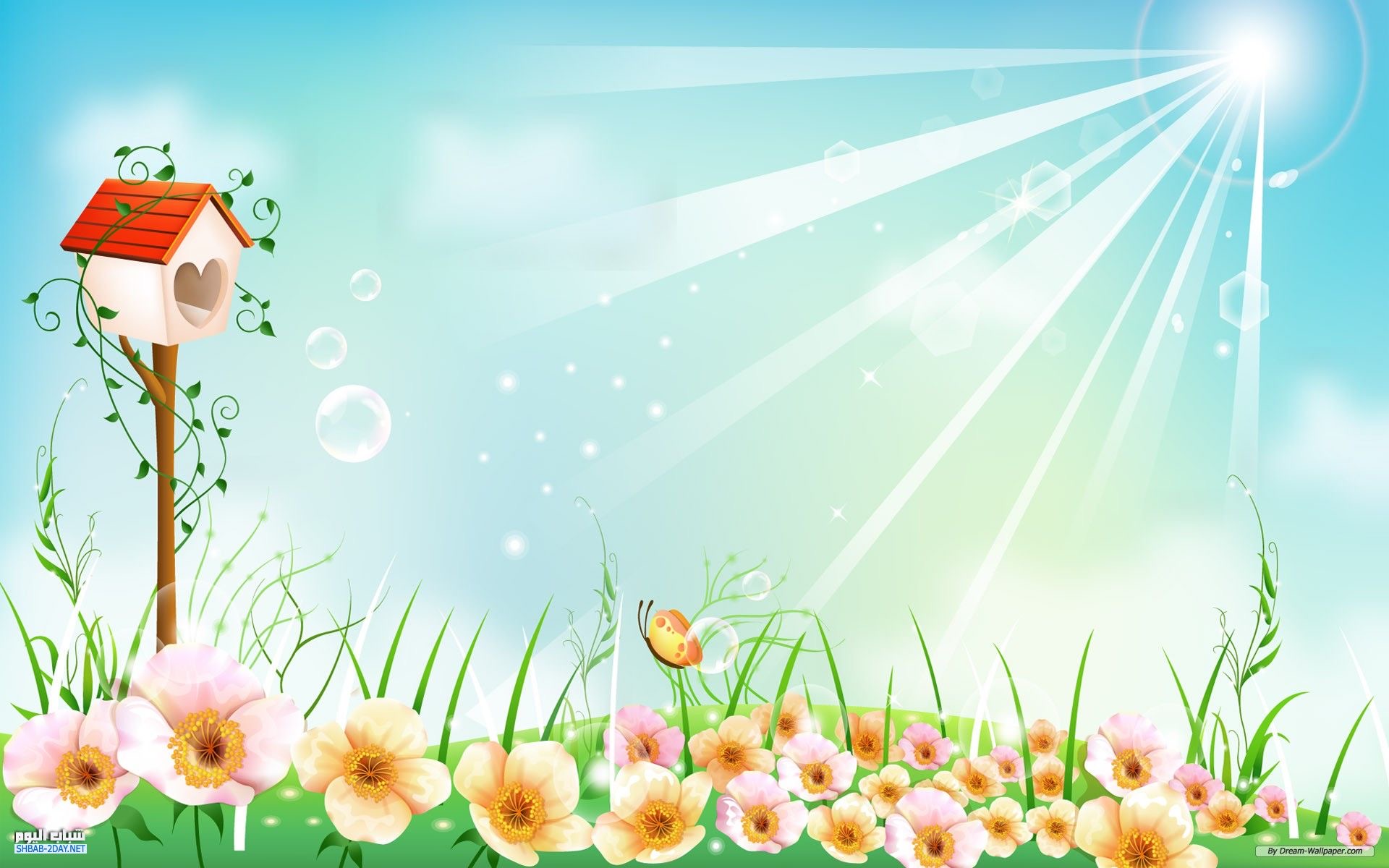 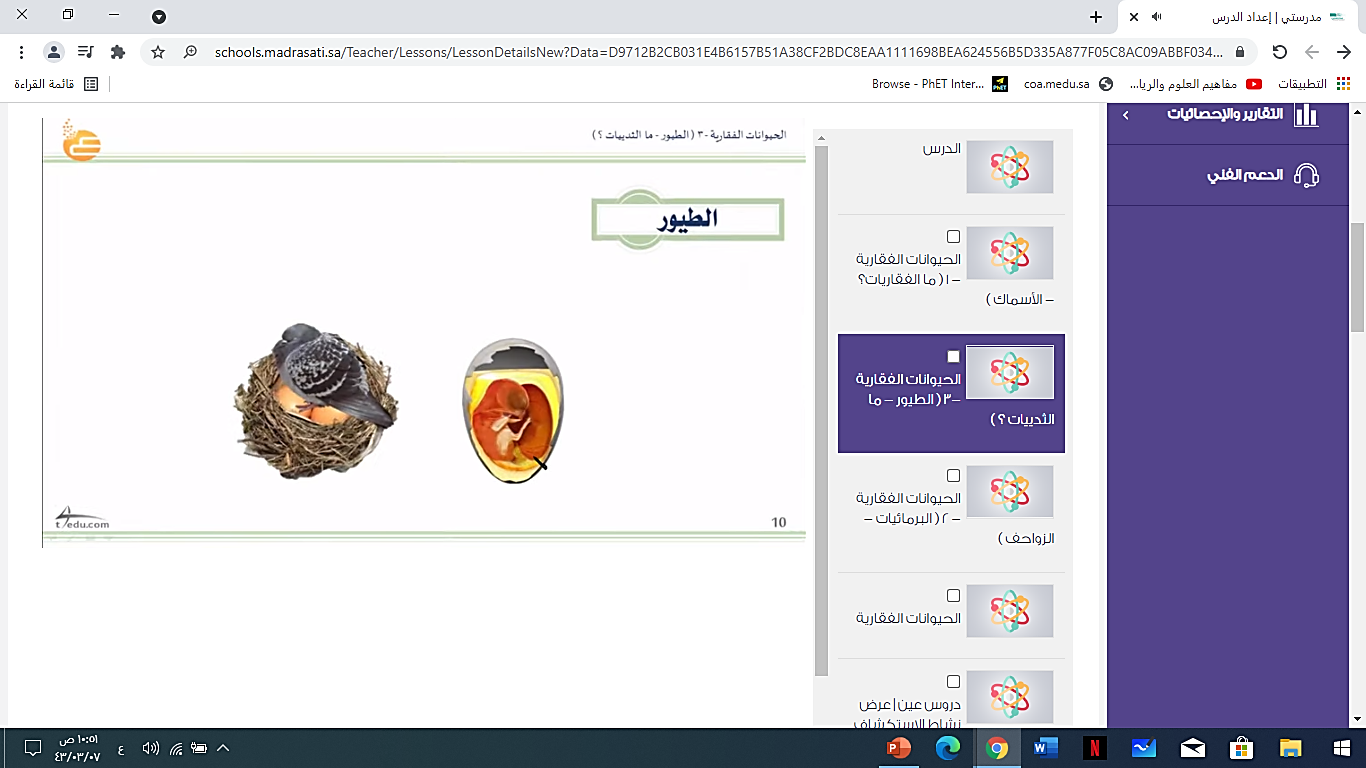 تعتني الطيور بصغارها
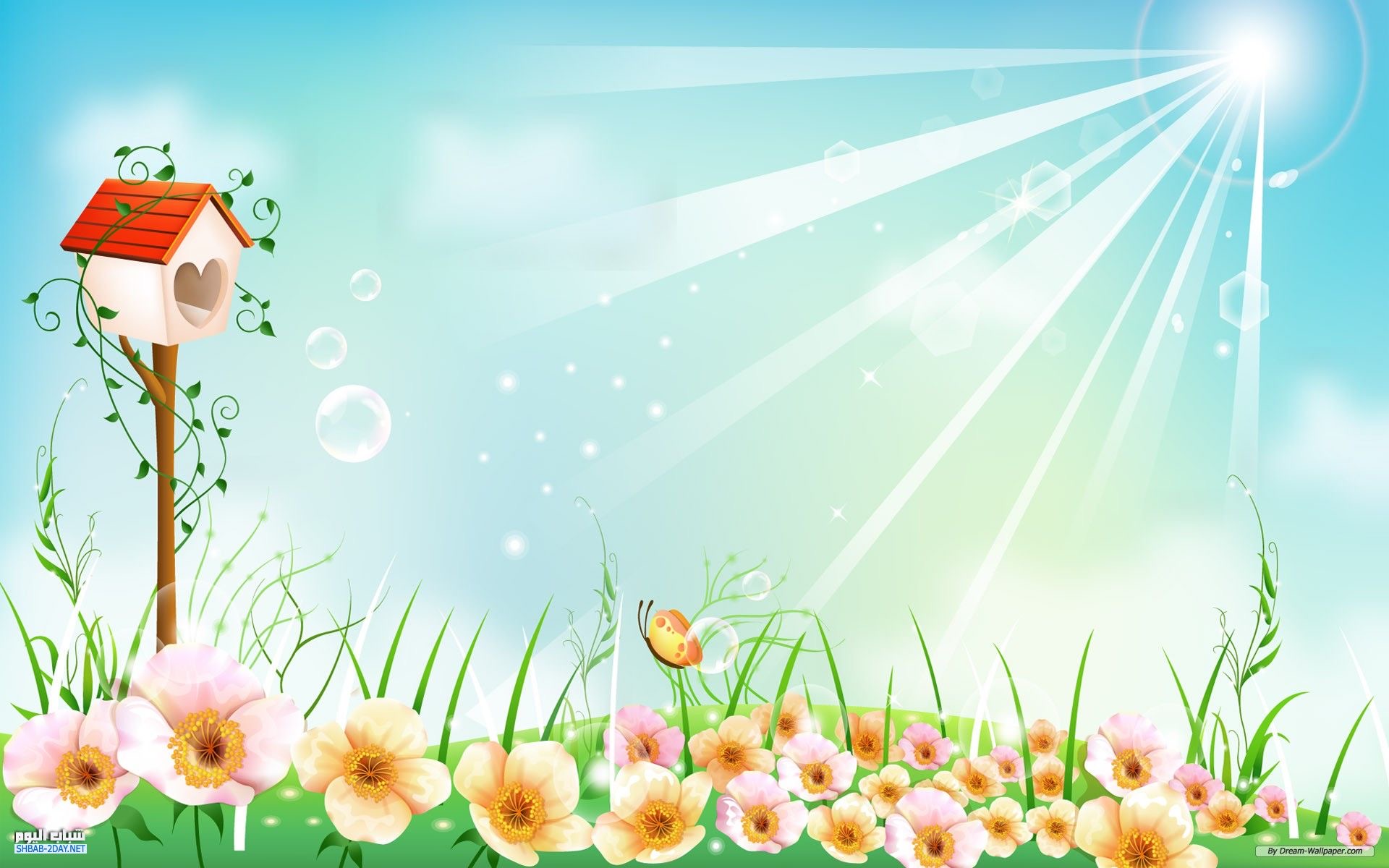 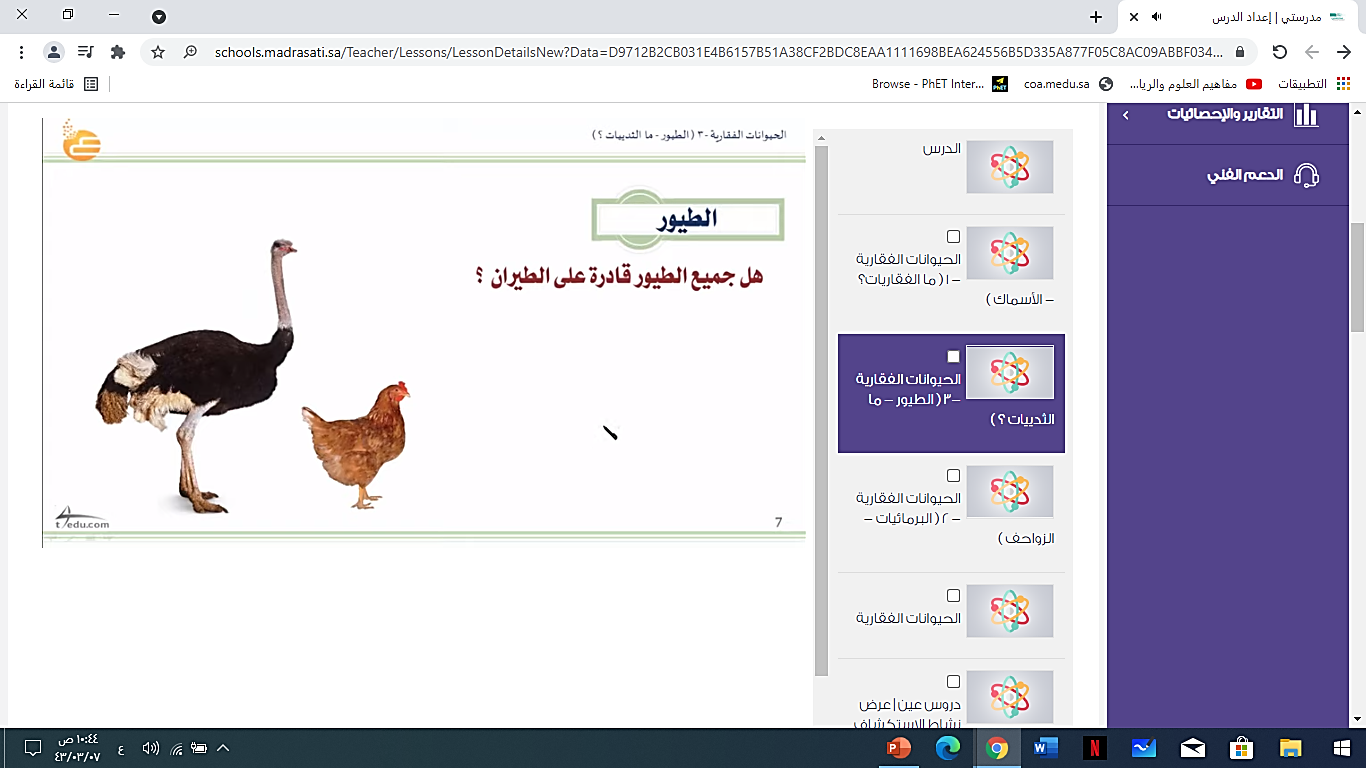 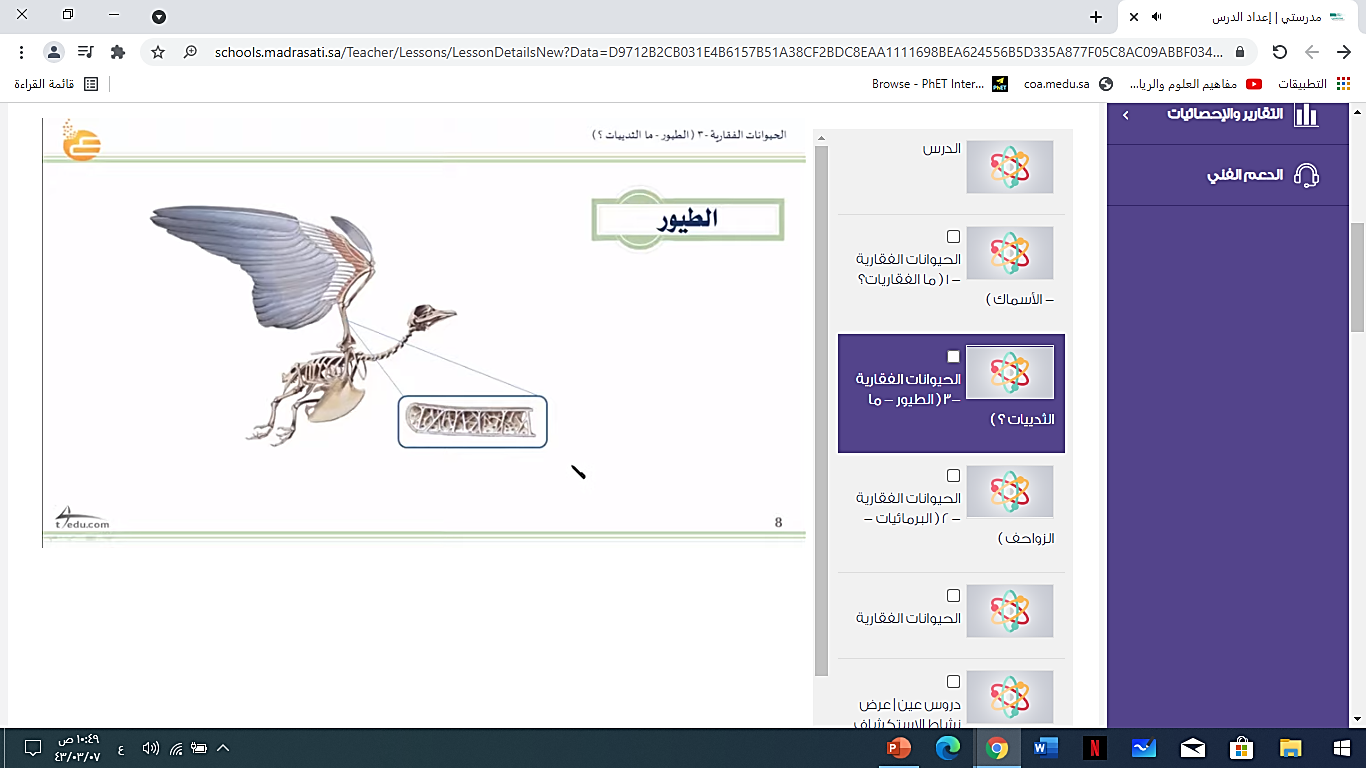 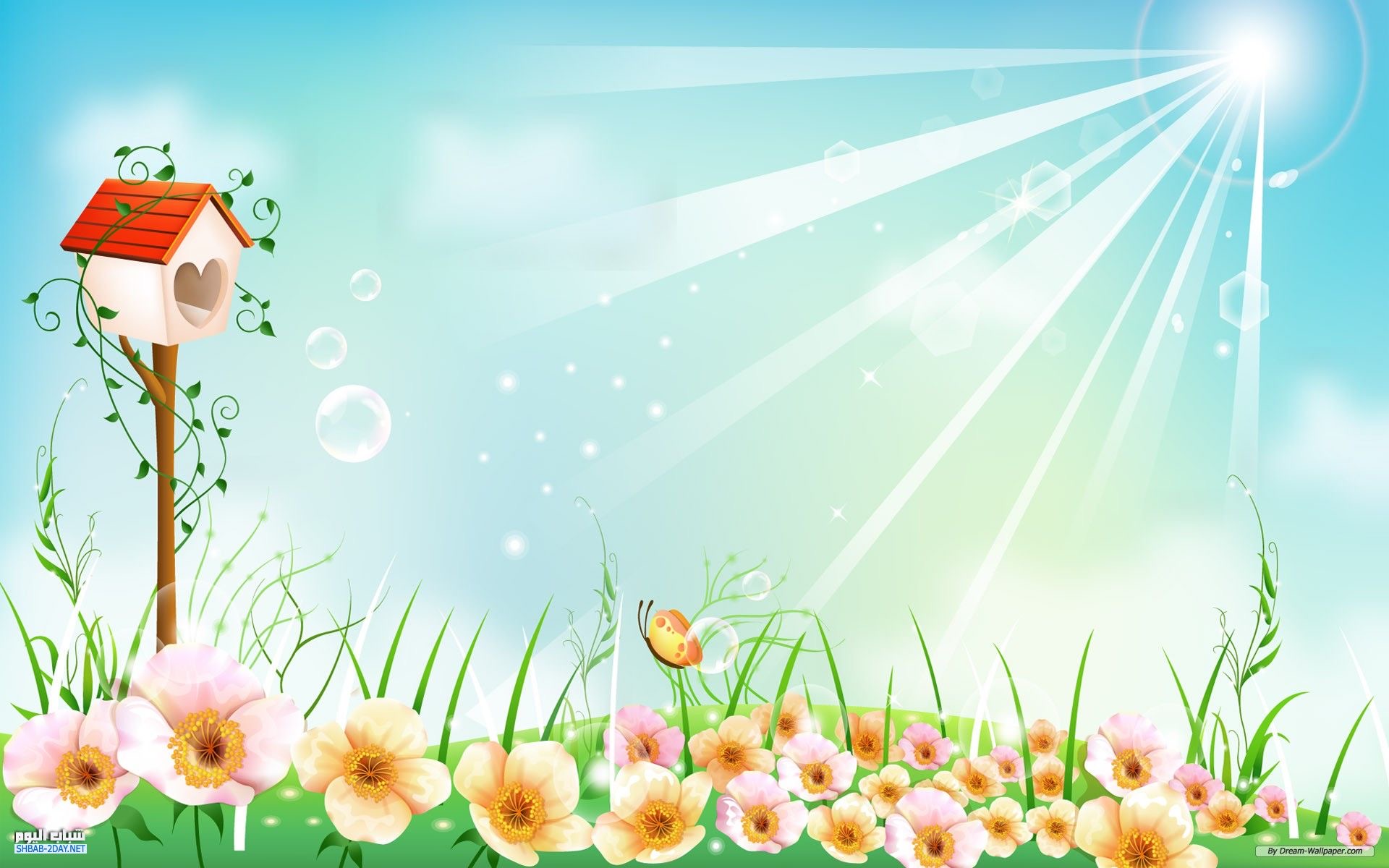 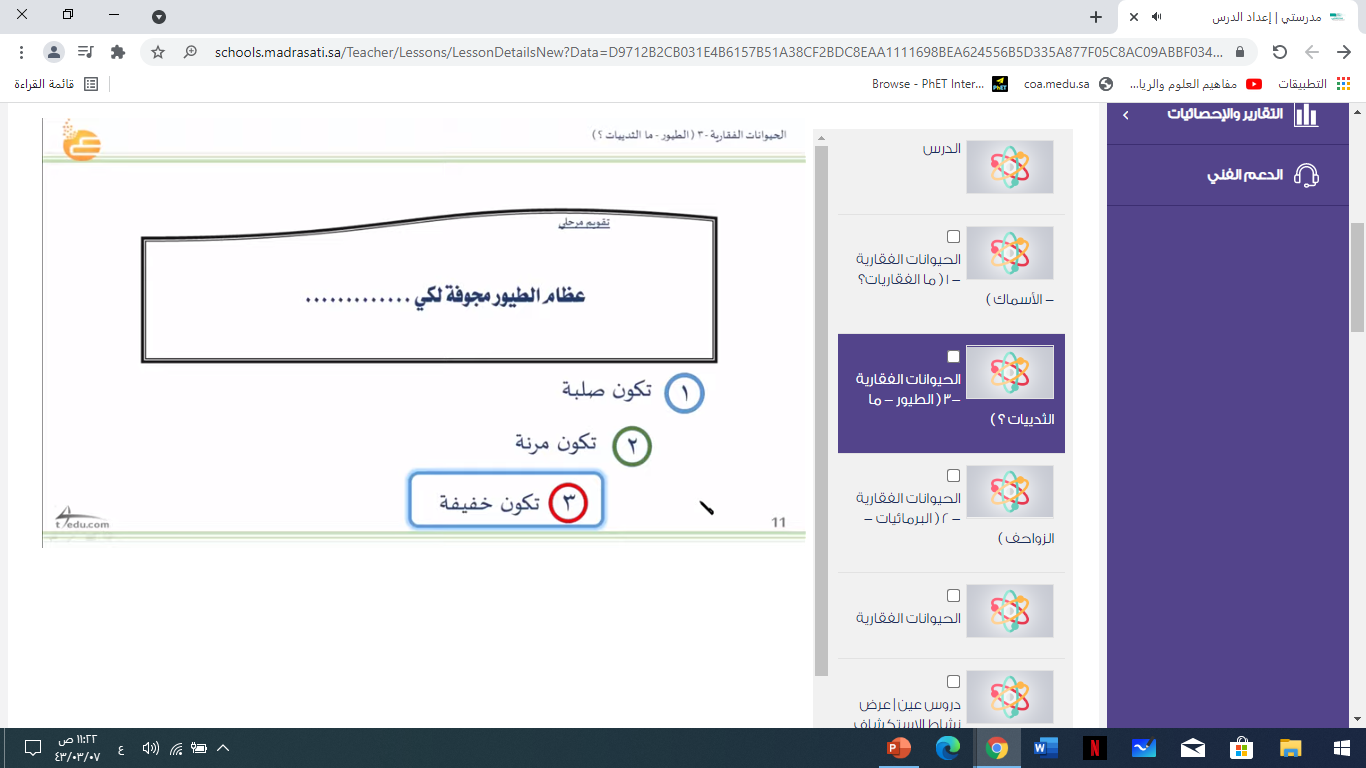 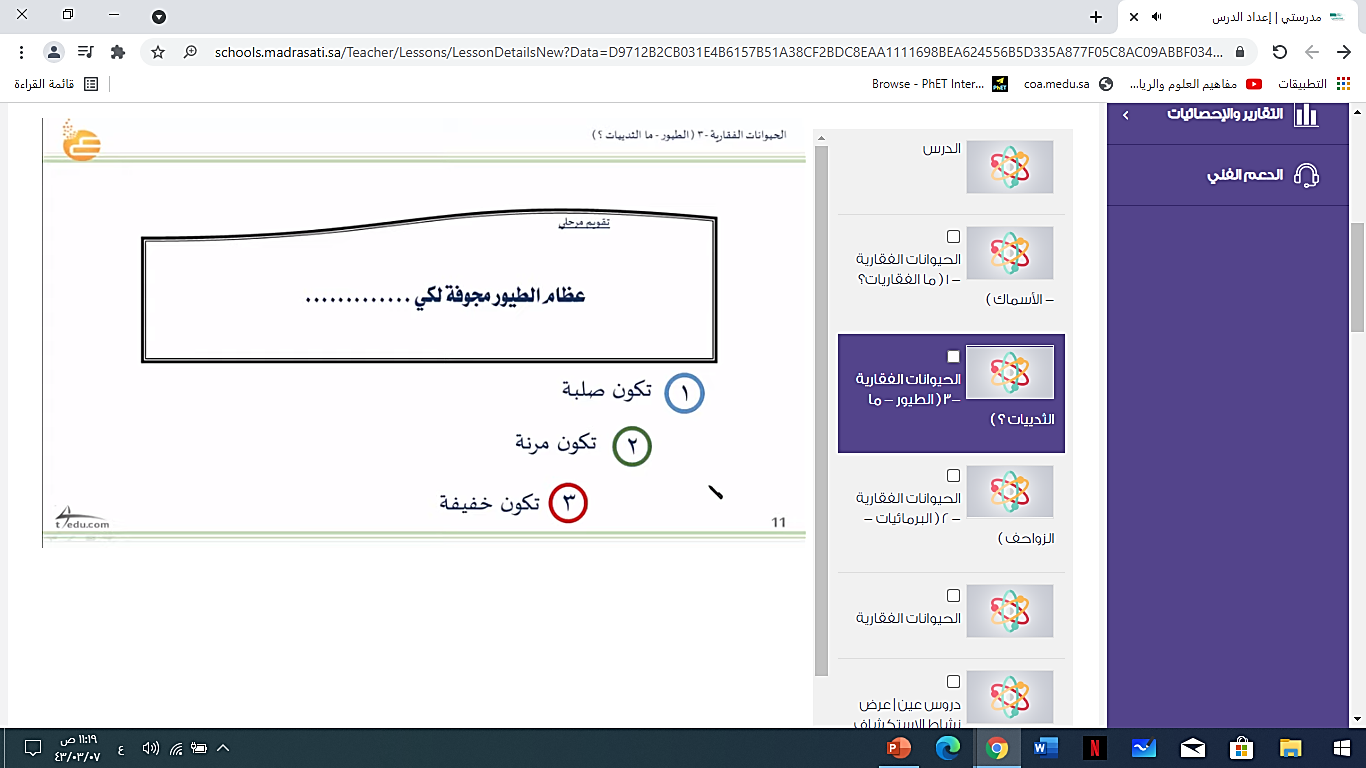 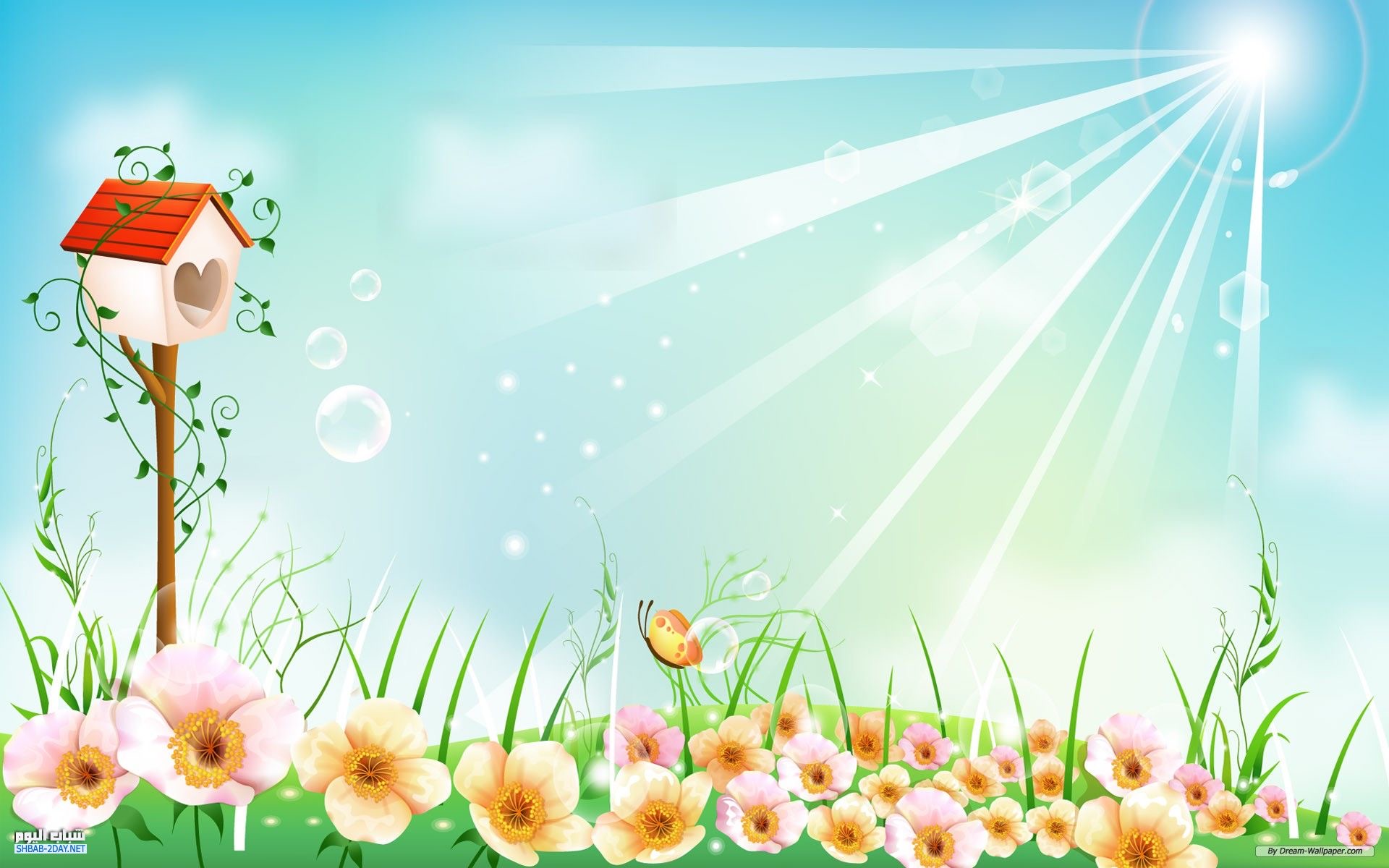 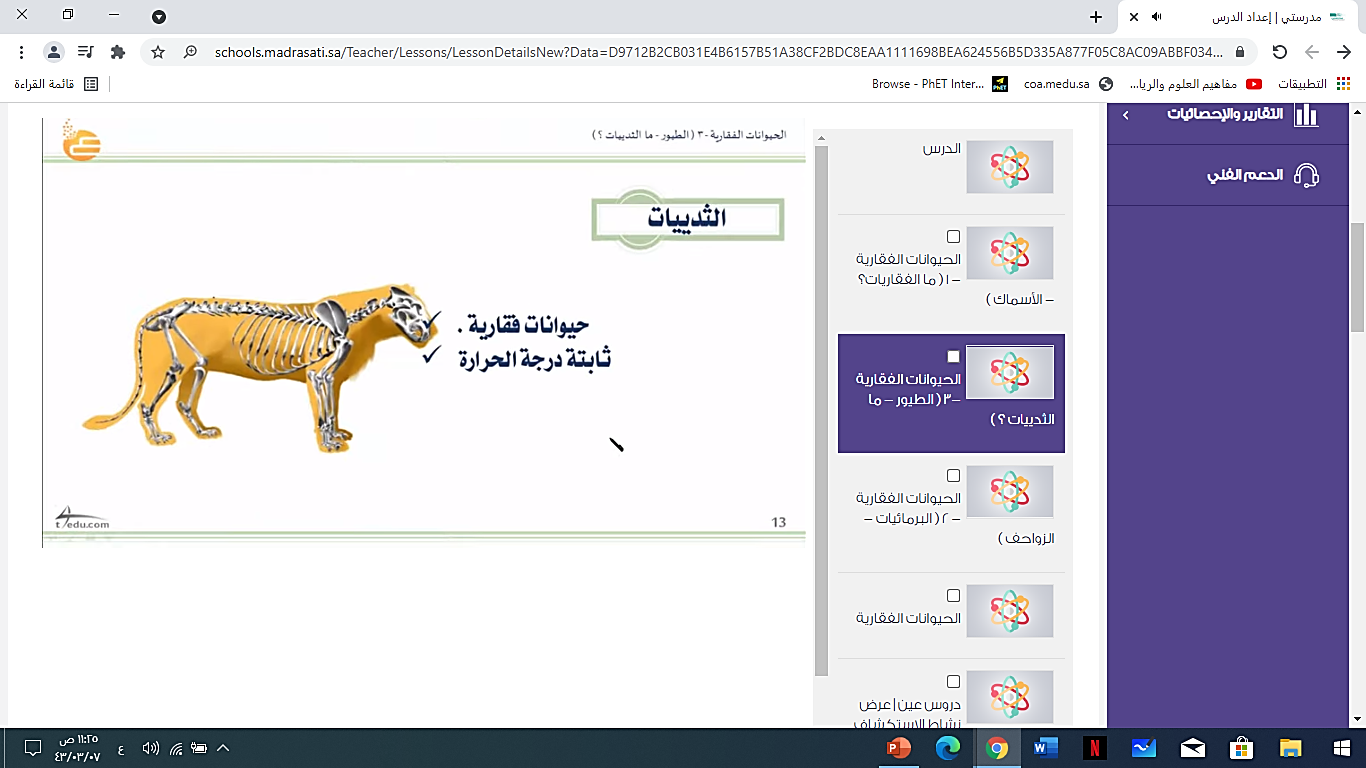 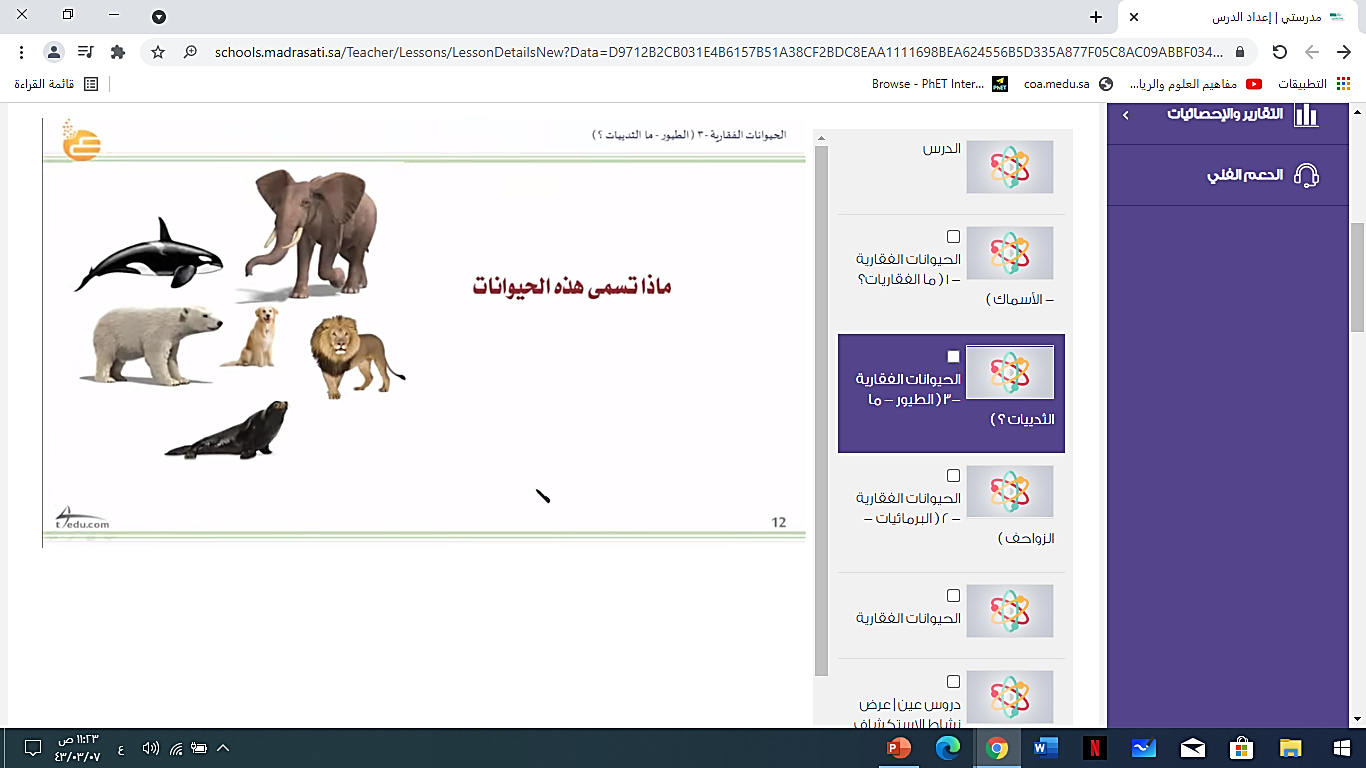 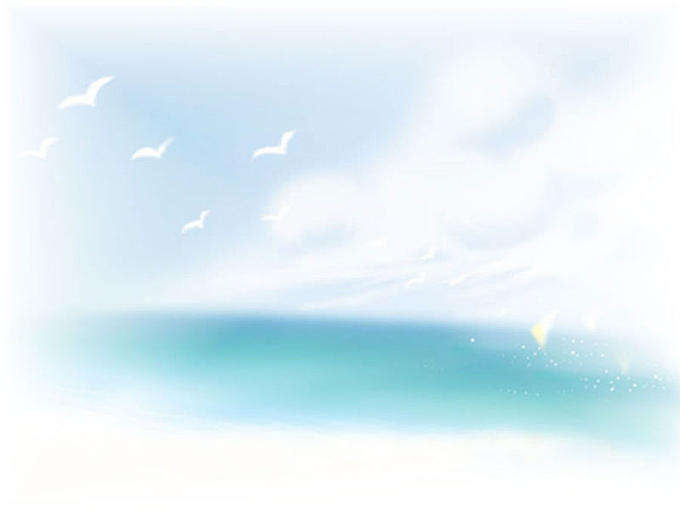 من خلال الفيديو استنتجي خصائص الثدييات ؟
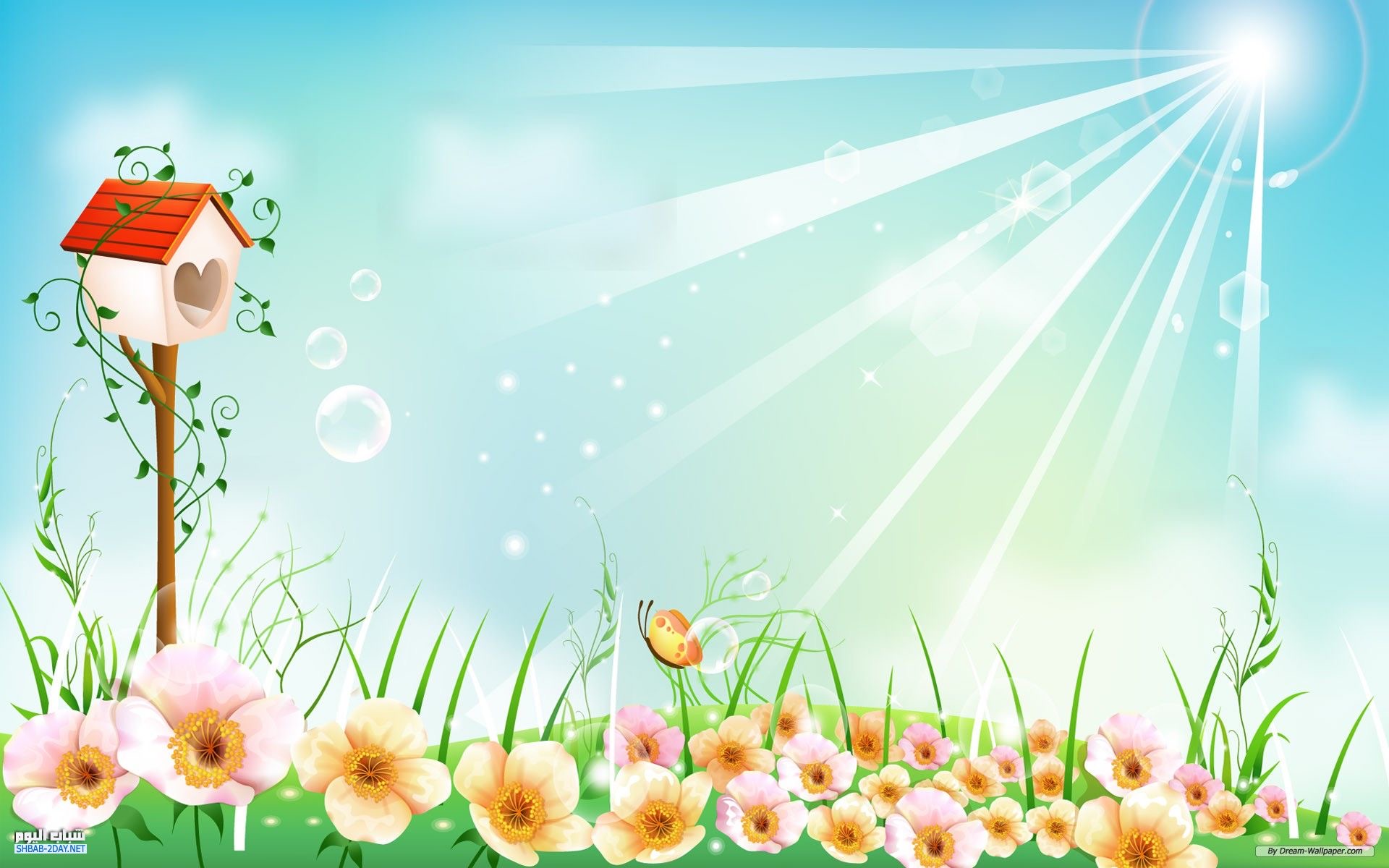 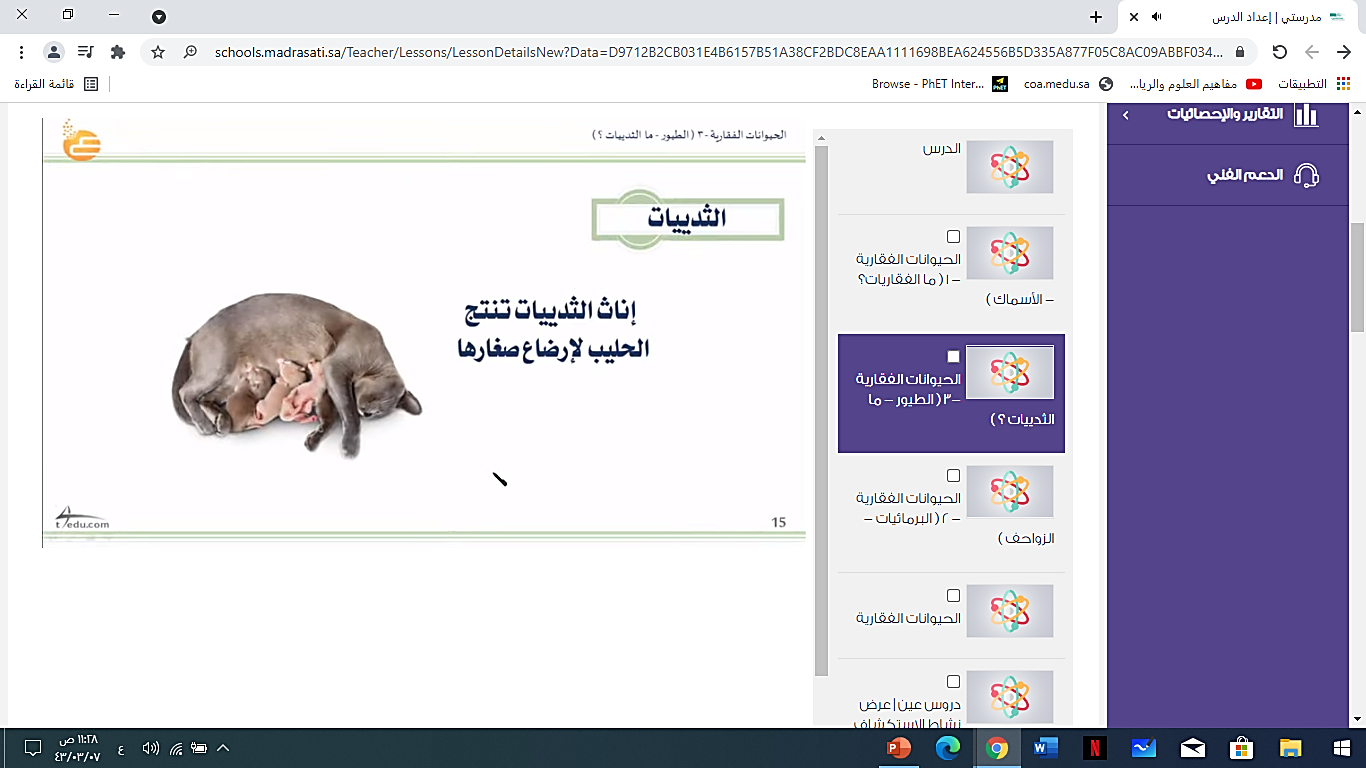 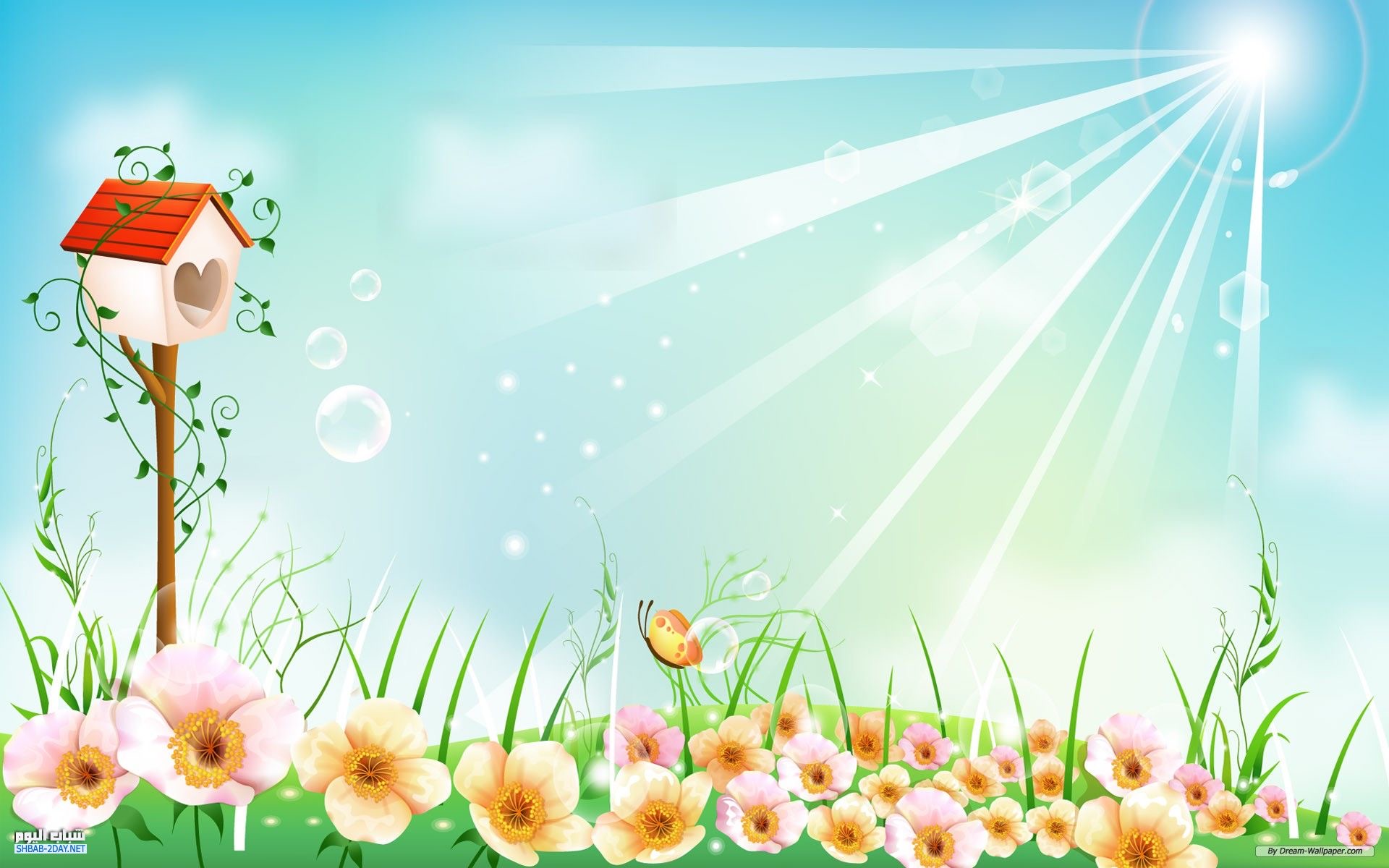 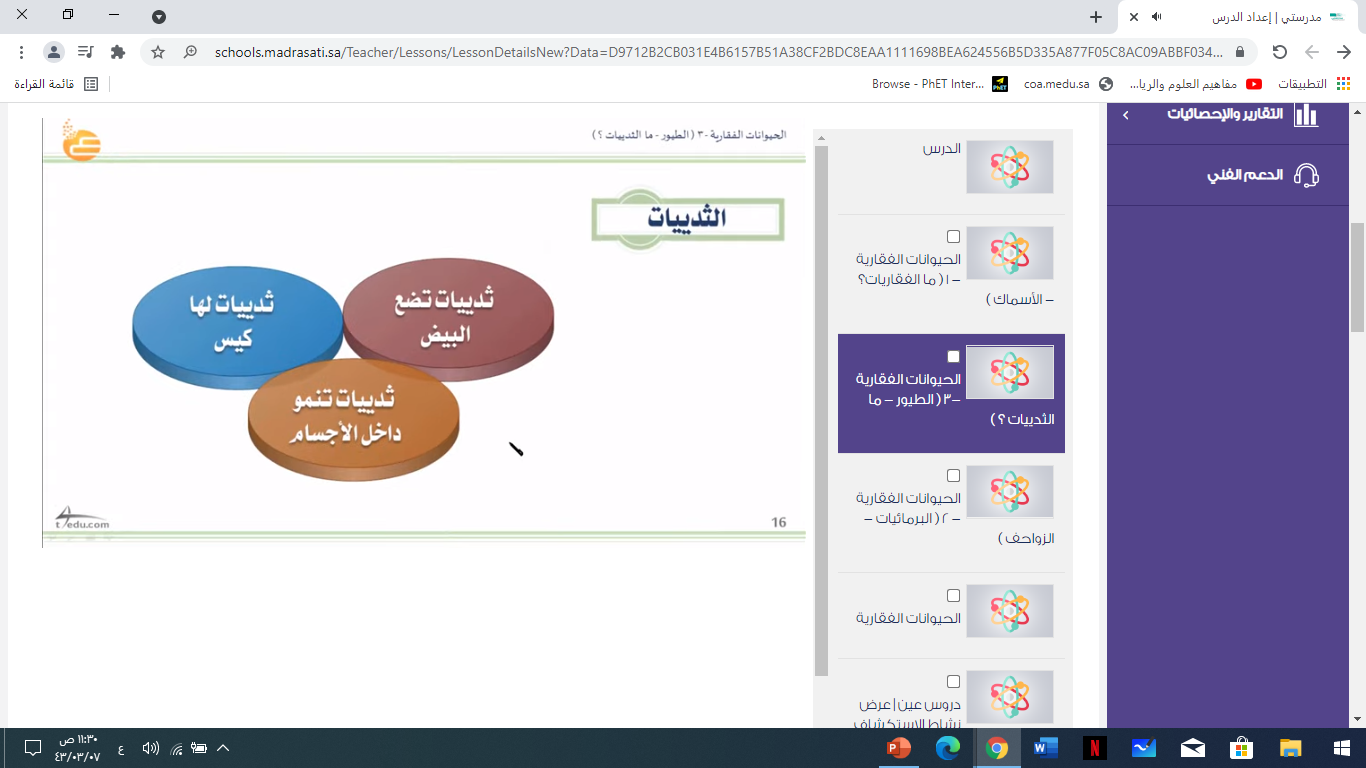 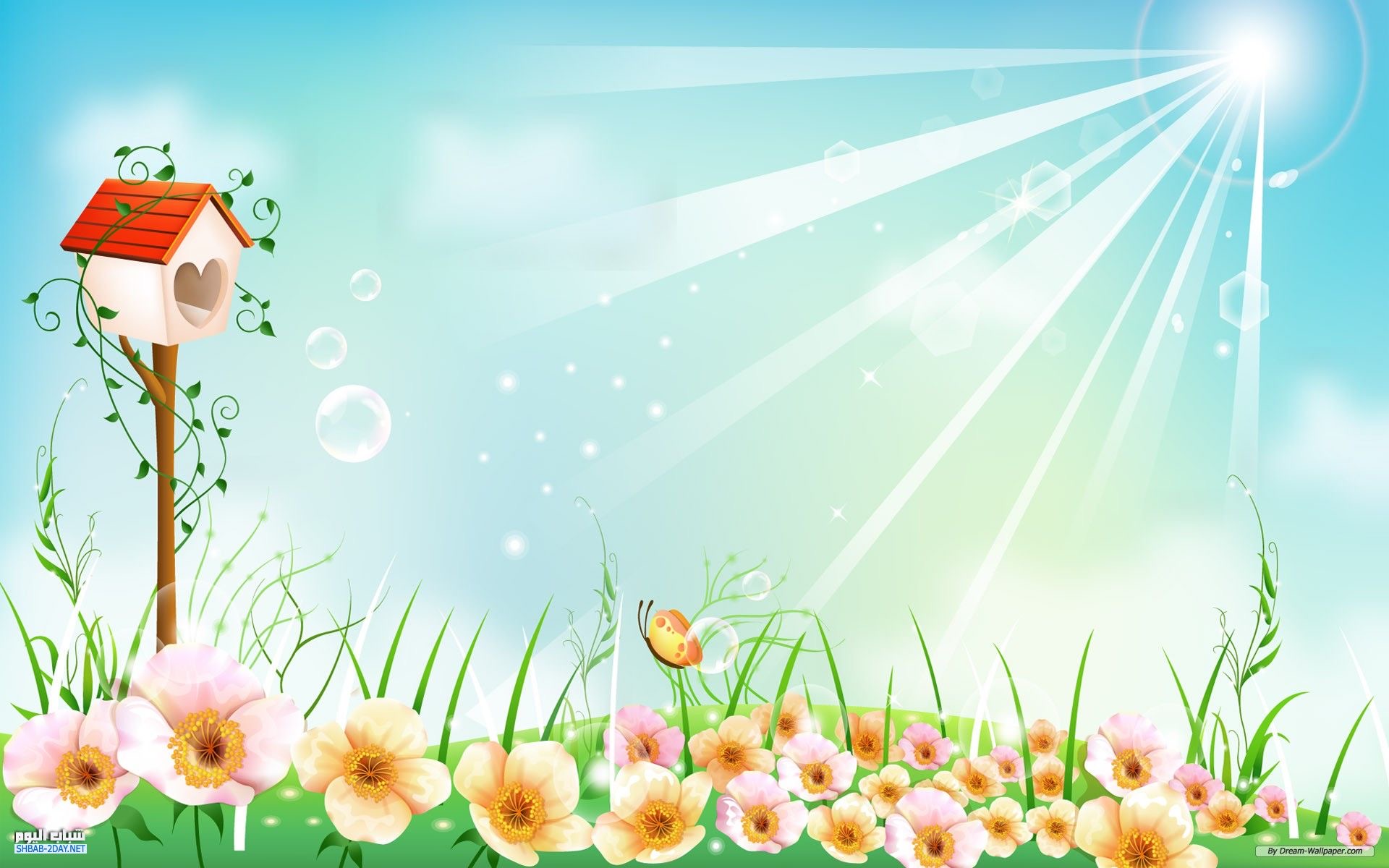 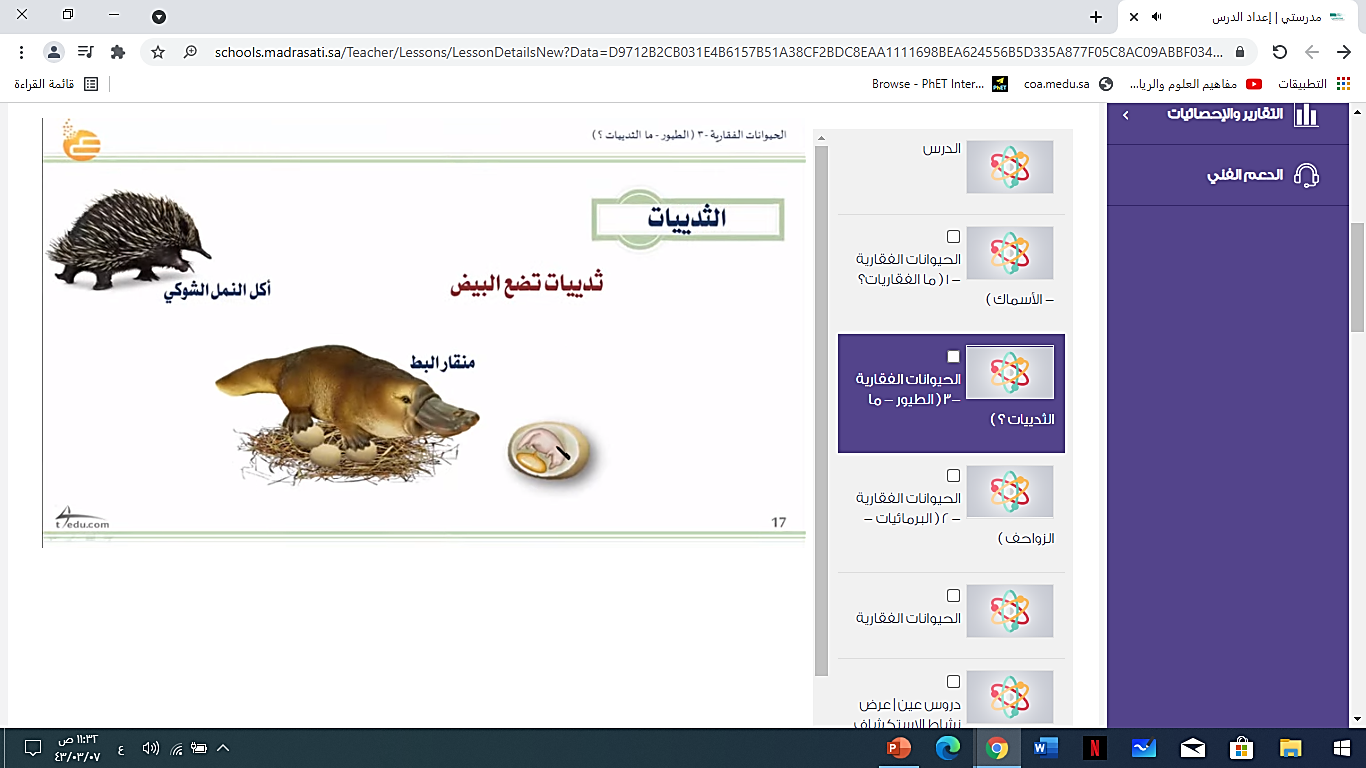 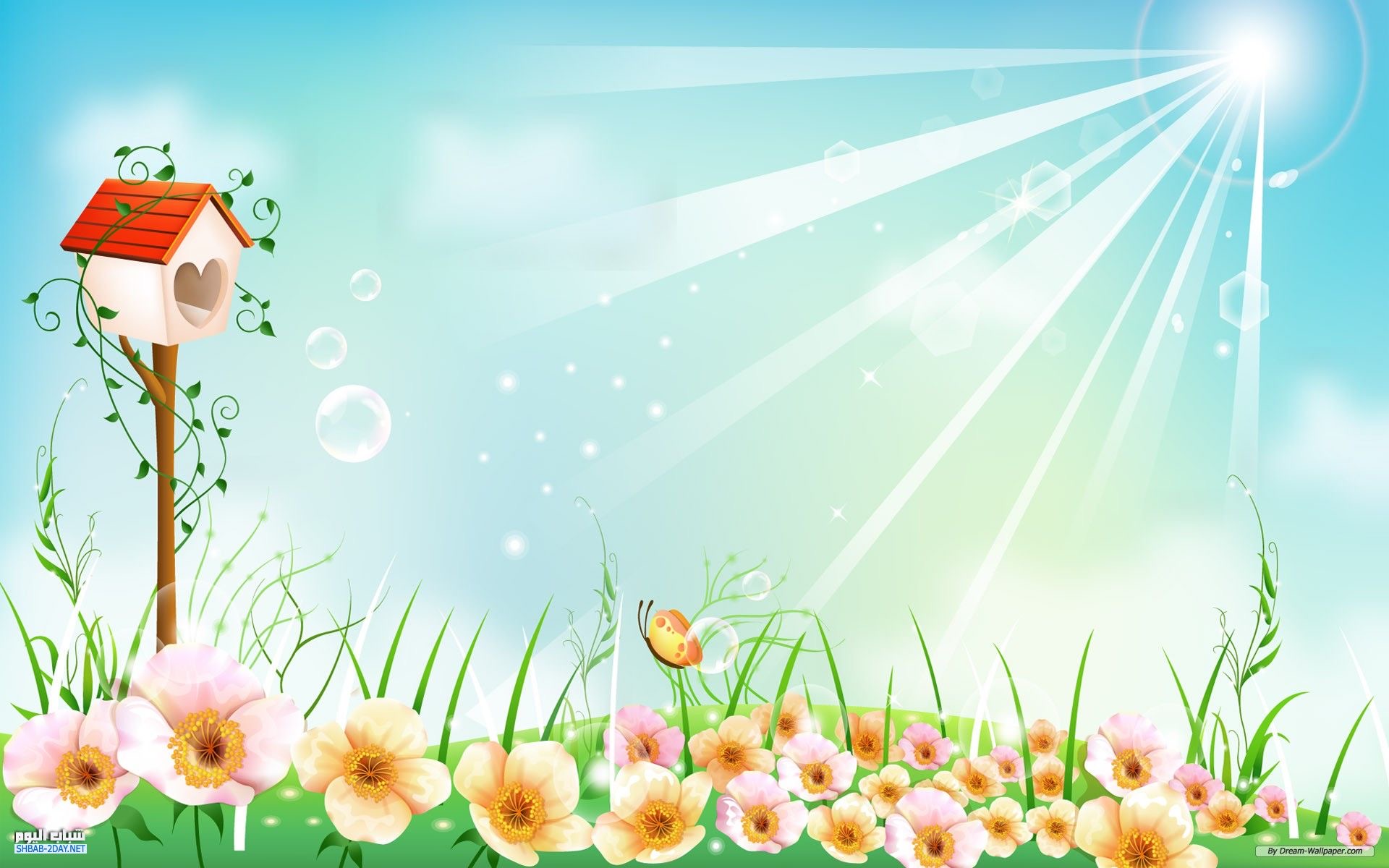 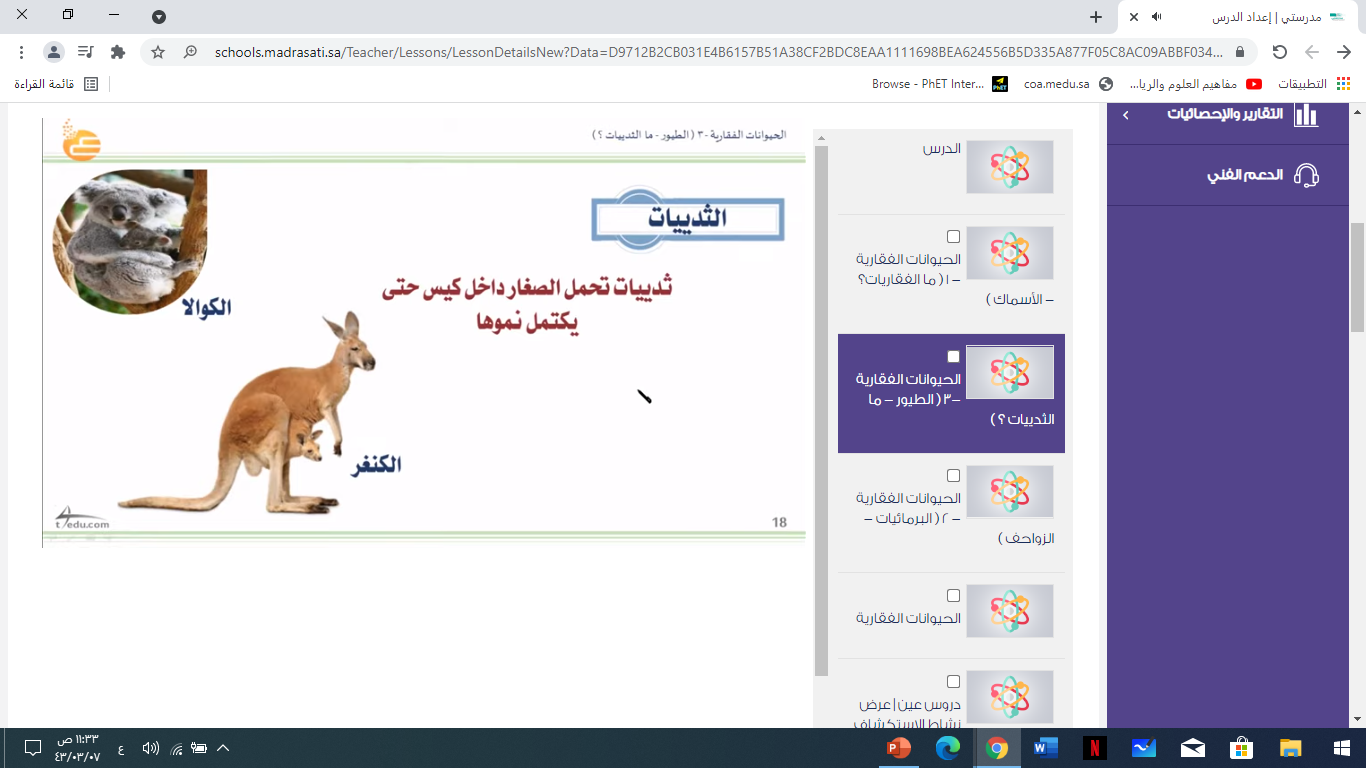 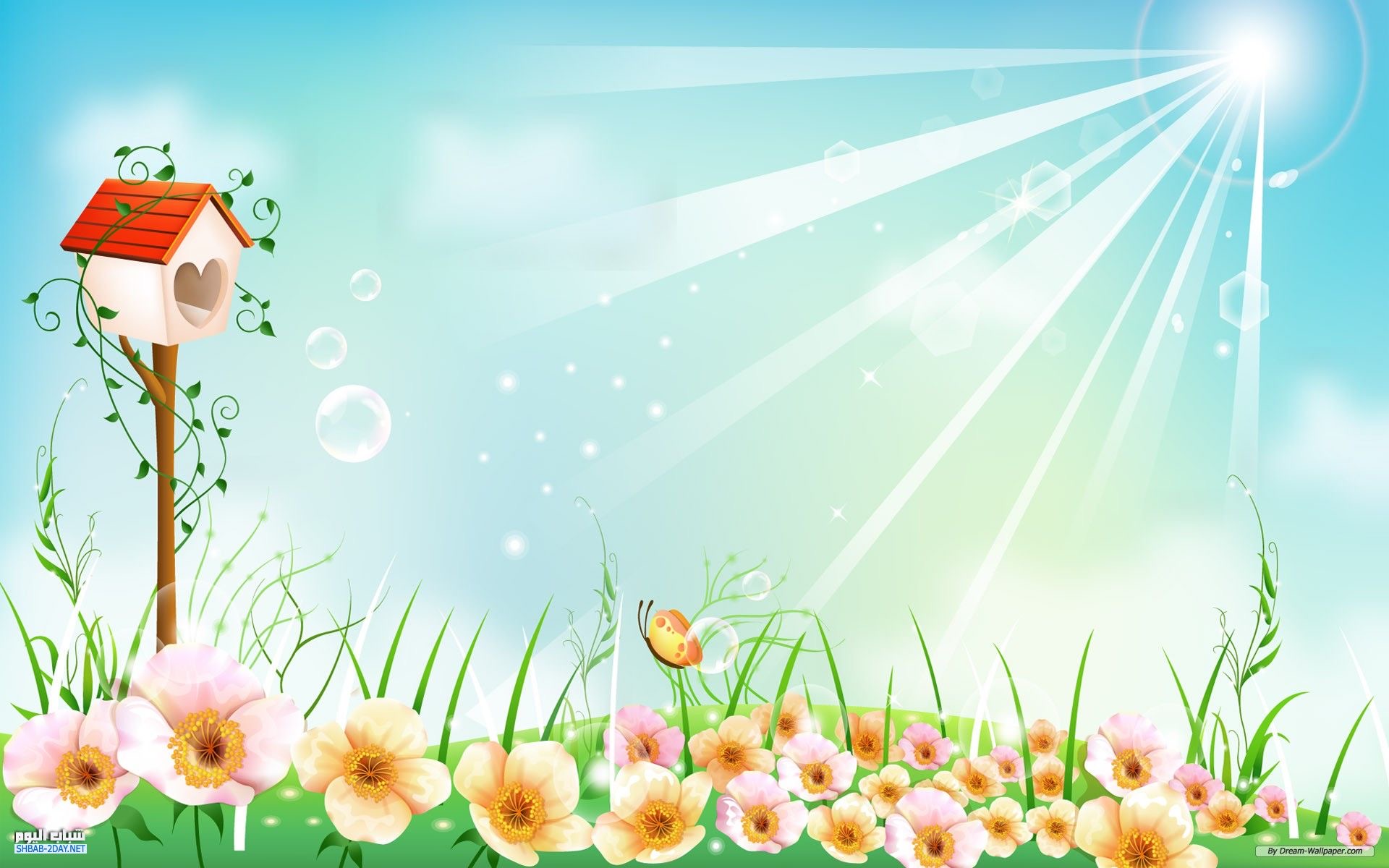 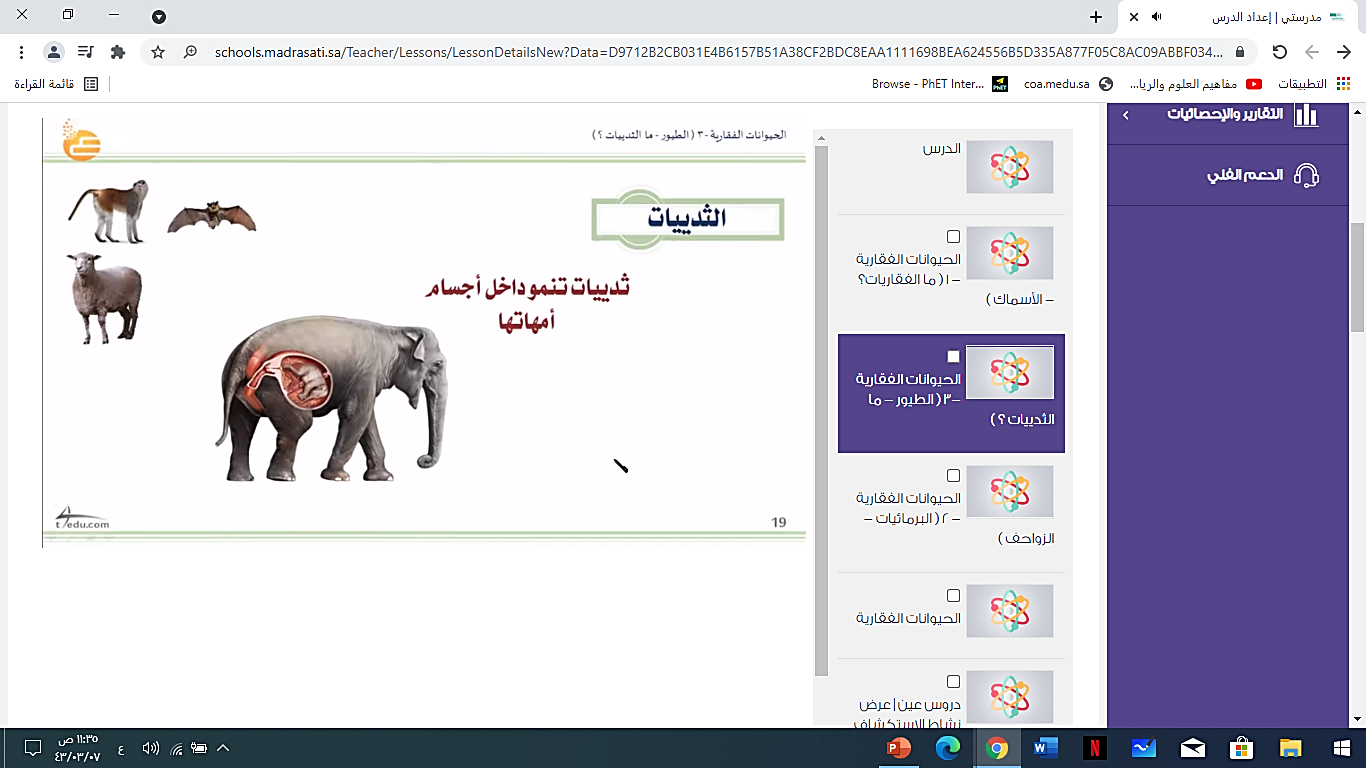 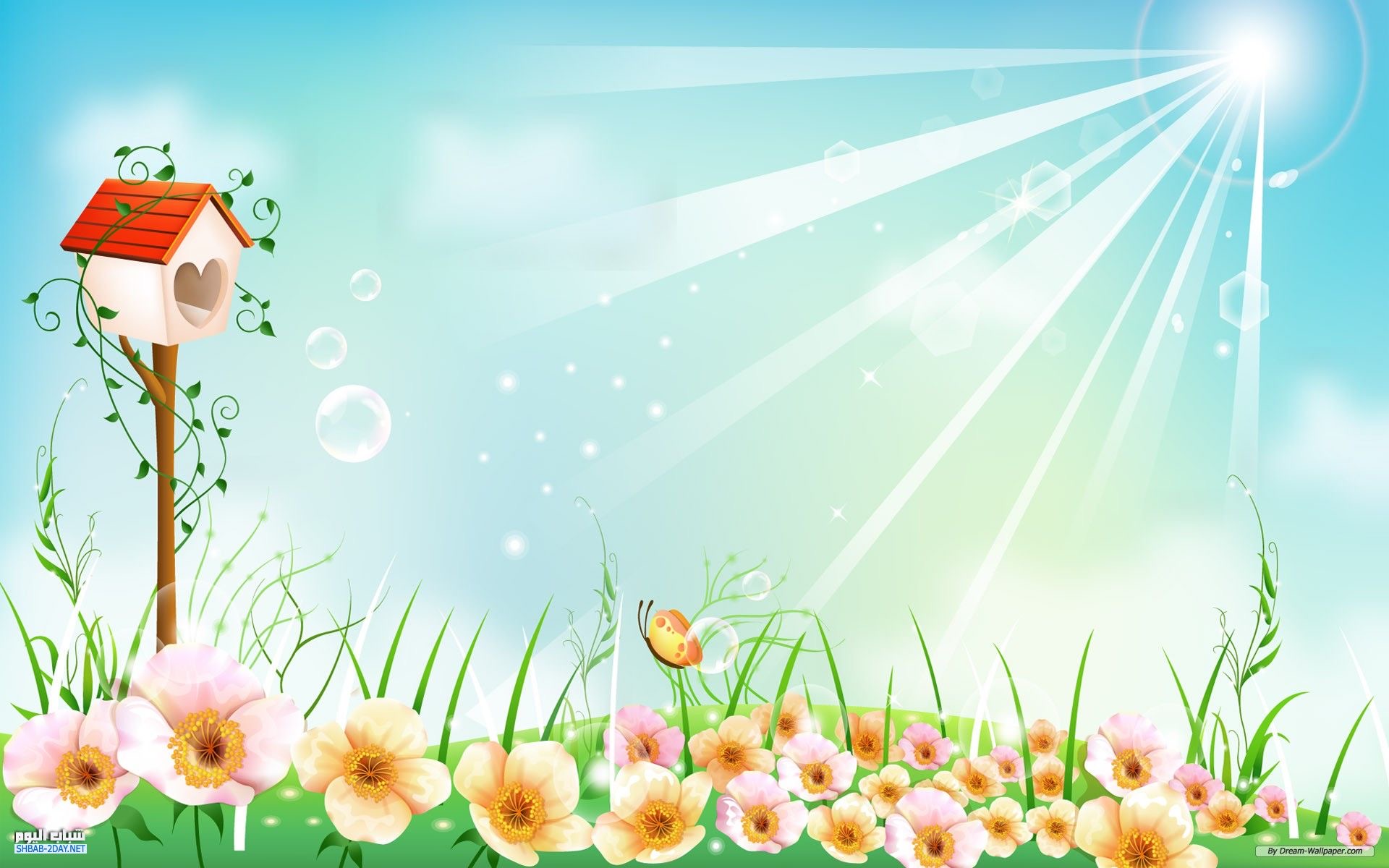 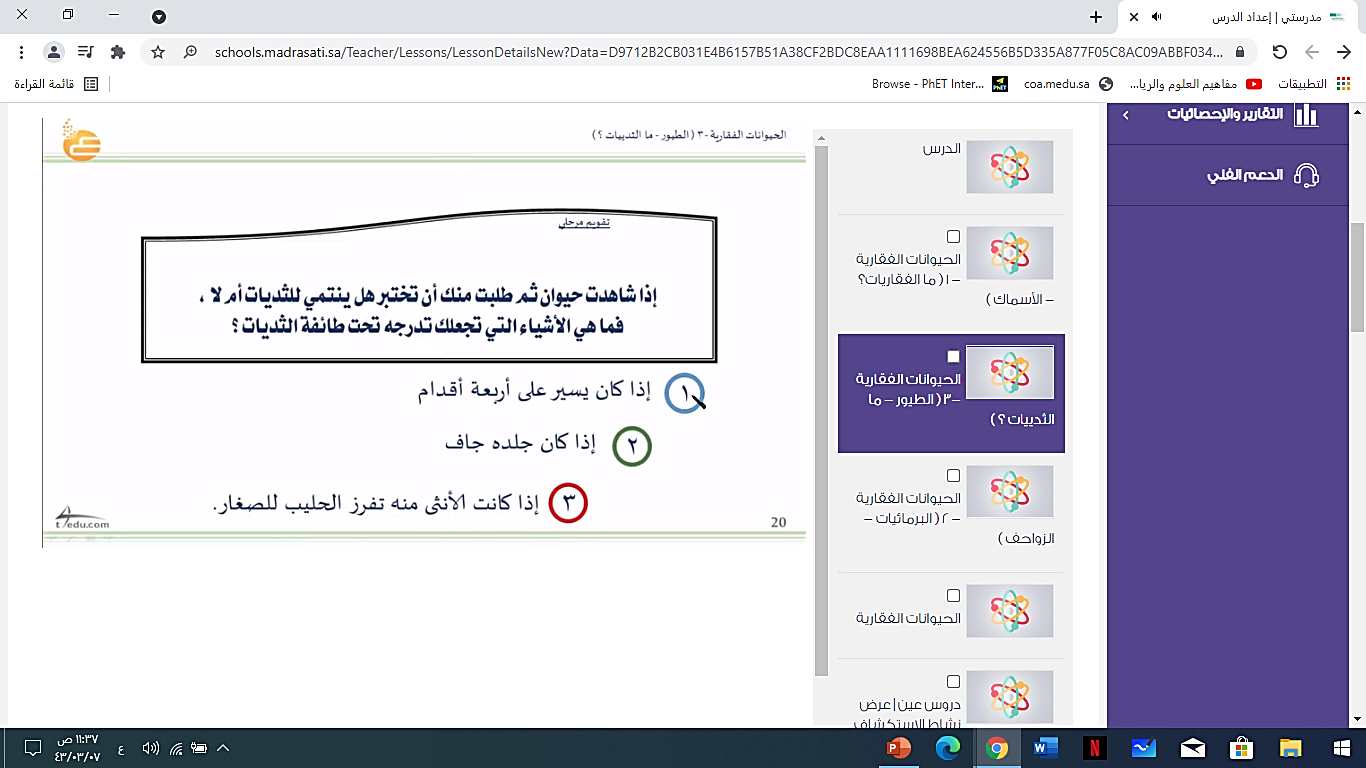 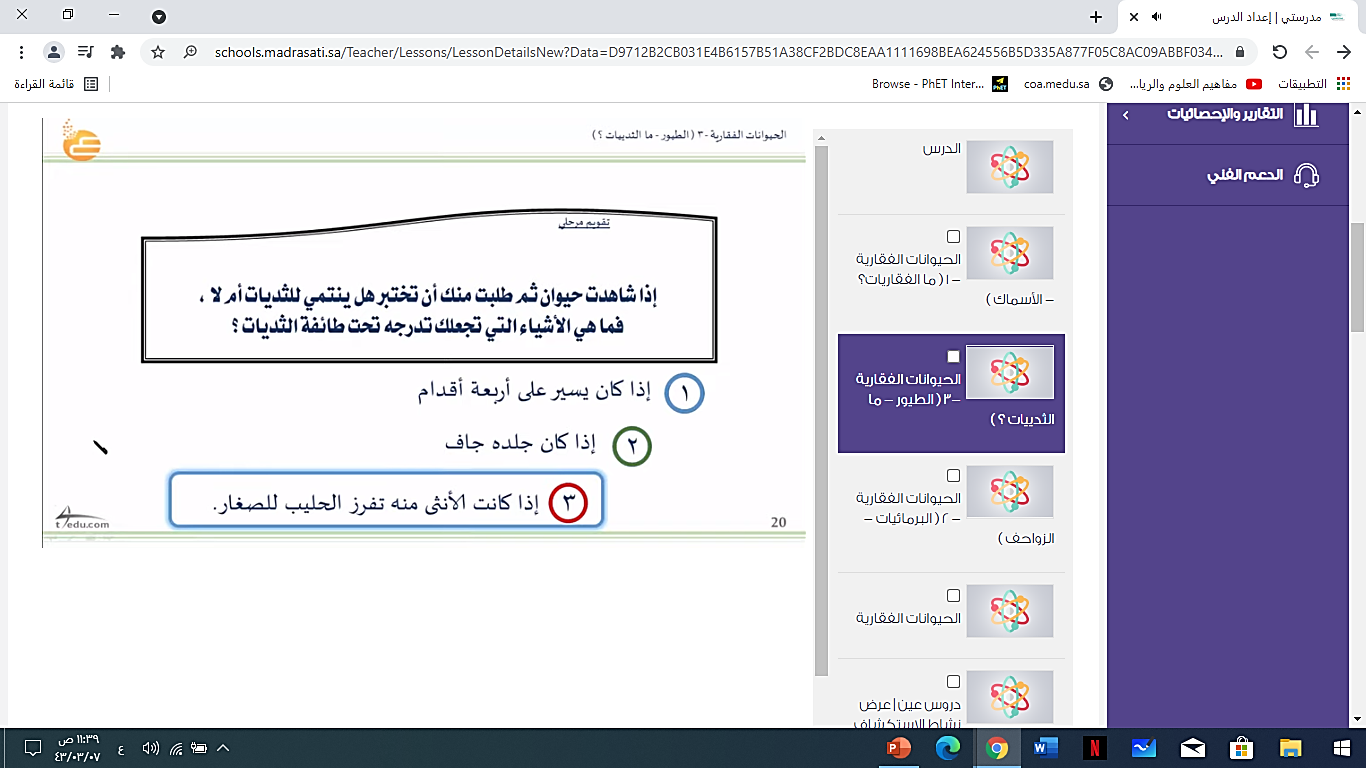 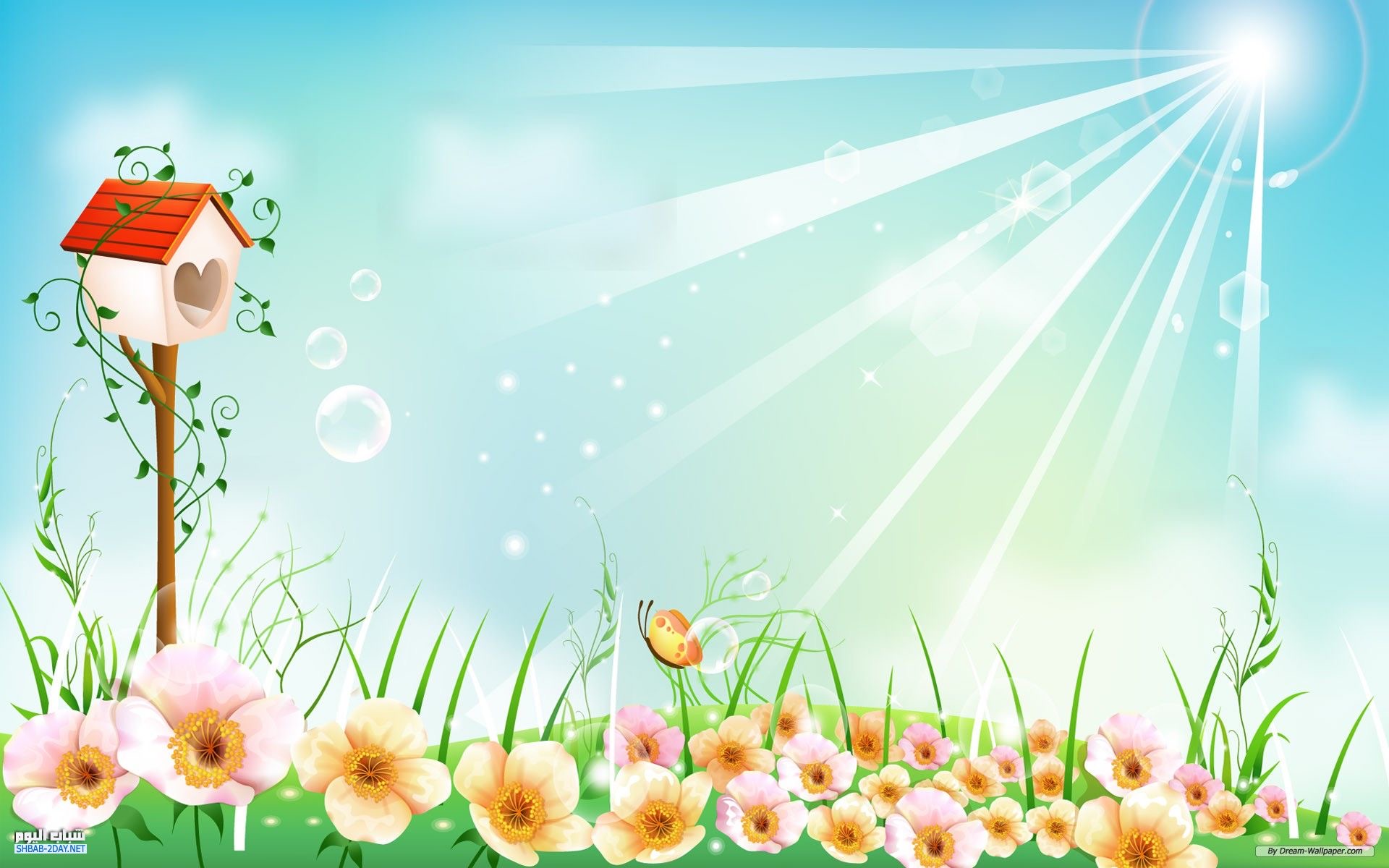 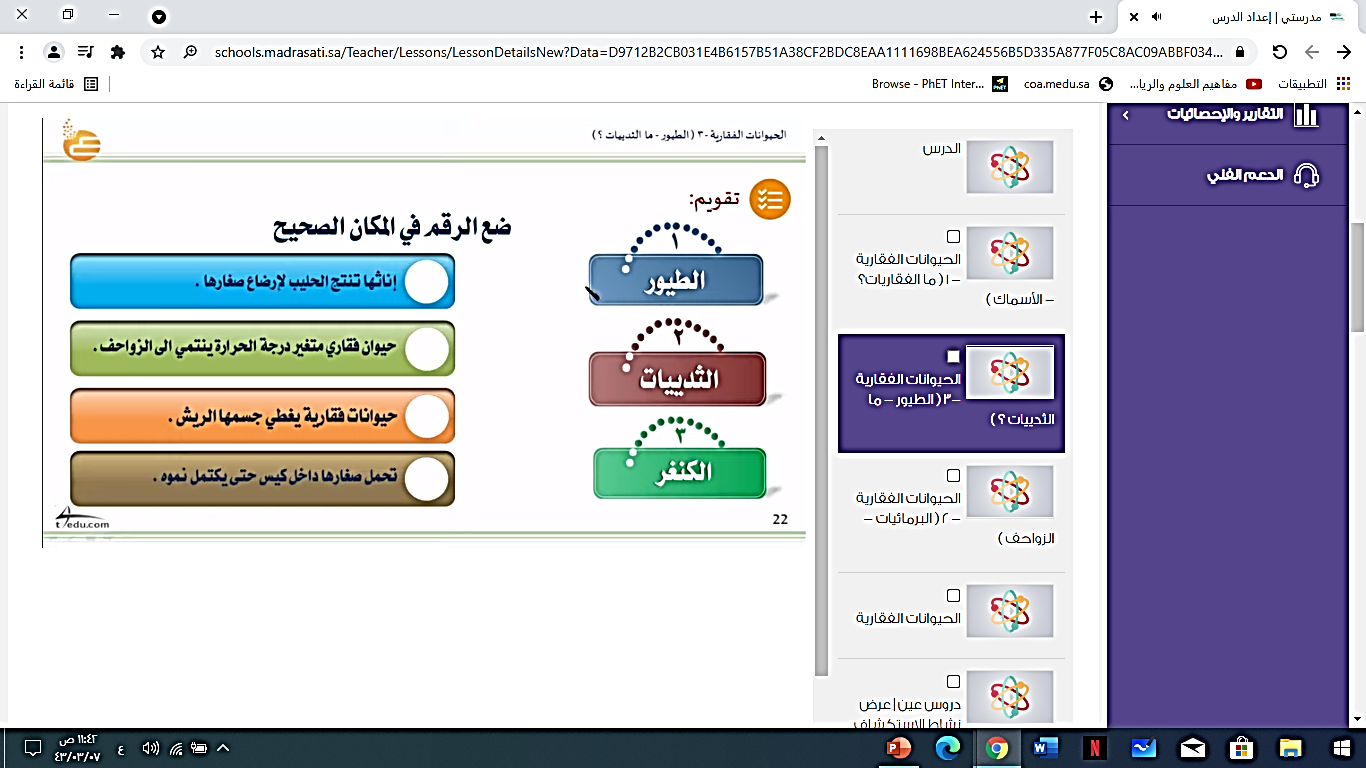 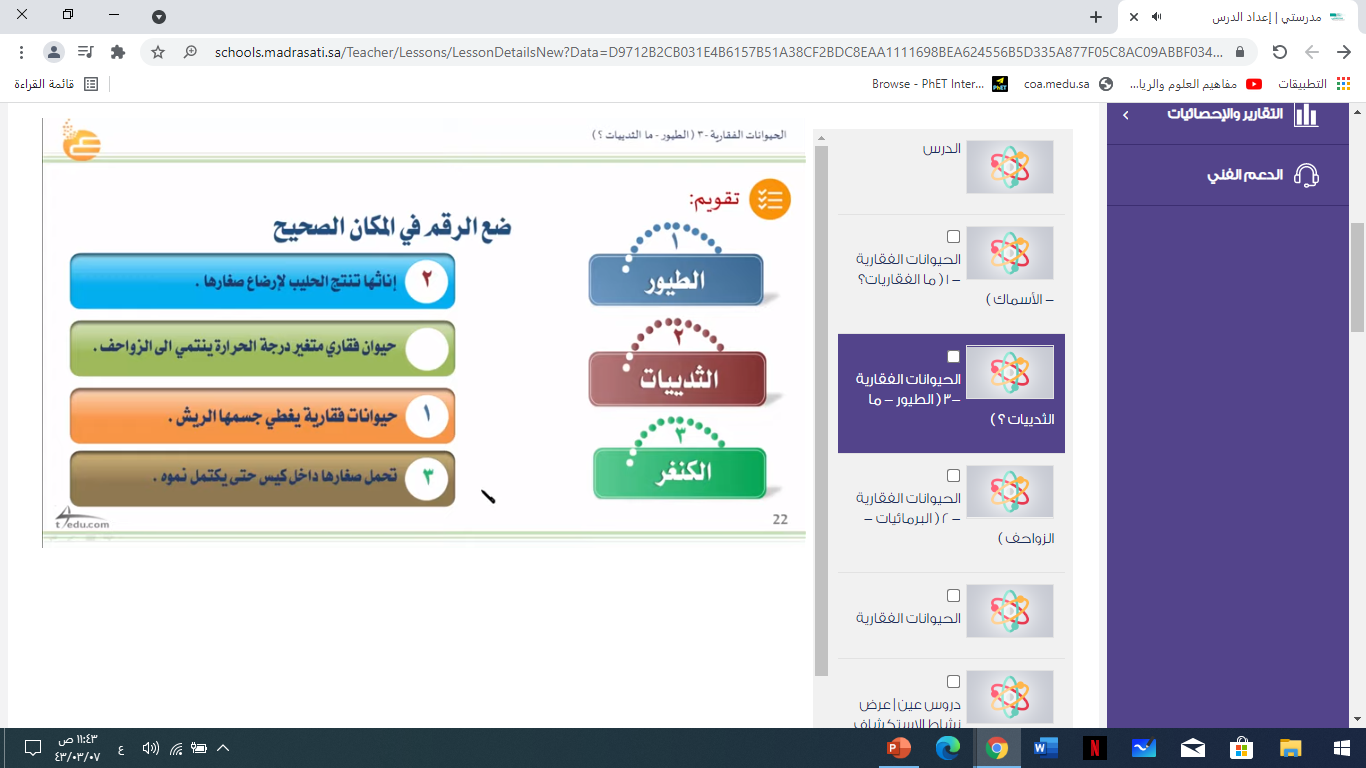 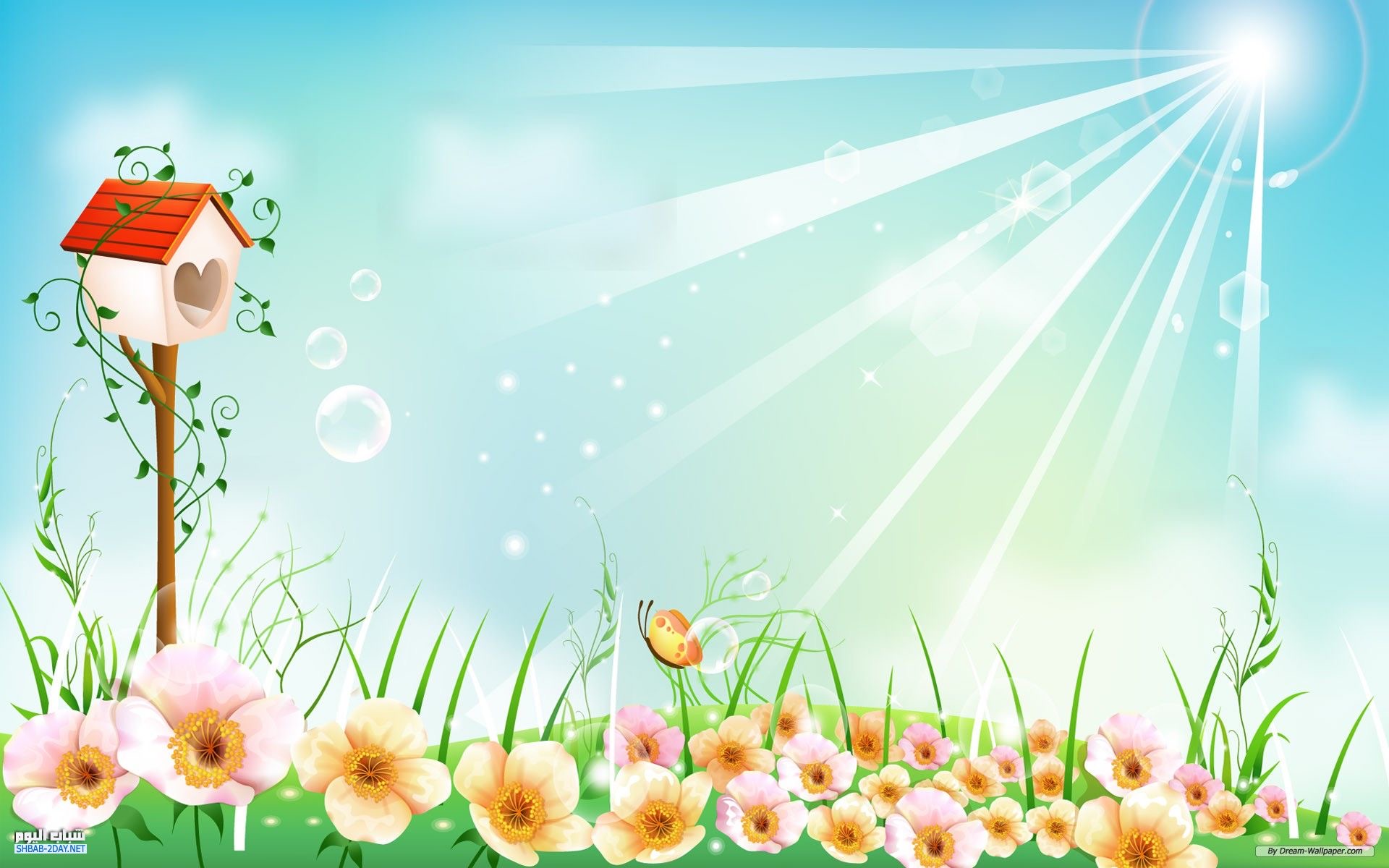 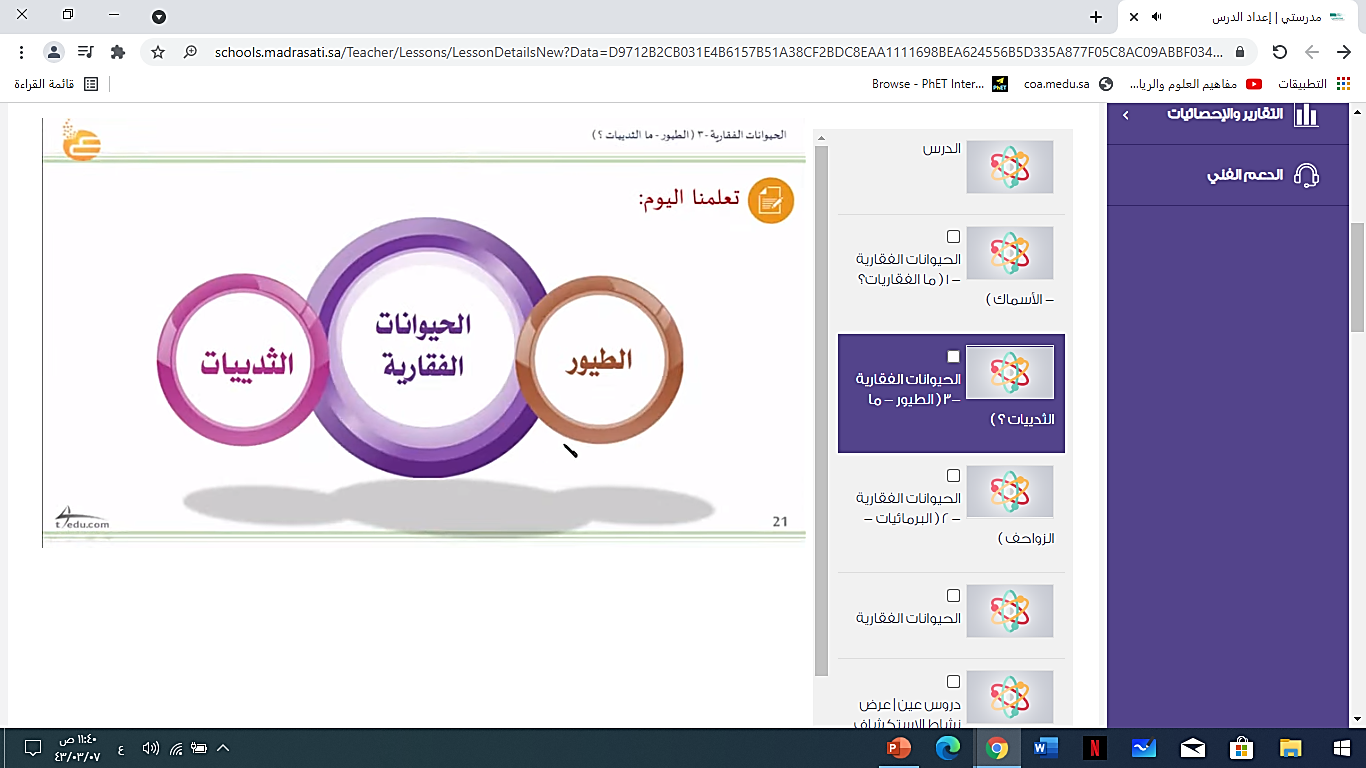 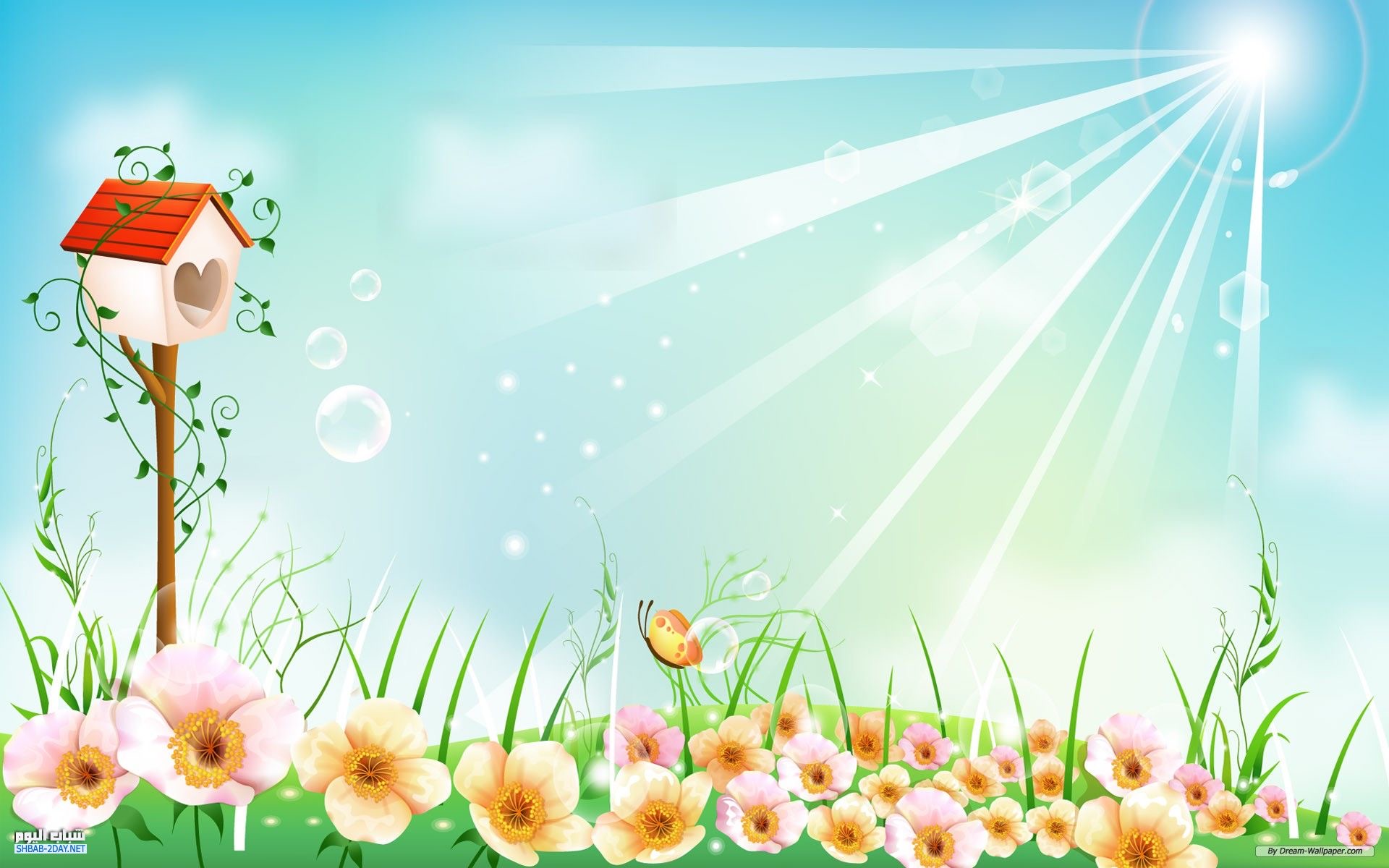 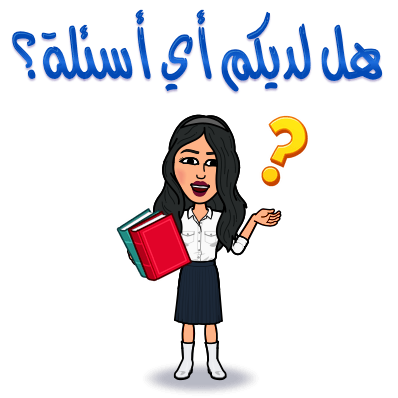 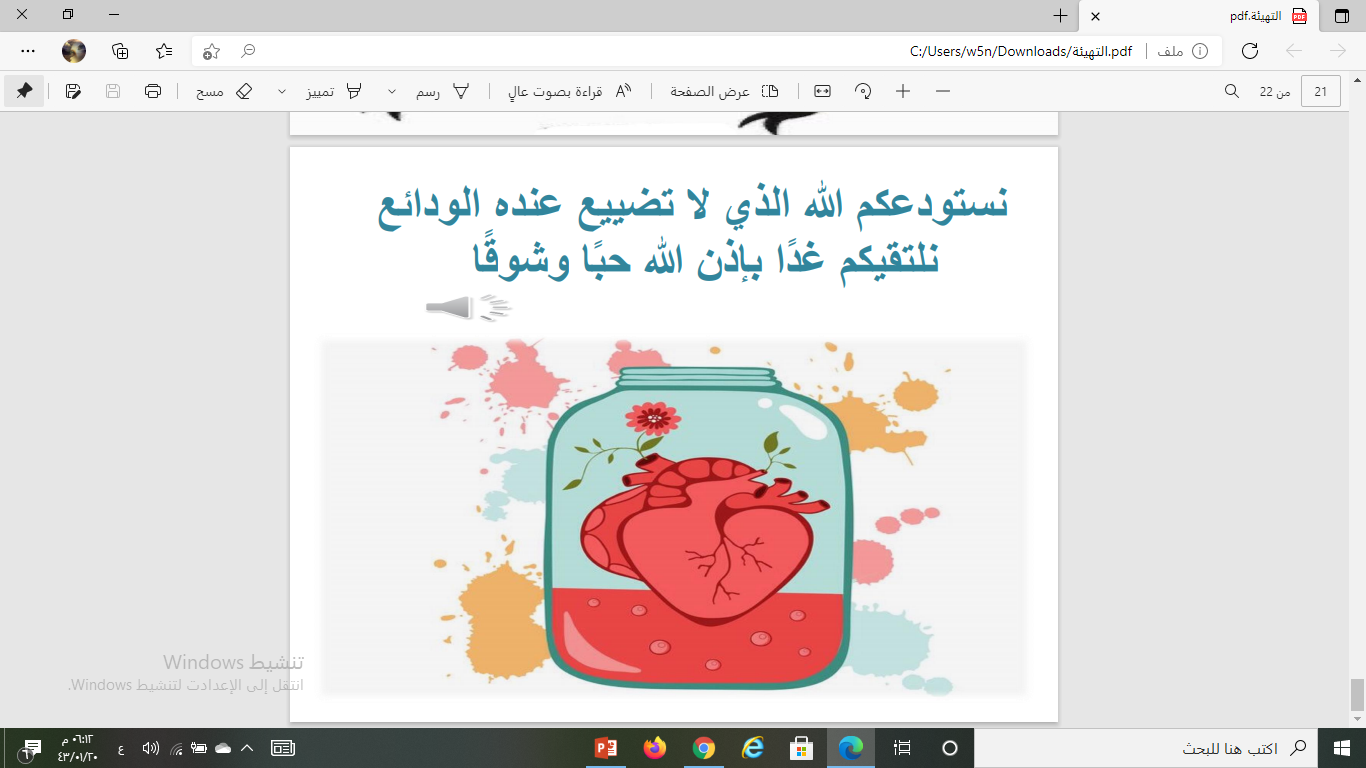